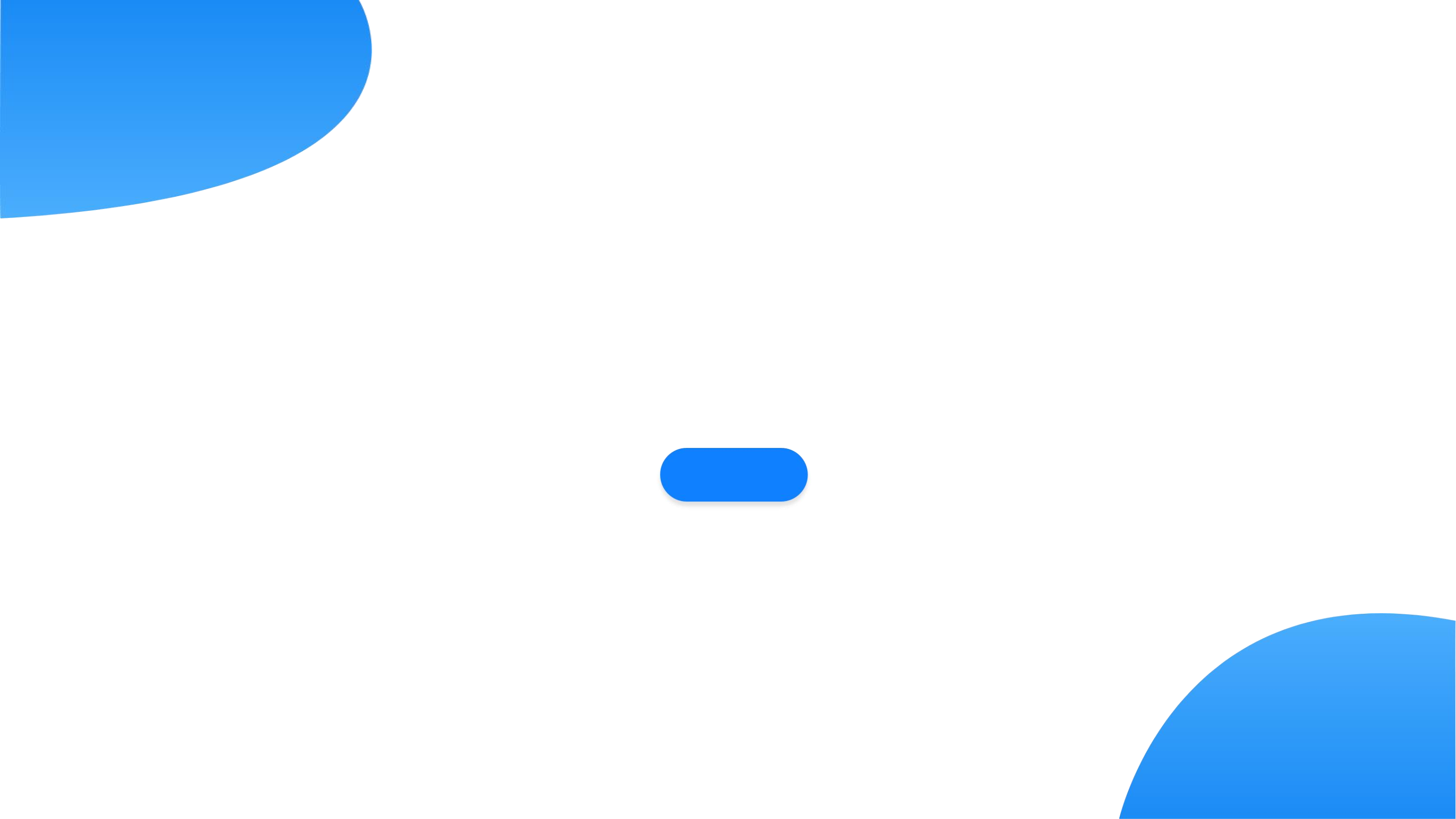 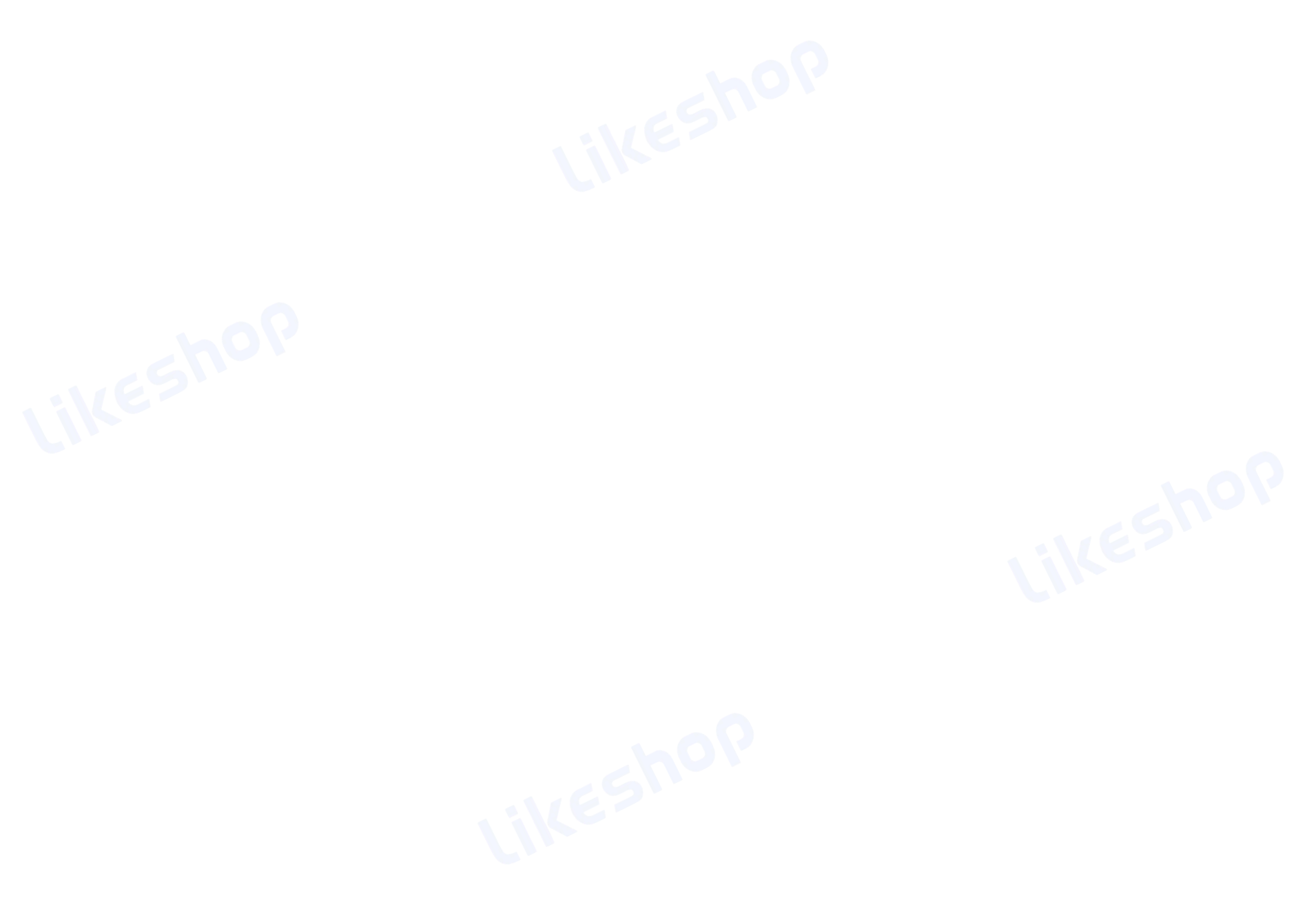 回收租赁商城-B2C

专注研发开源商城系统｜100%开源｜独立部署｜任意二开｜一次购买｜永久使用
产品介绍
— — wcqh.cn — —
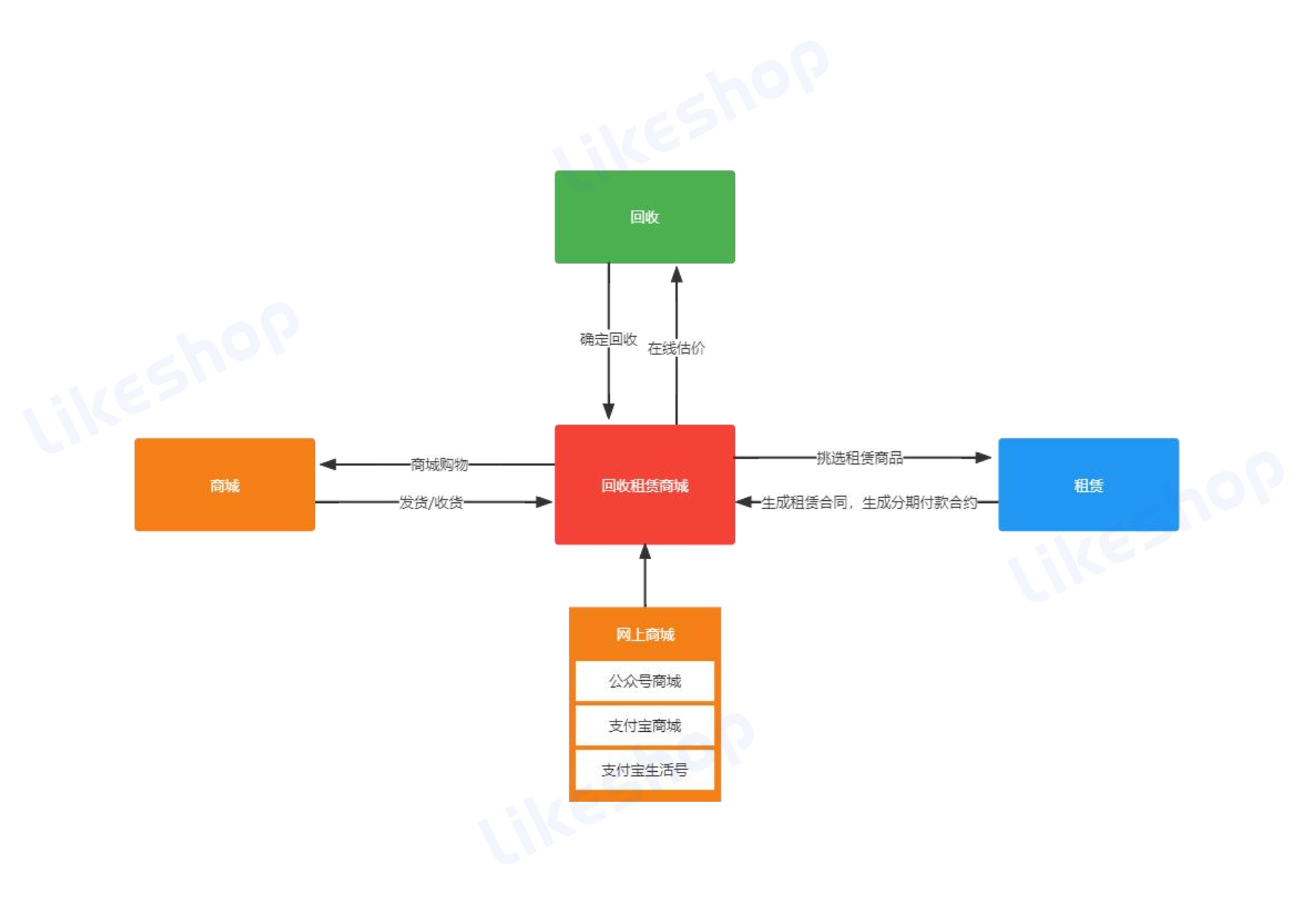 回收租赁业务模式
— — wcqh.cn — —
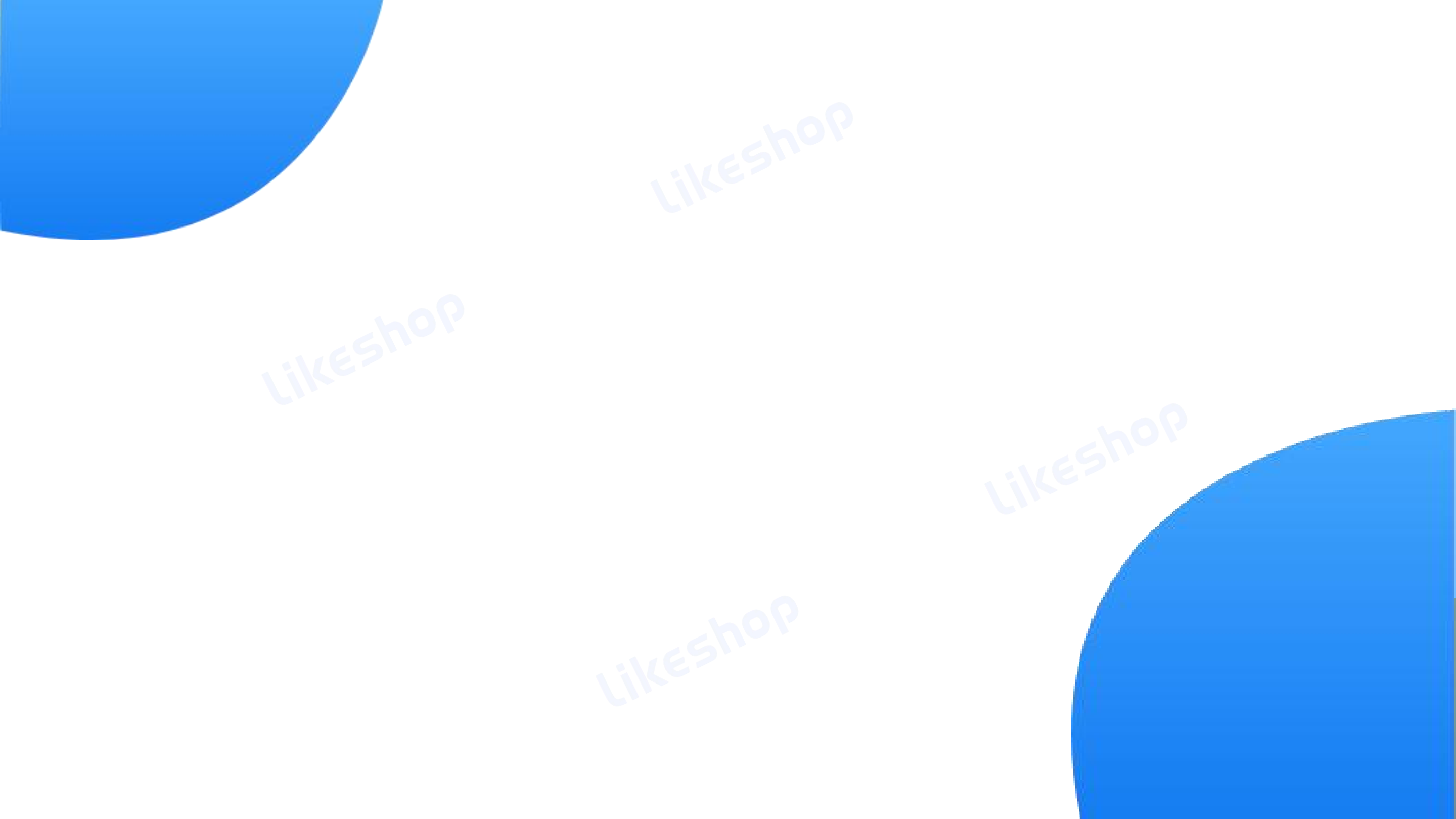 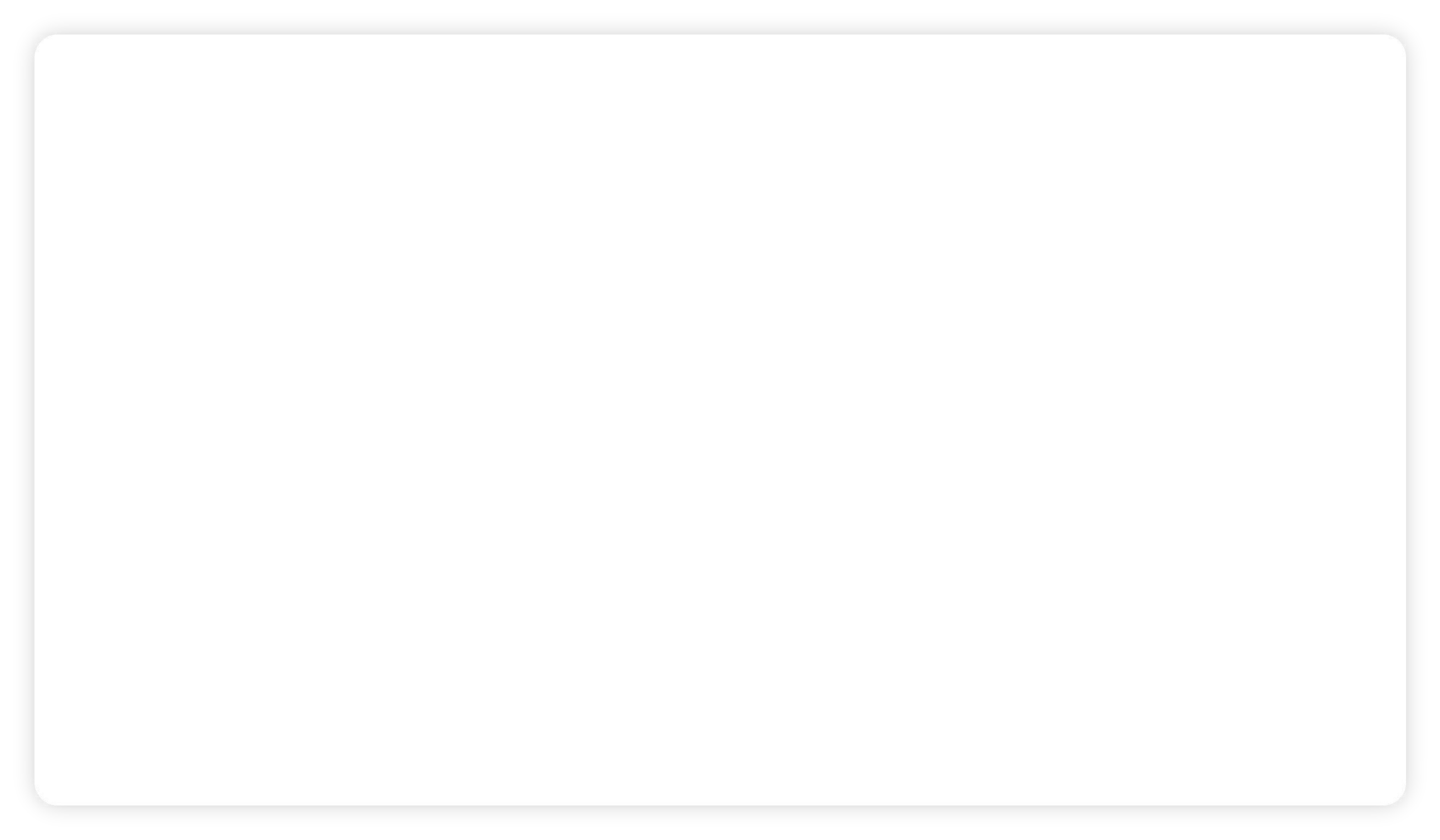 综合回收租赁平台
伴伴租赁回收租赁系统适用于物品回收、物品租赁、二手买卖 交易等三大场景。 

系统支持智能评估回收价格，后台调整最终回收价，用户同意 回收后系统即刻放款，用户微信零钱提现。支持在线生成租赁 合同，交付租赁押金，生成分期付款合约，逾期自动计算滞纳 金。 功能强大，流程严谨，无论运营还是二开都是性价比极 高的100%开源回收租赁系统。
回收租赁商城
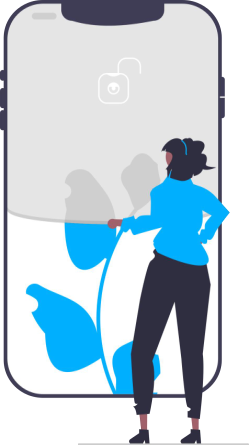 — — wcqh.cn — —
商城功能
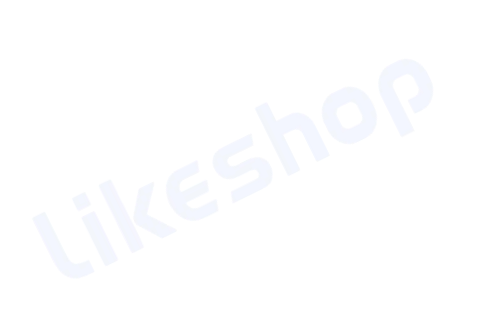 基本商城流程
支持常规商品商城交易，回 收流程，租赁流程
回收功能
智能评估回收价，同意回收 即刻放款
租赁功能
在线生成租赁合同，生成分期付 款合约，逾期自动计算滞纳金
03
01
02
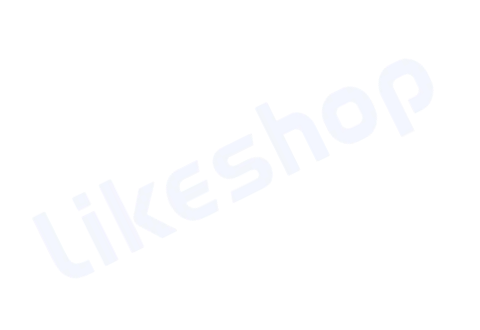 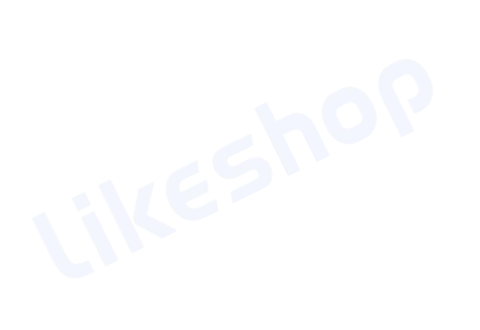 商城装修
商城首页、个人中心、分类、 底部标签栏等装修 



会员等级
会员等级、分组、权益等管 理
营销功能
足迹气泡、专区活动等营销 功能
分销应用
04
05
06
分销推广返佣一应俱全，下级消 费赚佣金，推广新利器 



小票打印
接入易联云等第三方硬件设 备，实现自动打印订单小票
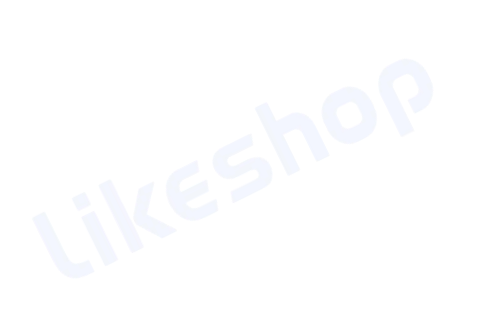 会员充值
07
09
08
沉淀客户资金，长期锁定忠 实用户提升客单价
— — wcqh.cn — —
商城功能
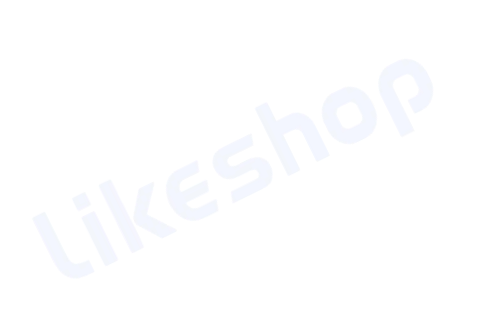 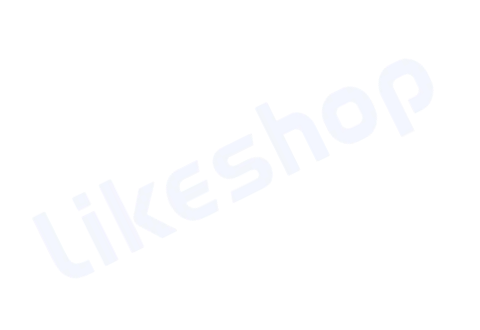 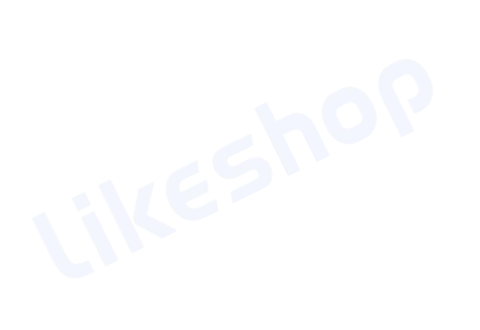 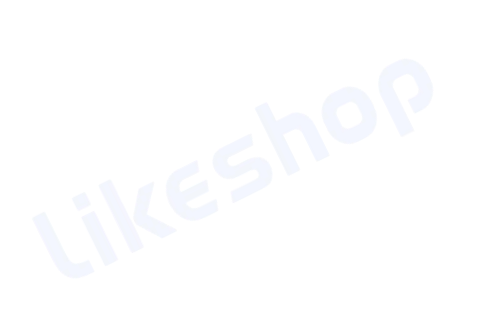 — — wcqh.cn — —
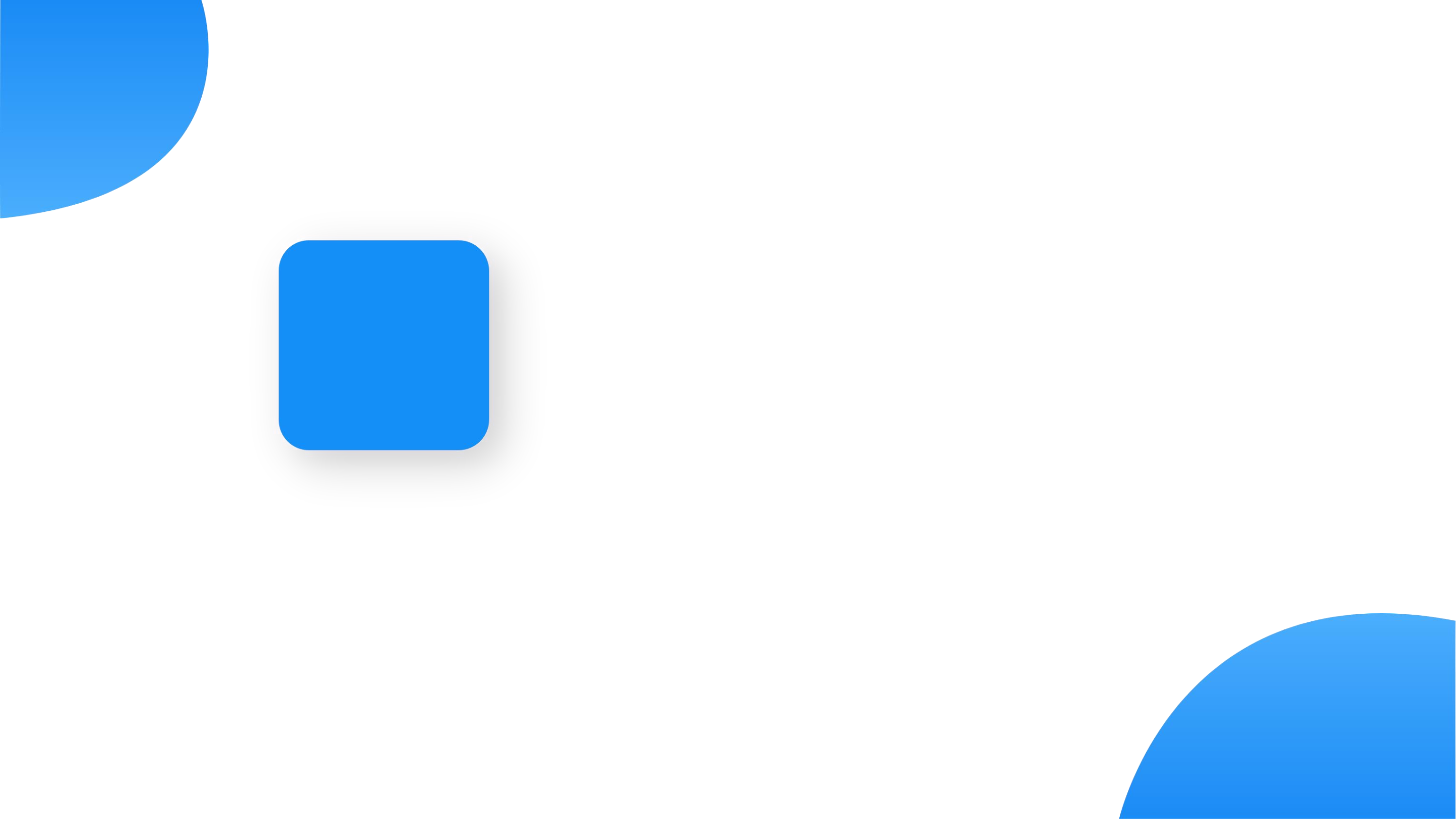 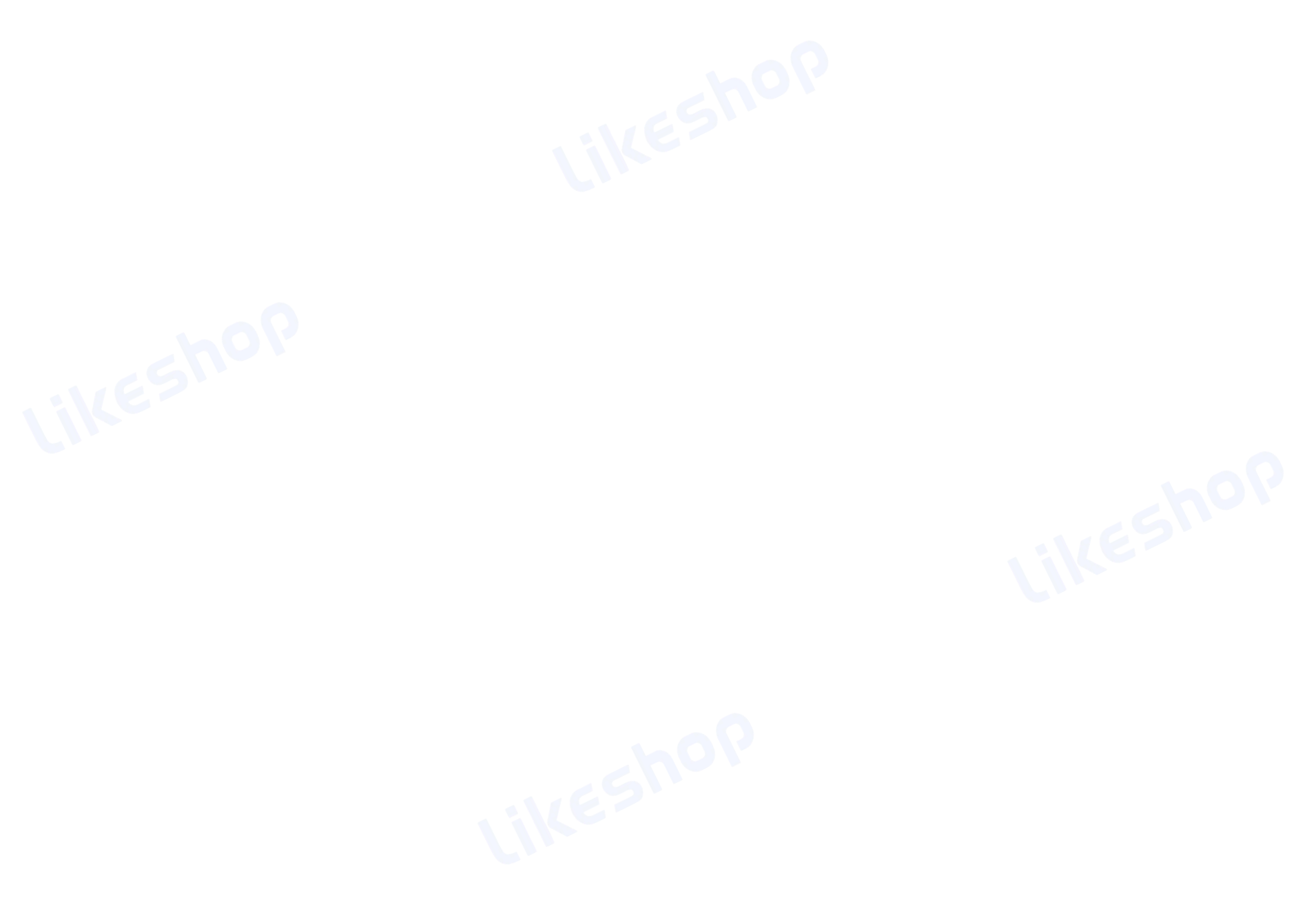 基本商城流程

▫ 支持常规商品商城交易，回收流程，租赁流程
01
— — wcqh.cn — —
基础商城系统
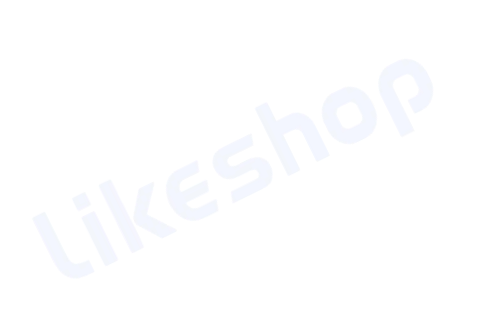 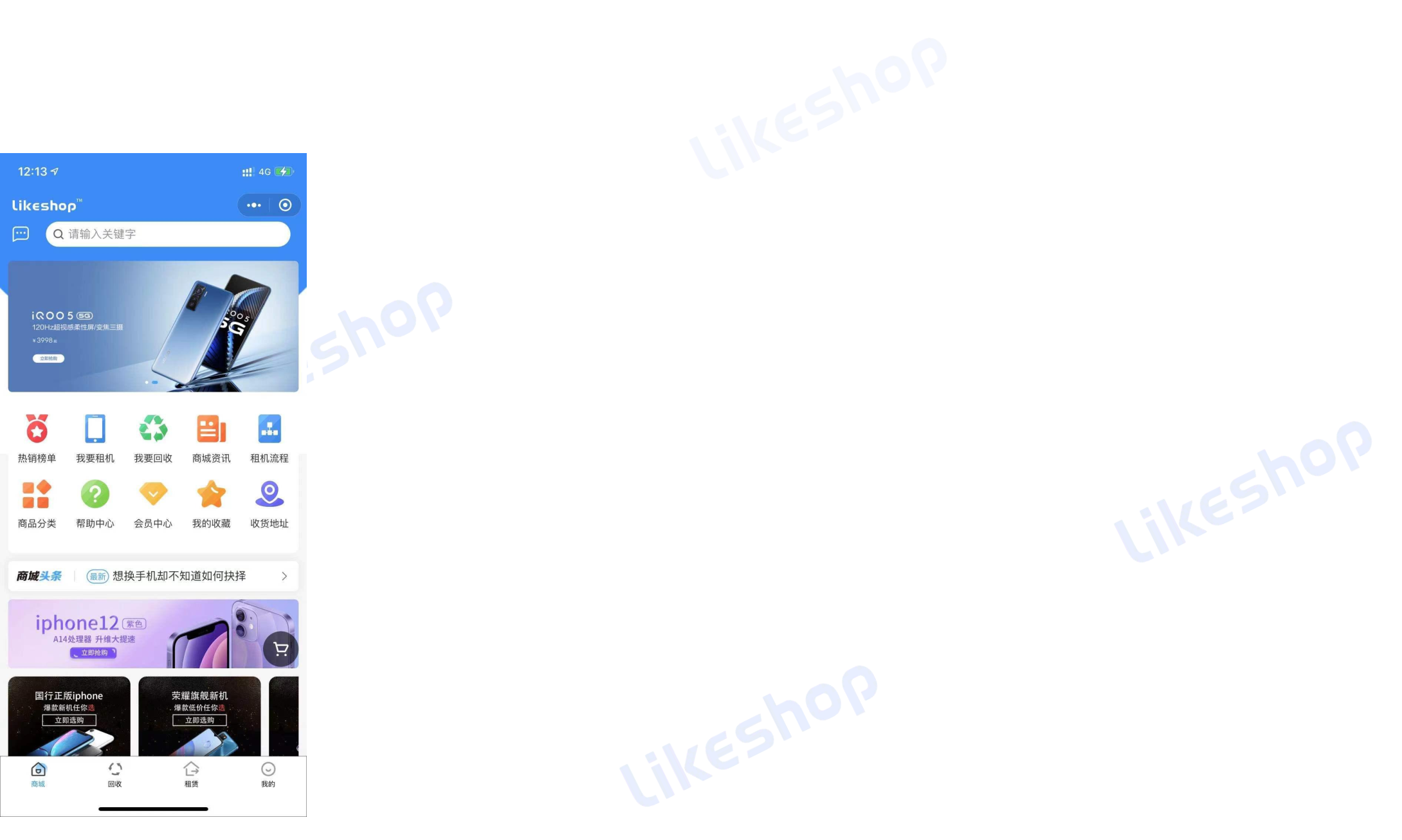 支持常规商品商城交易，回收，租赁流程、多功能集合一体，满足您的多样需求
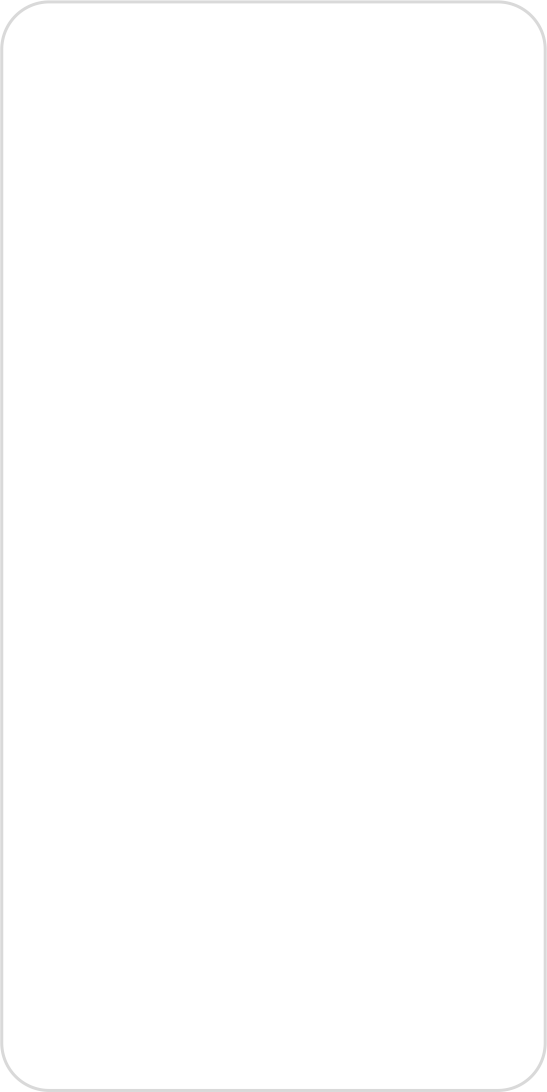 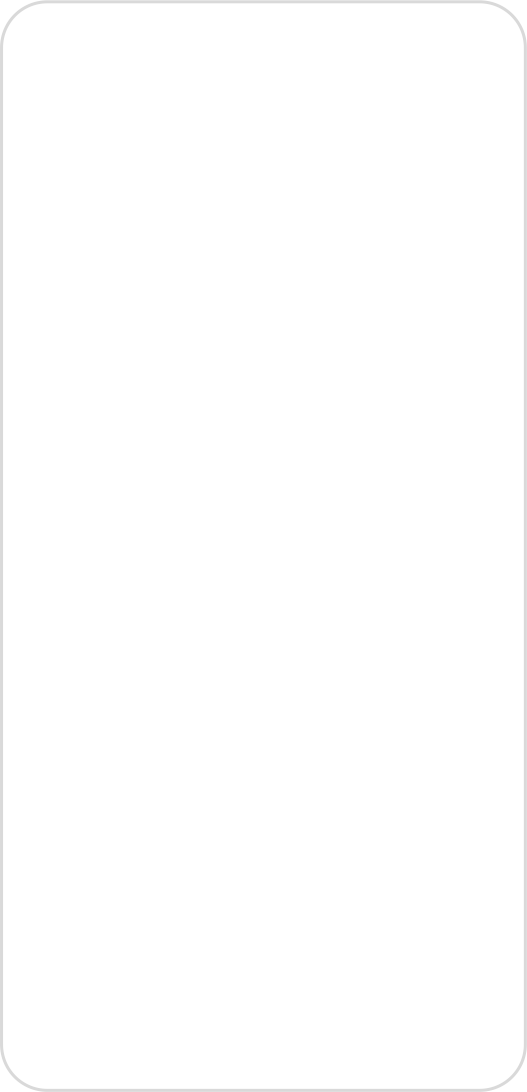 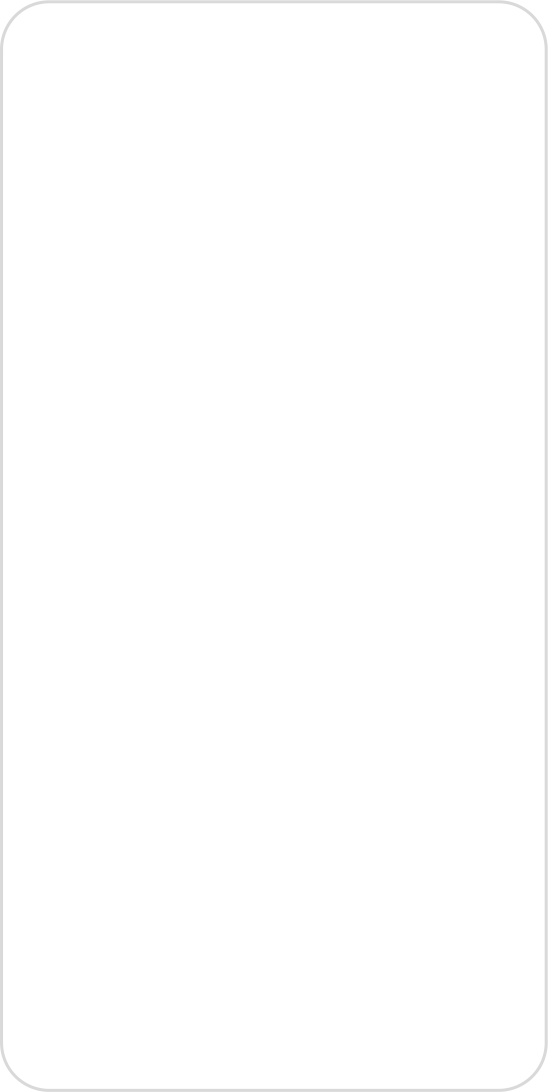 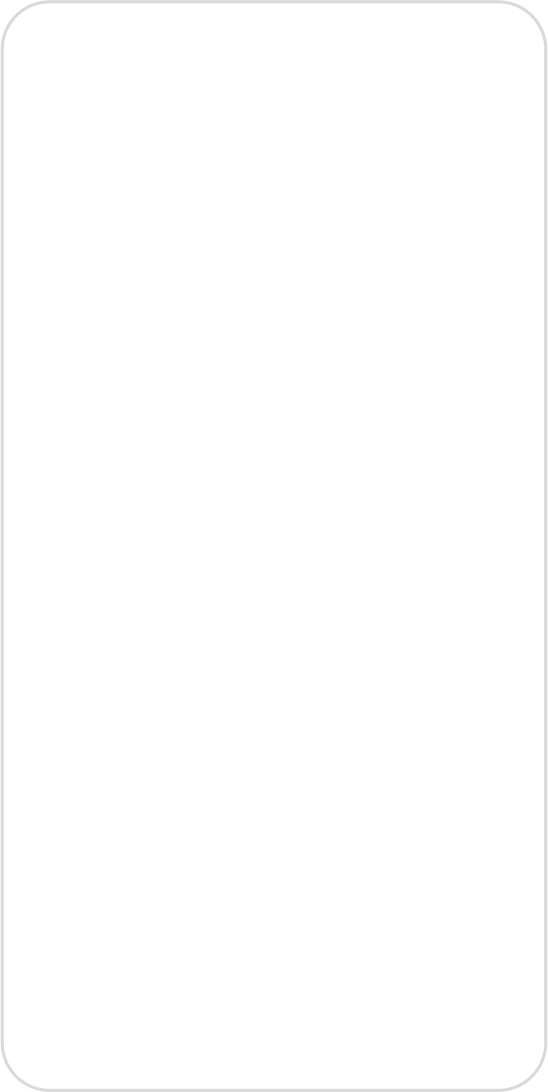 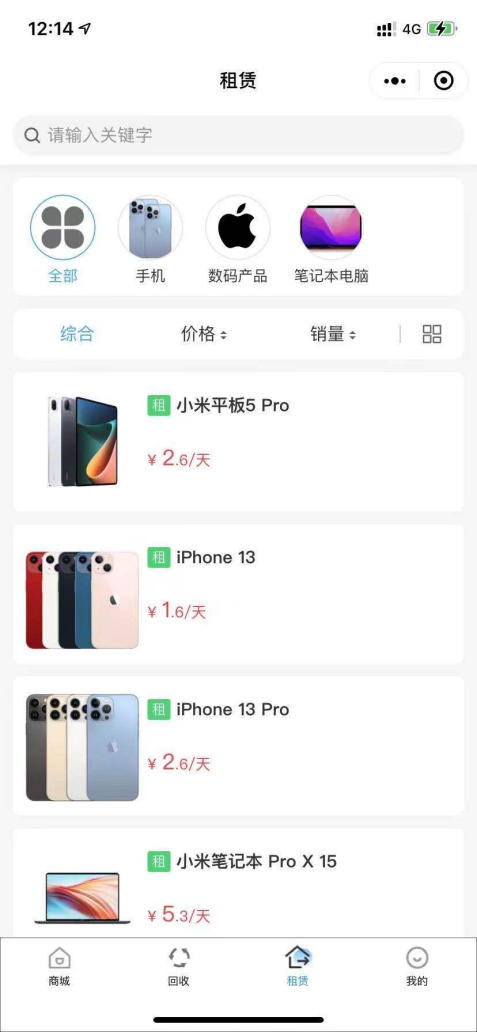 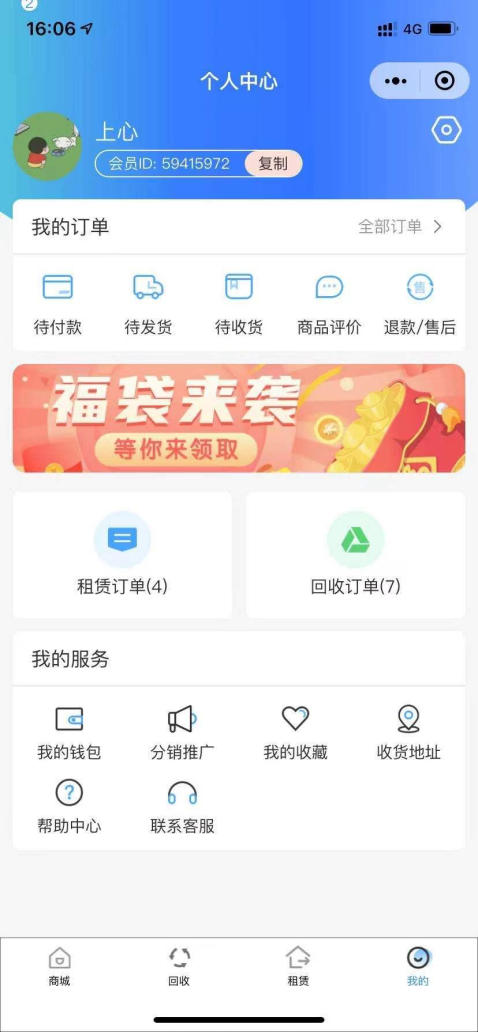 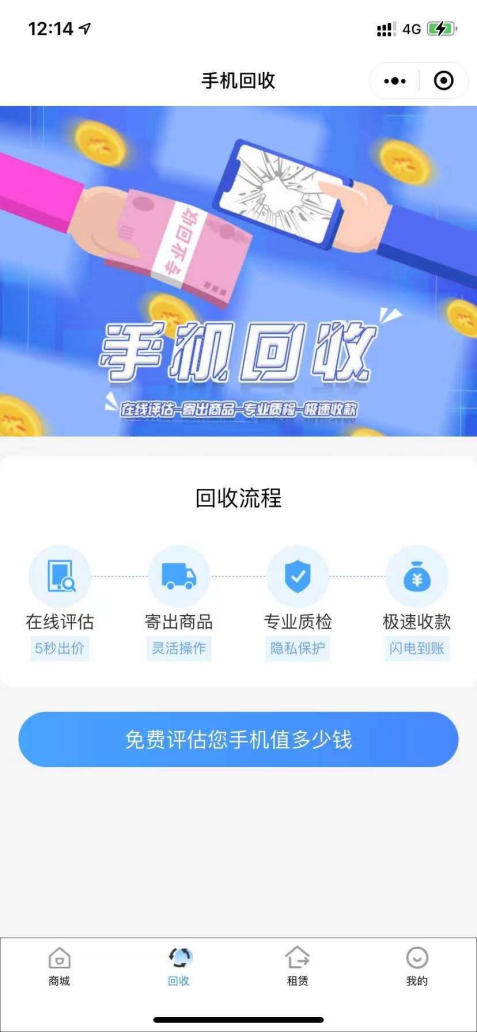 租赁
我的
商城首页
回收
— — wcqh.cn — —
常规下单流程

常规商城下单流程，支持账户余额、微信支付和支付宝支付
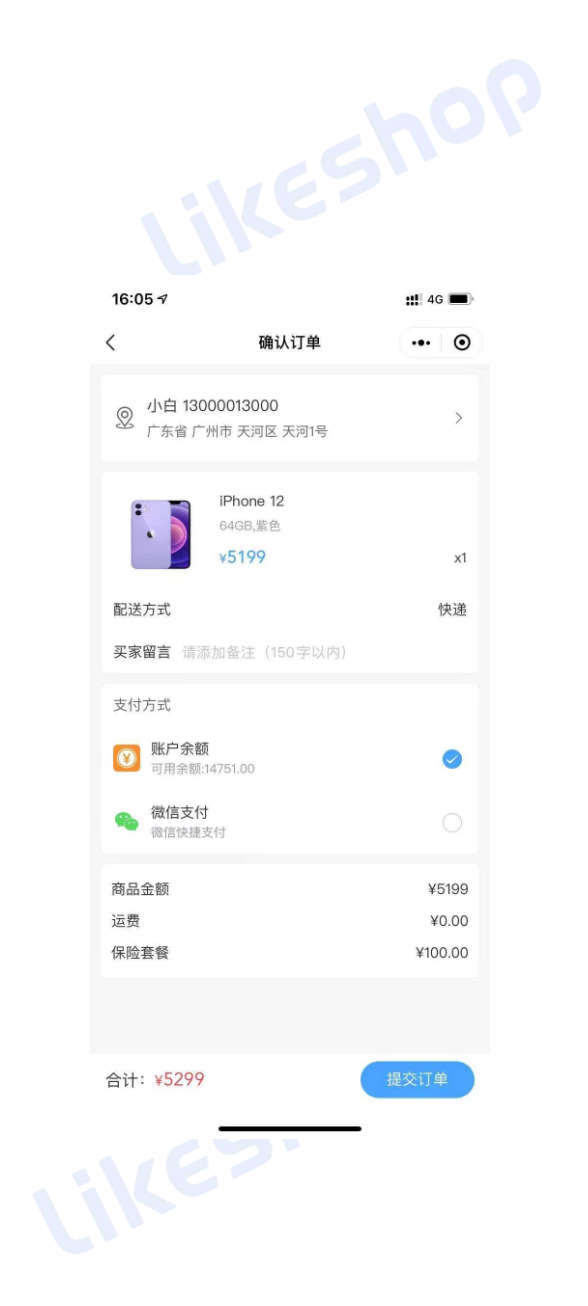 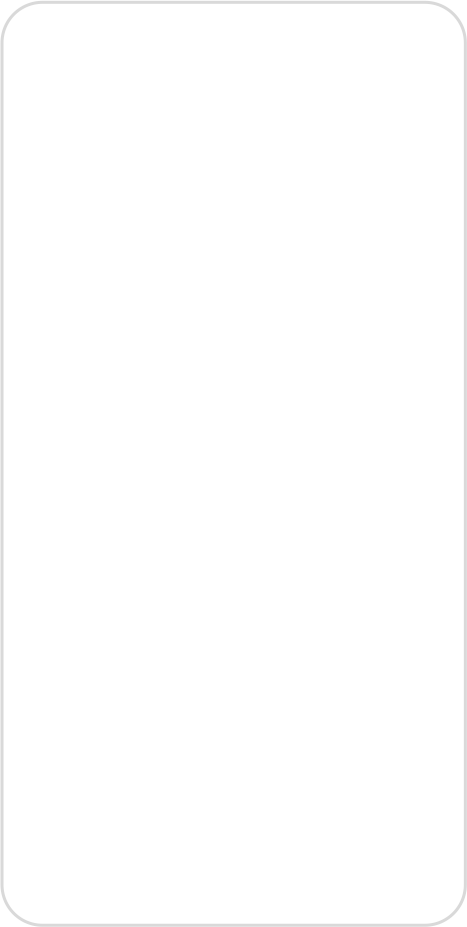 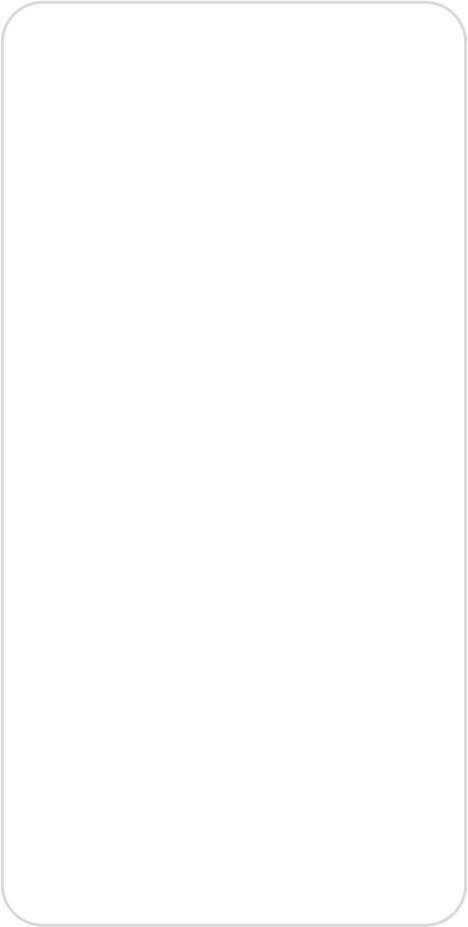 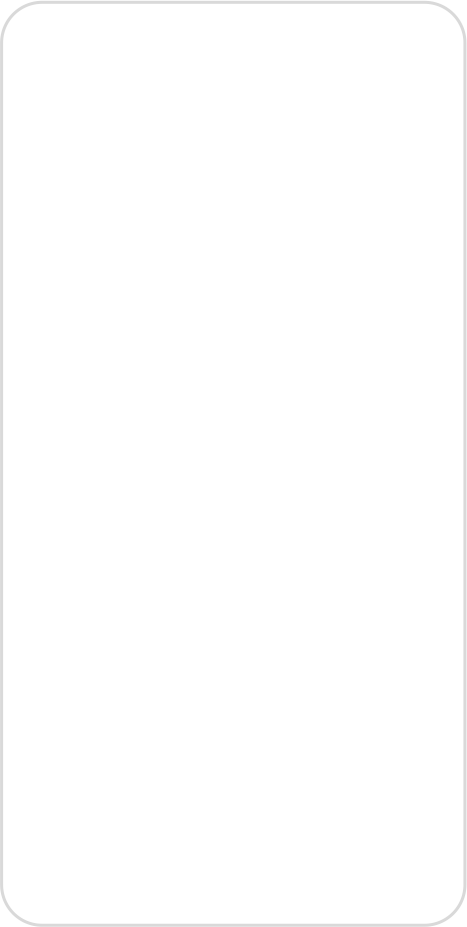 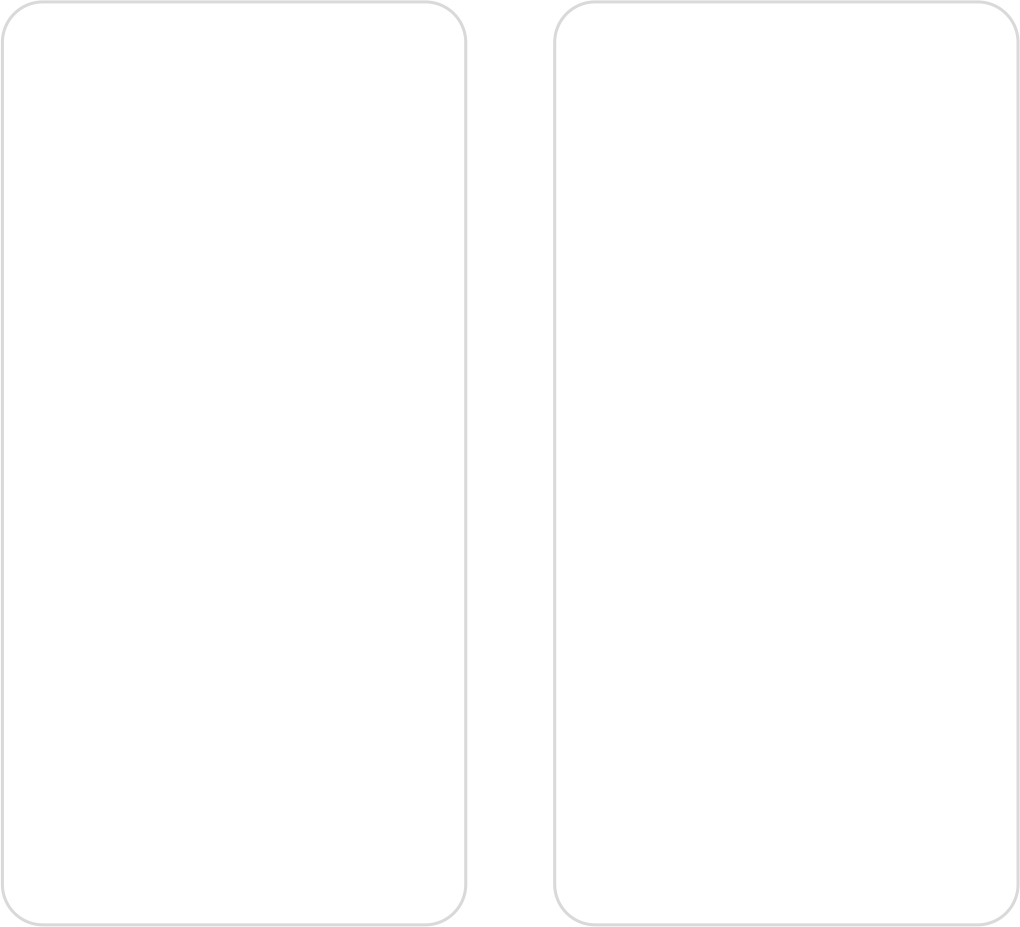 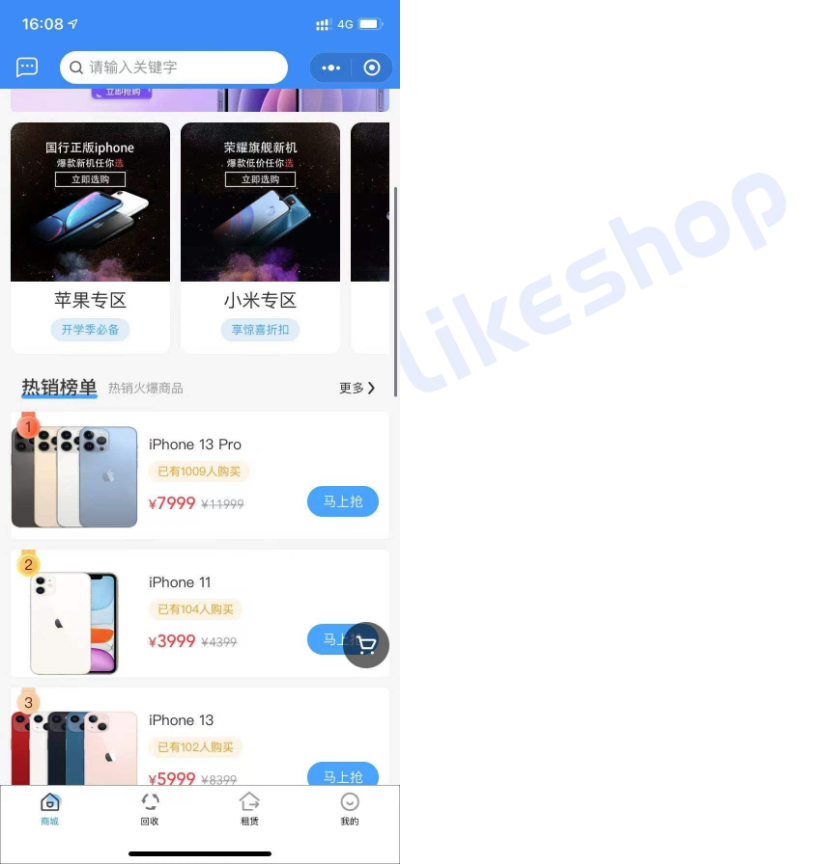 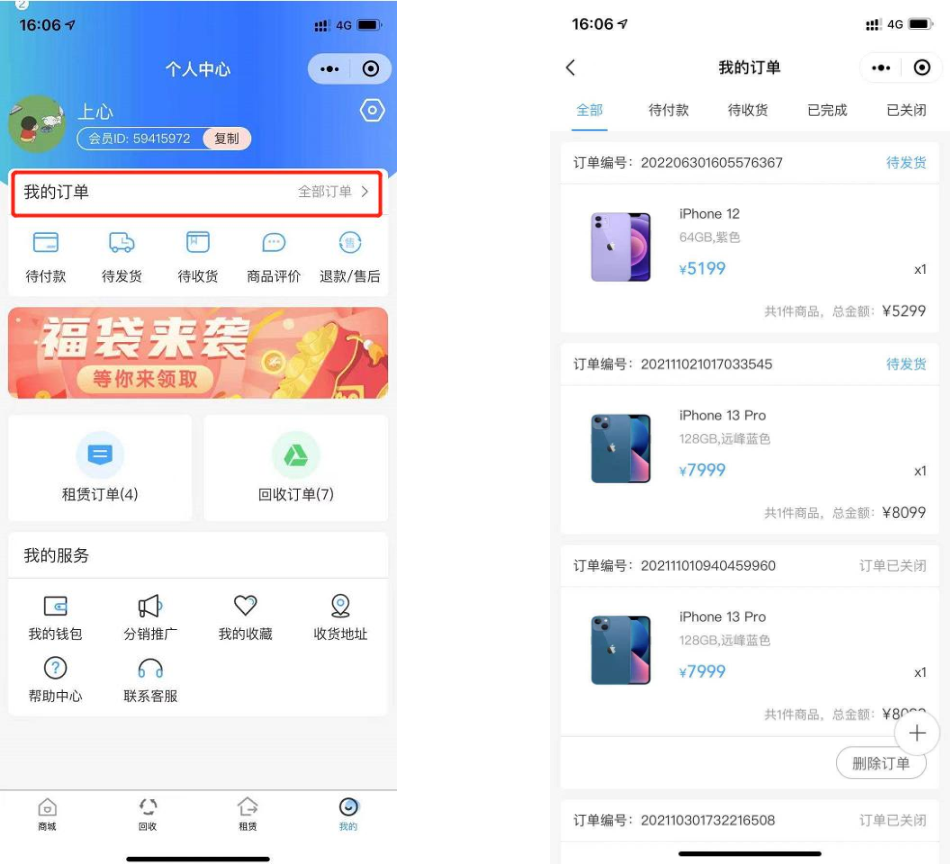 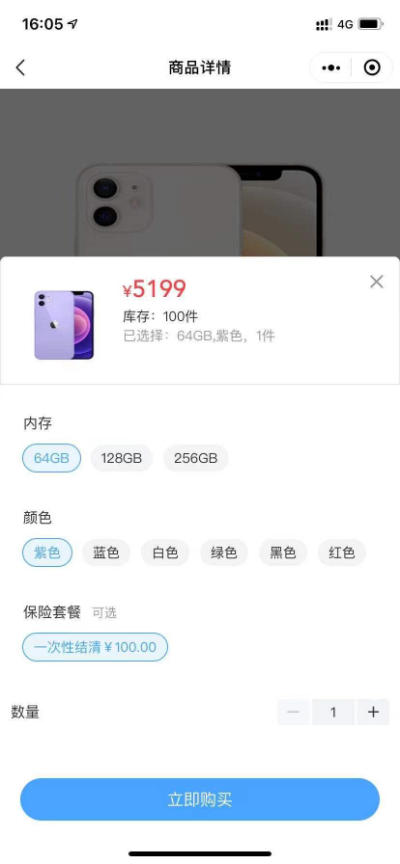 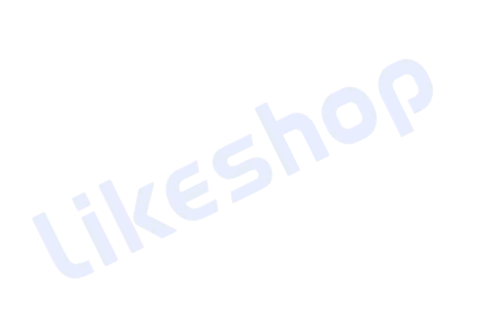 商品列表
下单结算
个人中心
我的订单
立即购买
— — wcqh.cn — —
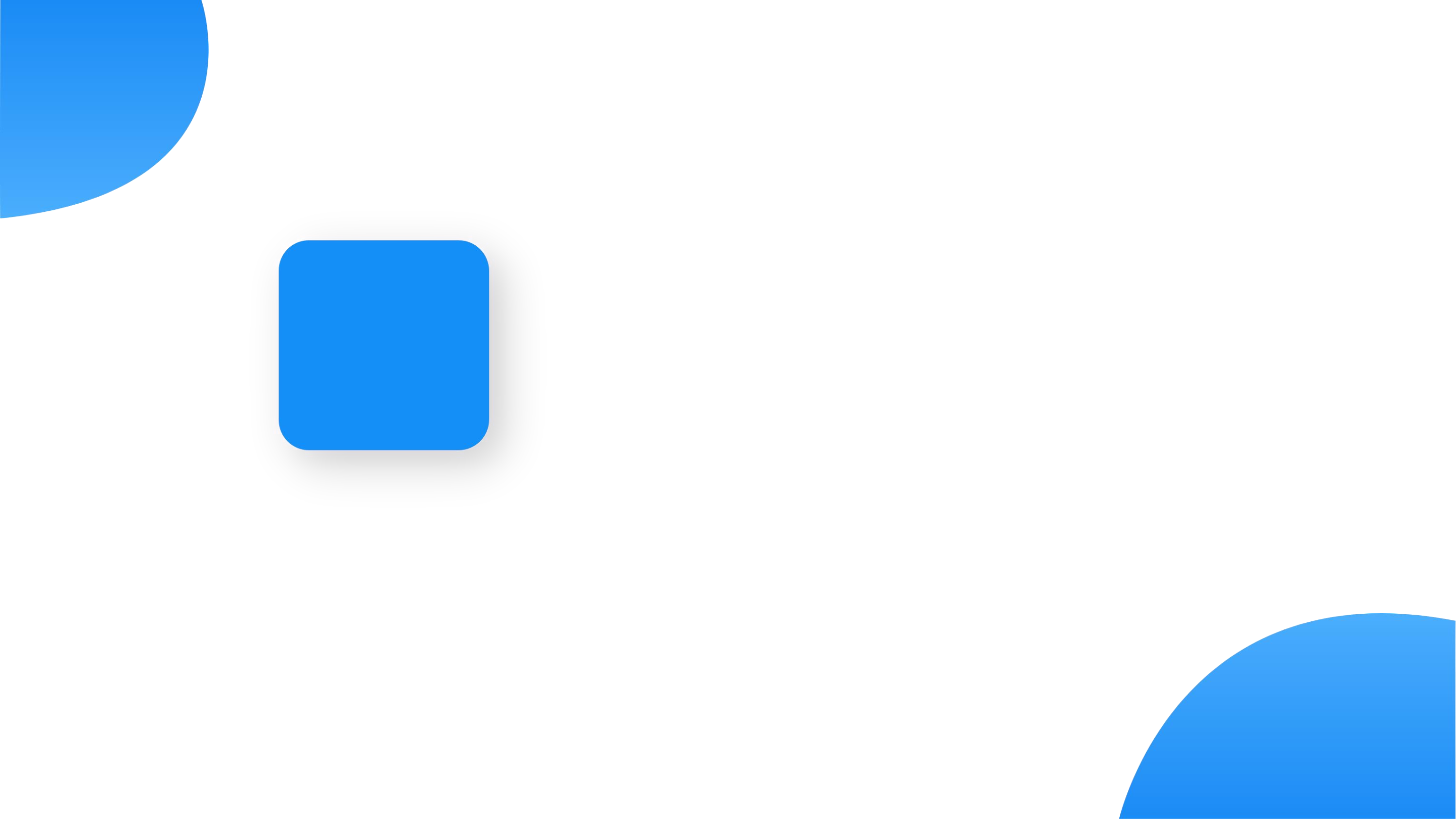 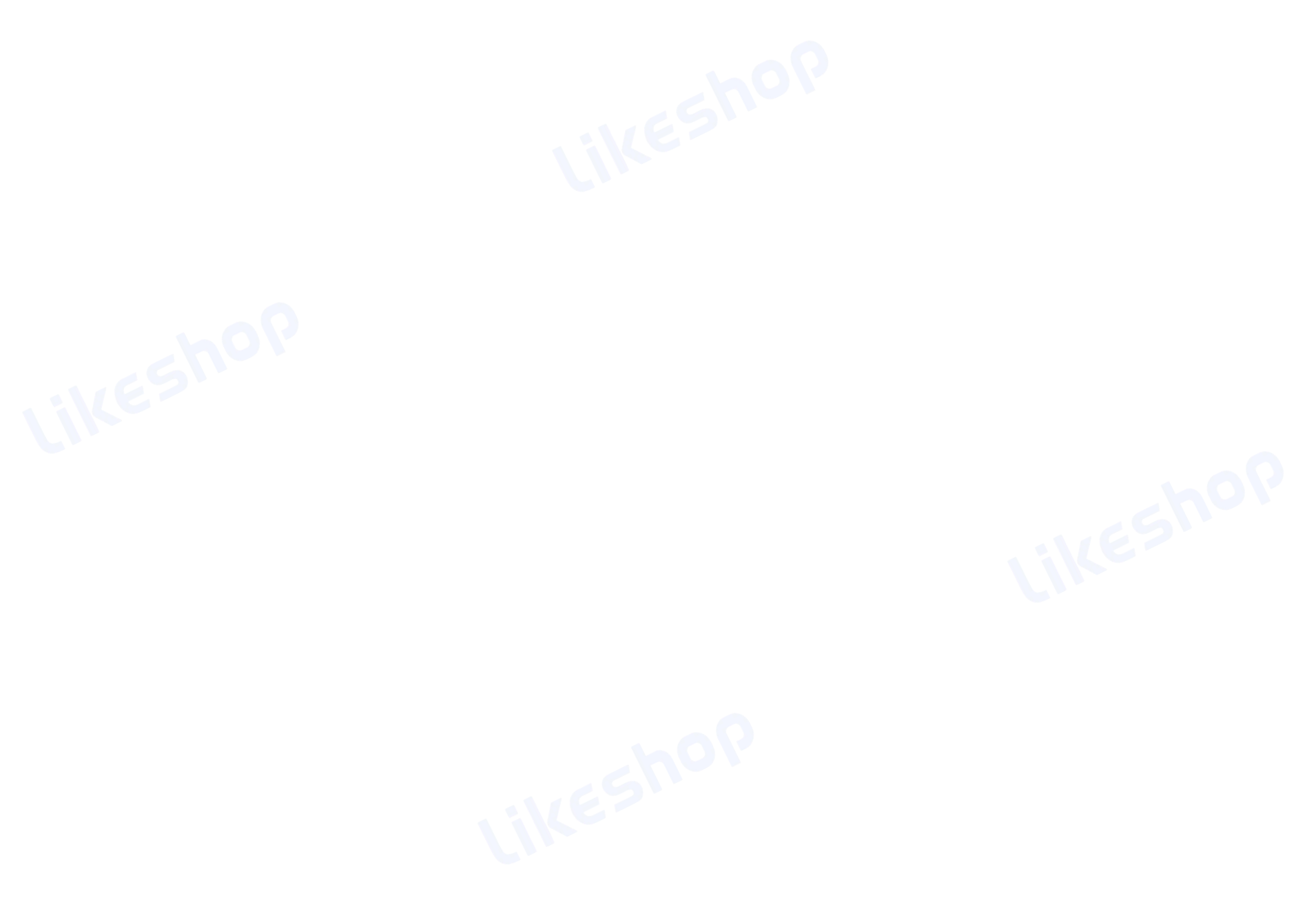 回收功能
02
▫ 智能评估回收价，同意回收即刻放款
— — wcqh.cn — —
智能回收-01

智能在线评估

权威质检结果在线可见
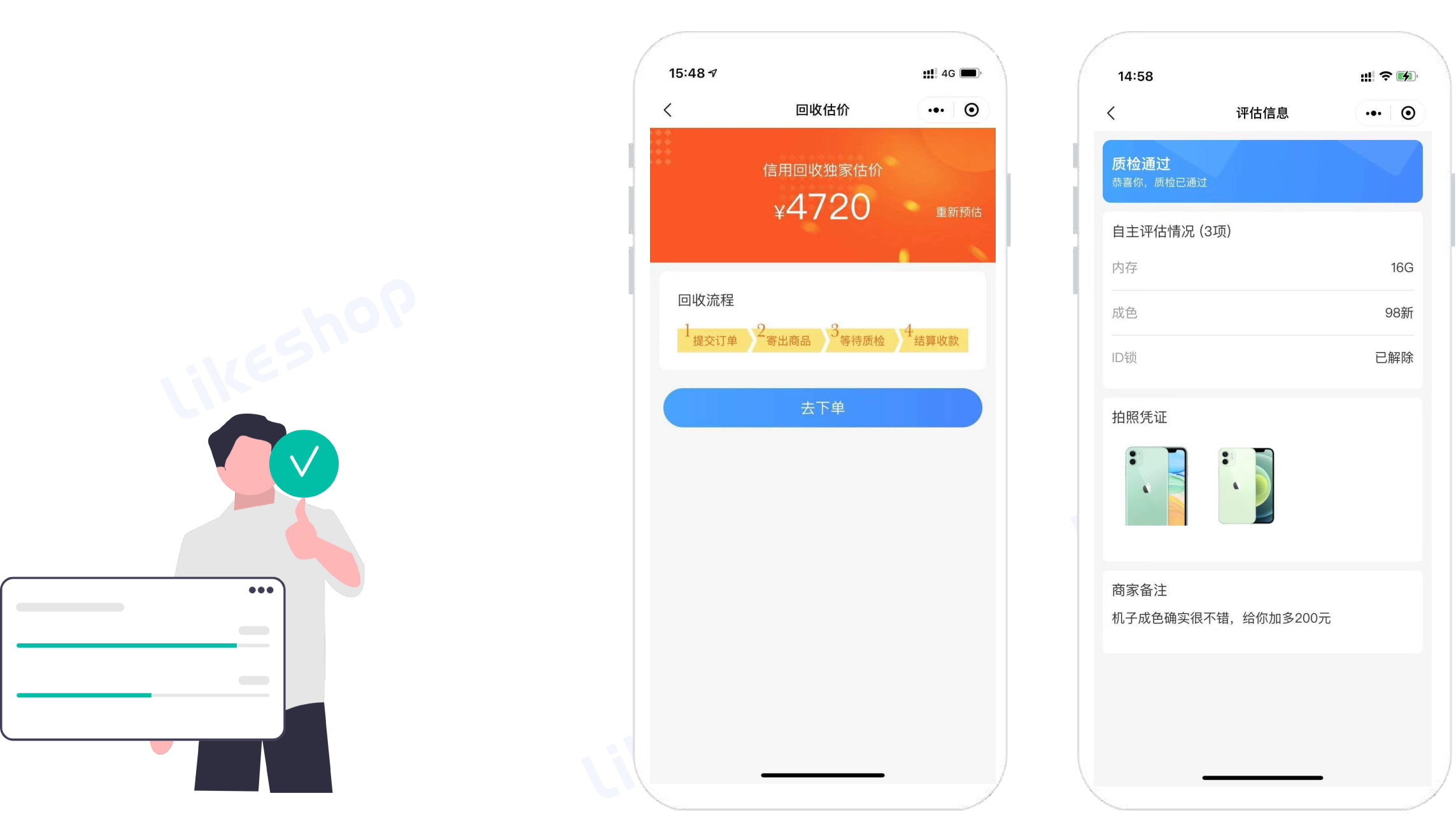 — — wcqh.cn — —
智能回收02

后台回收价格灵活调整 同意回收即刻放款
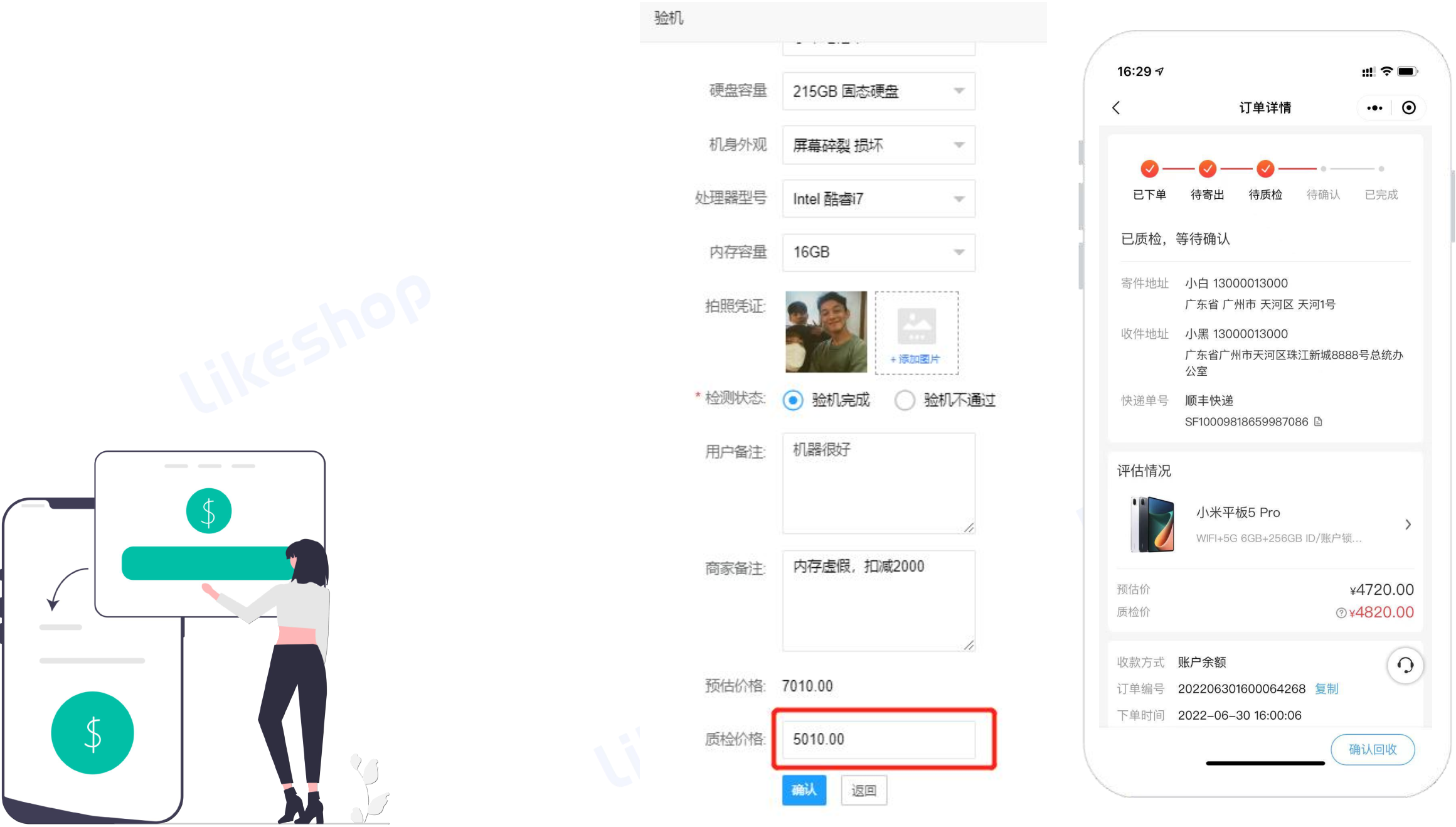 — — wcqh.cn — —
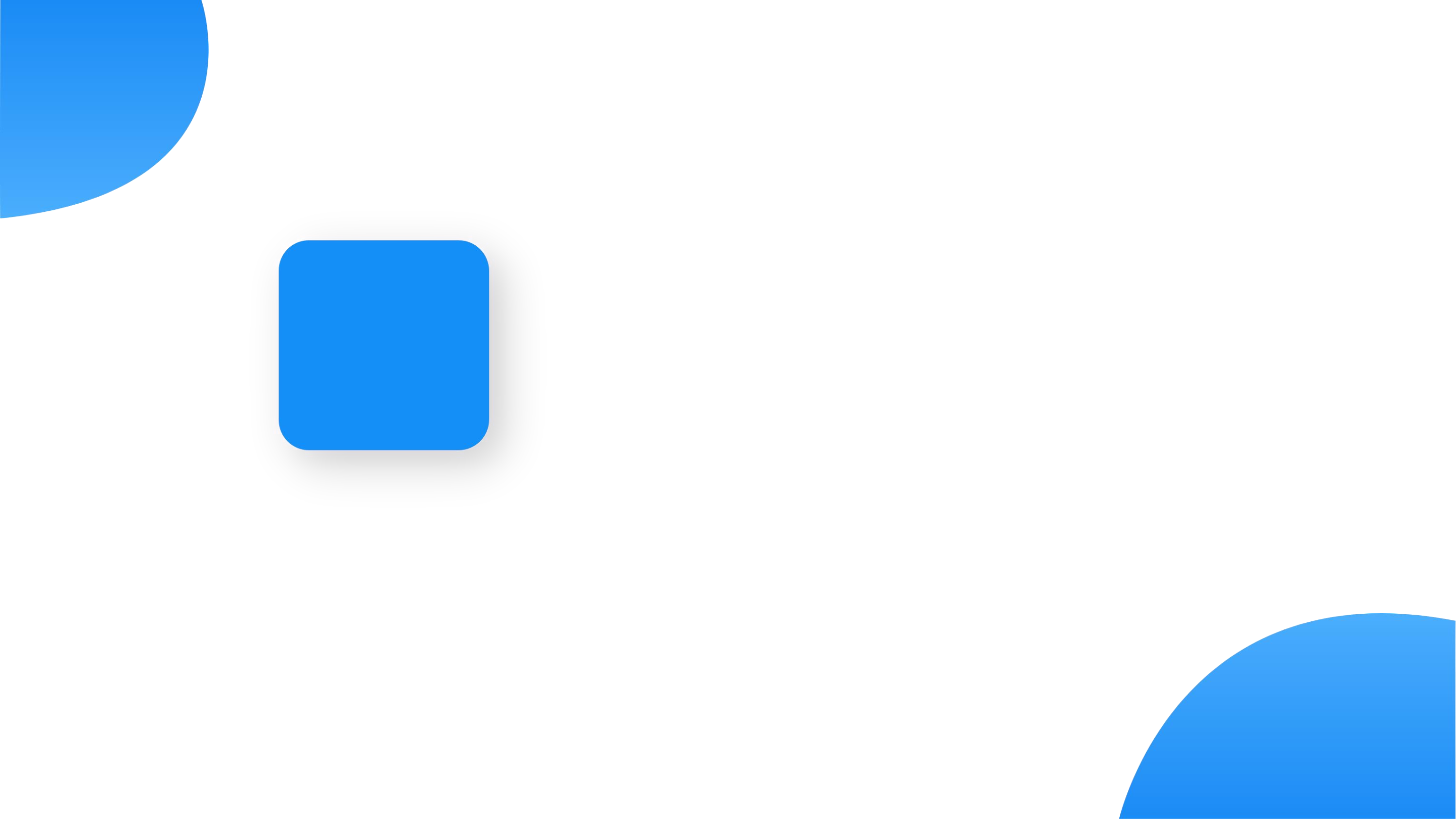 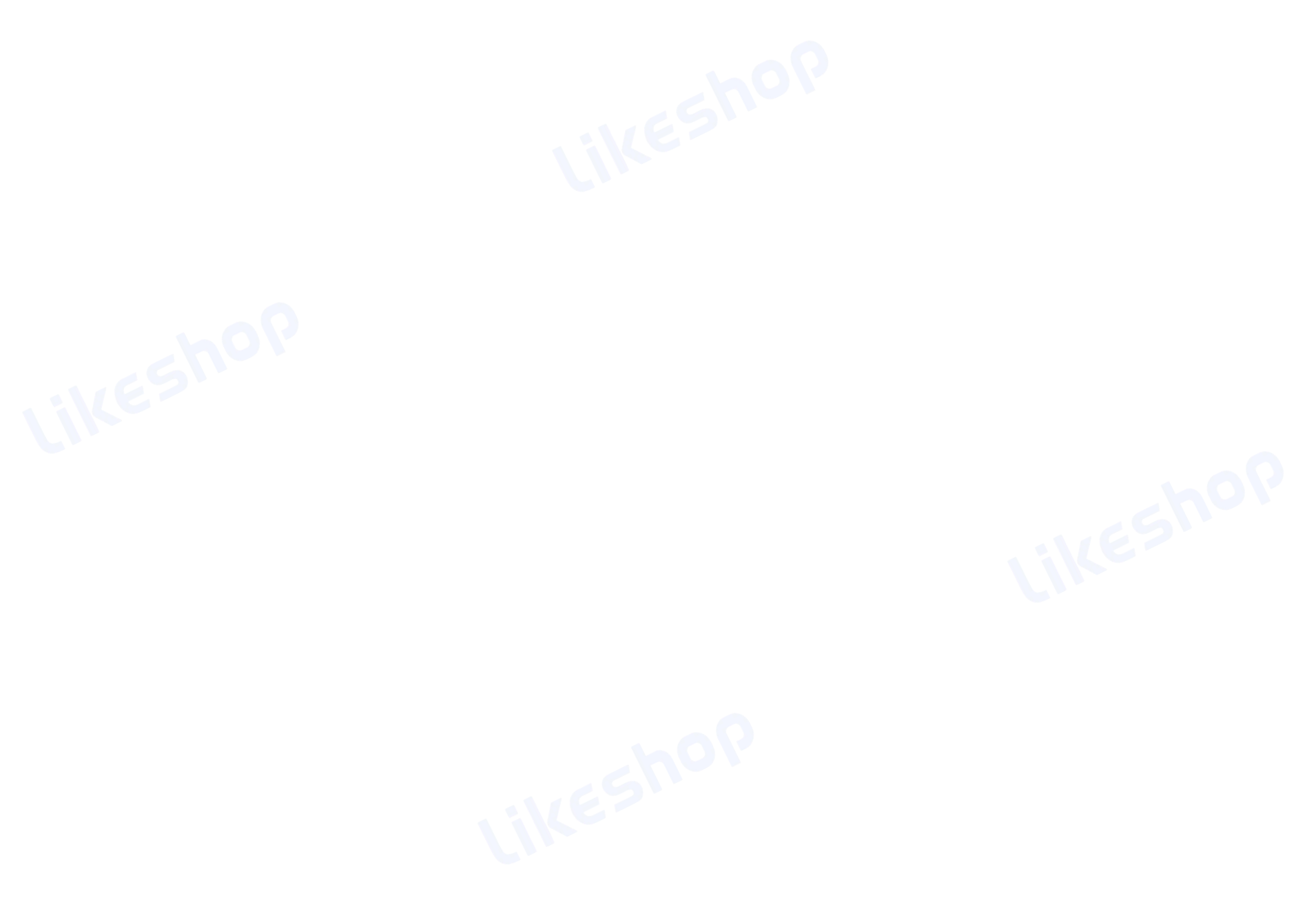 租赁功能
03
在线生成租赁合同，生成分期付款合约，逾 期自动计算滞纳金
— — wcqh.cn — —
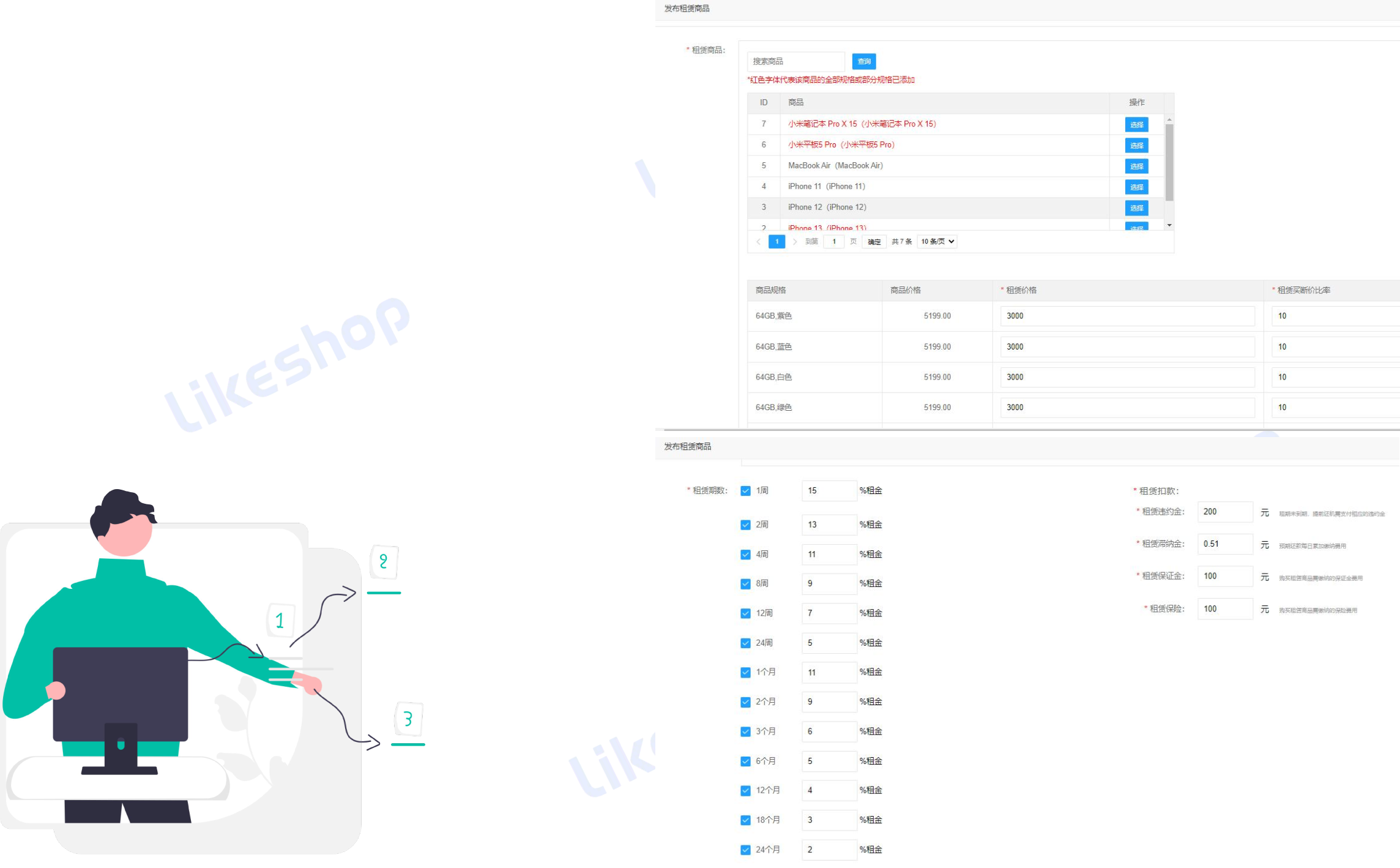 租赁流程-01

发布租赁商品

调整租赁期数、扣款设置
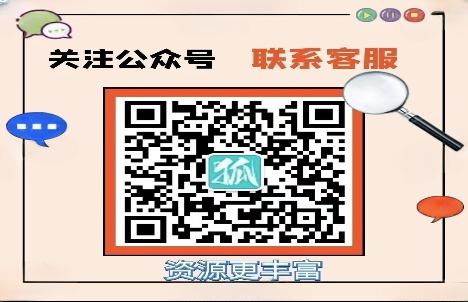 — — wcqh.cn — —
租赁流程-02

在线生成租赁合同

生成分期付款合约，逾期自动计算滞纳金
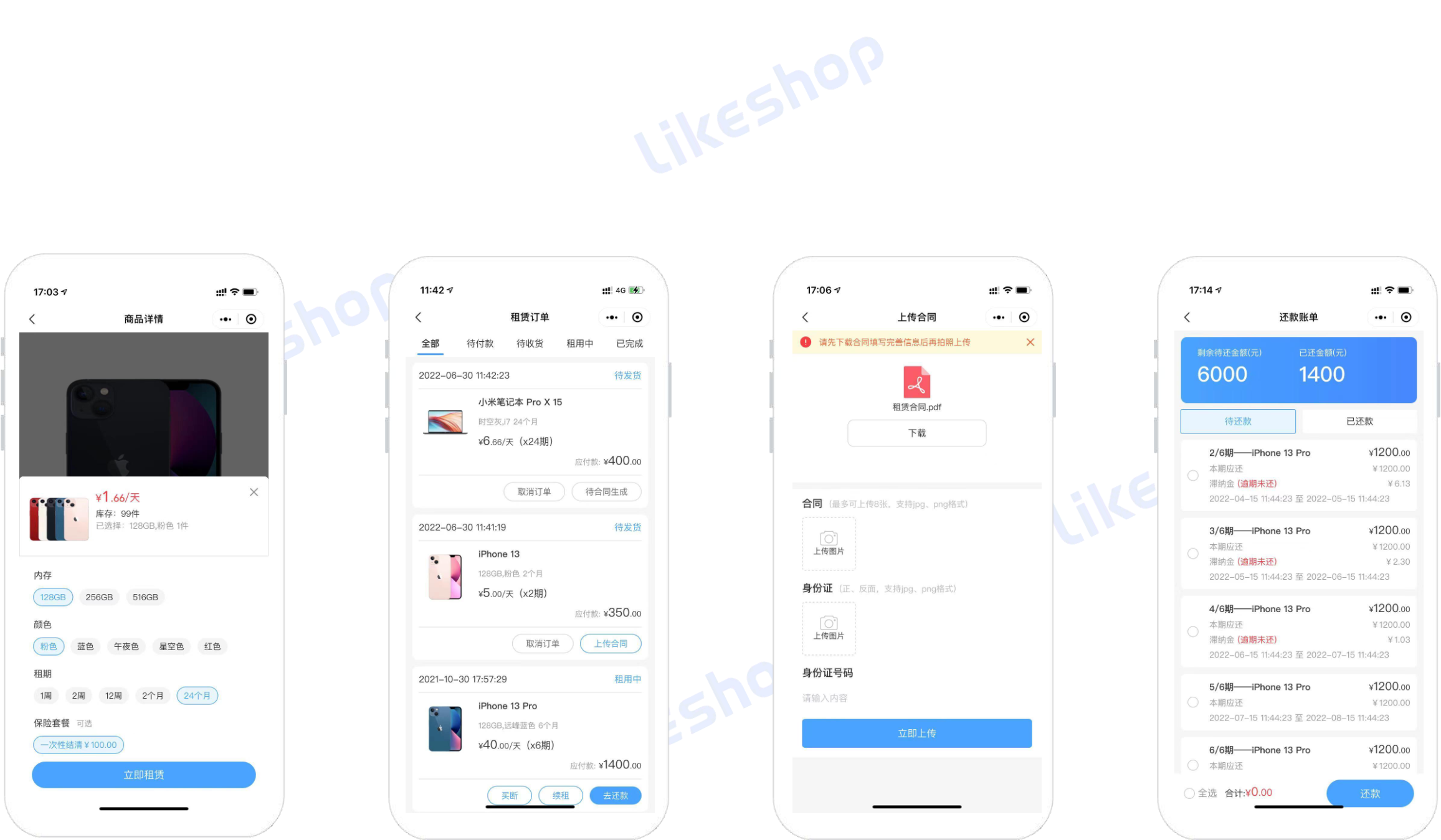 Wcqh.cn
租赁商品
租赁订单
上传合同
还款账单
— — wcqh.cn — —
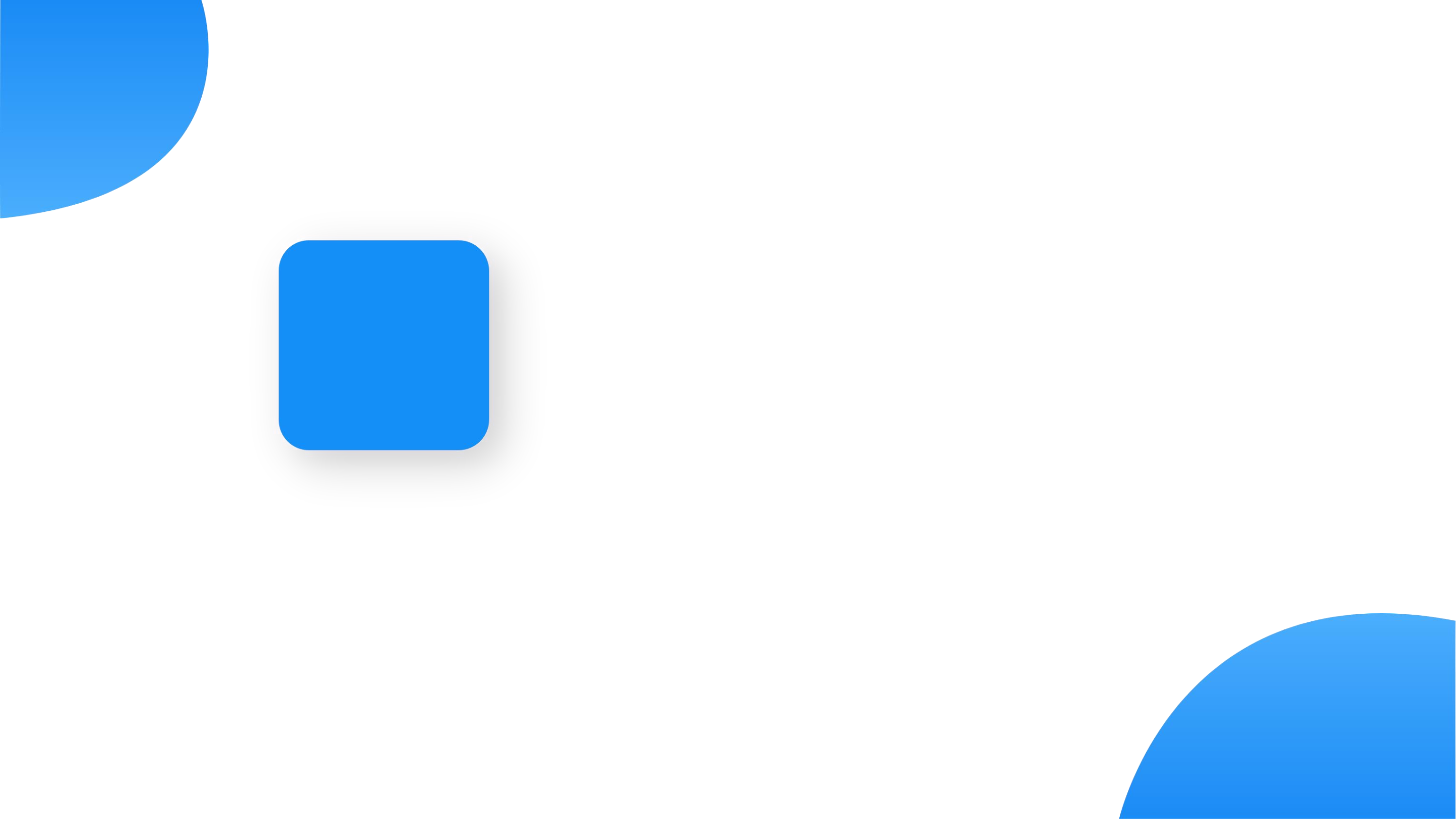 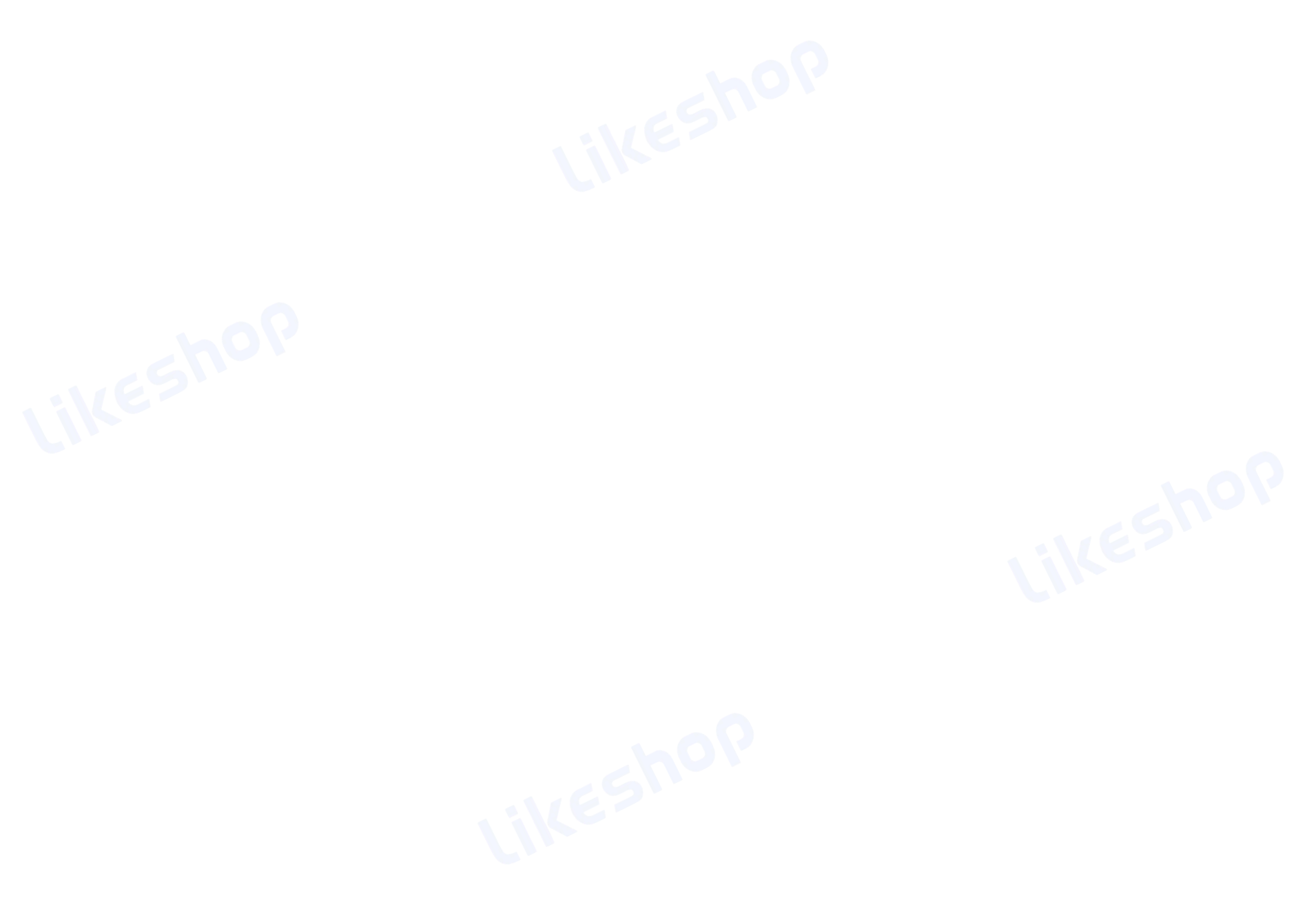 商城装修
04
商城首页、个人中心、分类、底部标签栏等装 修
— — wcqh.cn — —
商城装修-首页

设置首页导航栏图标，支持选择系统模块、填写自定义链接
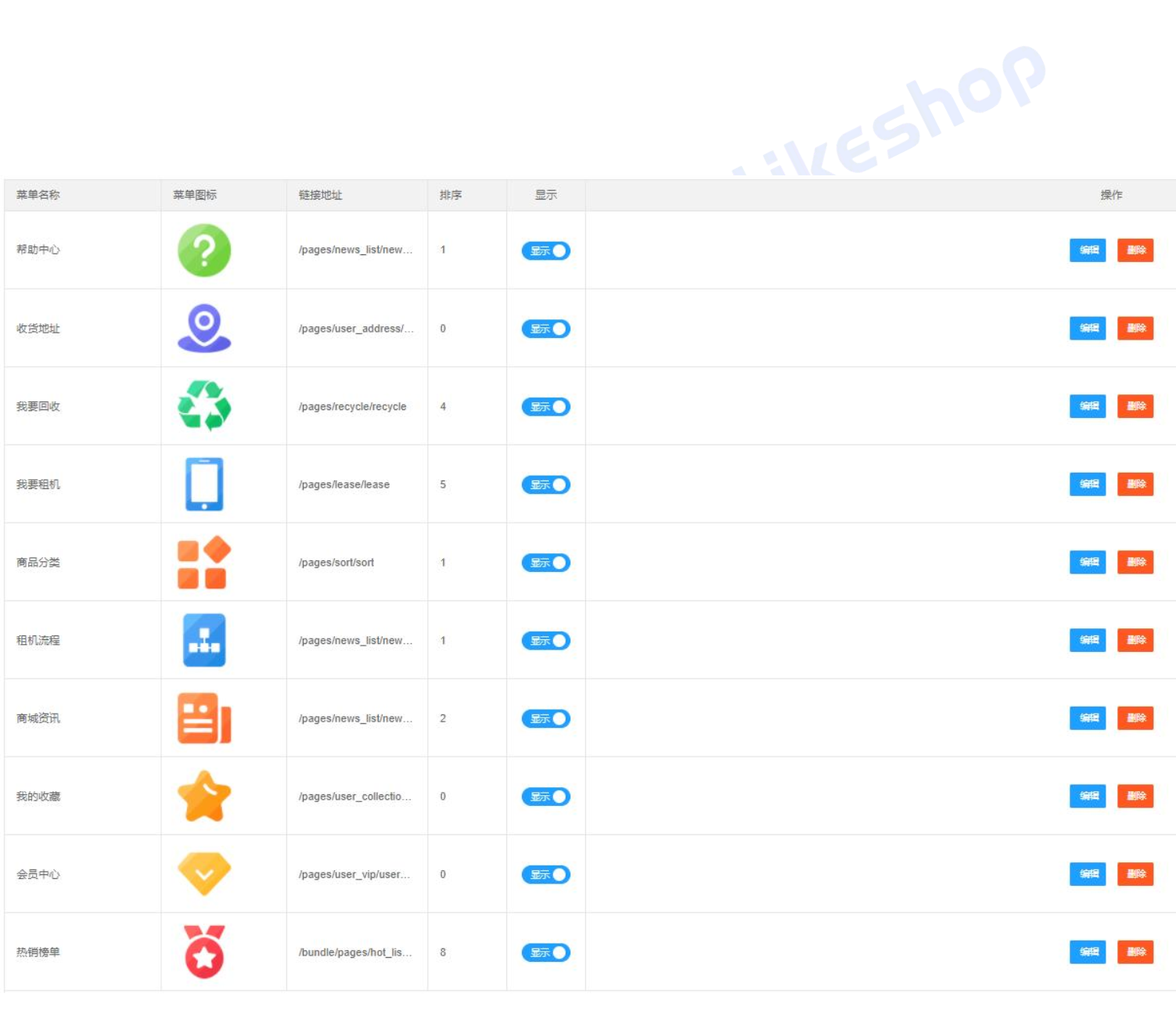 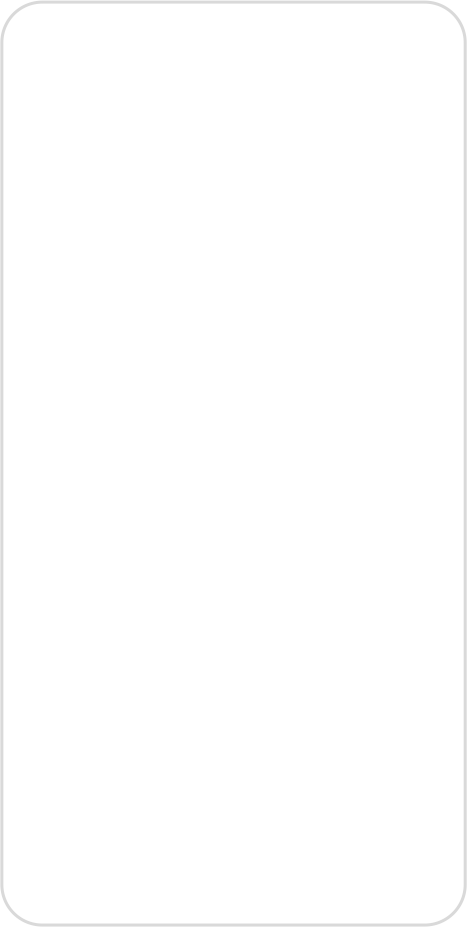 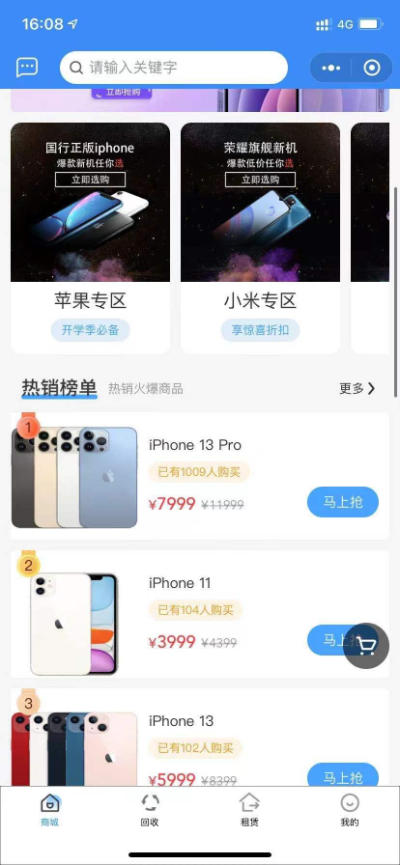 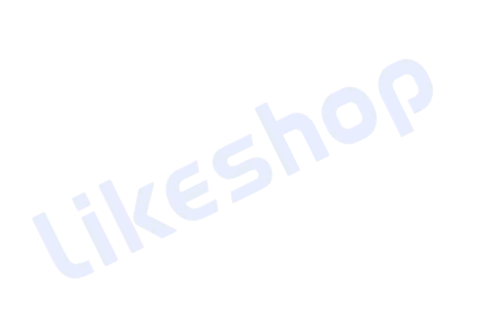 首页导航
商城首页
— — wcqh.cn — —
商城装修-个人中心

设置个人中心功能图标，支持选择系统模块、填写自定义链接
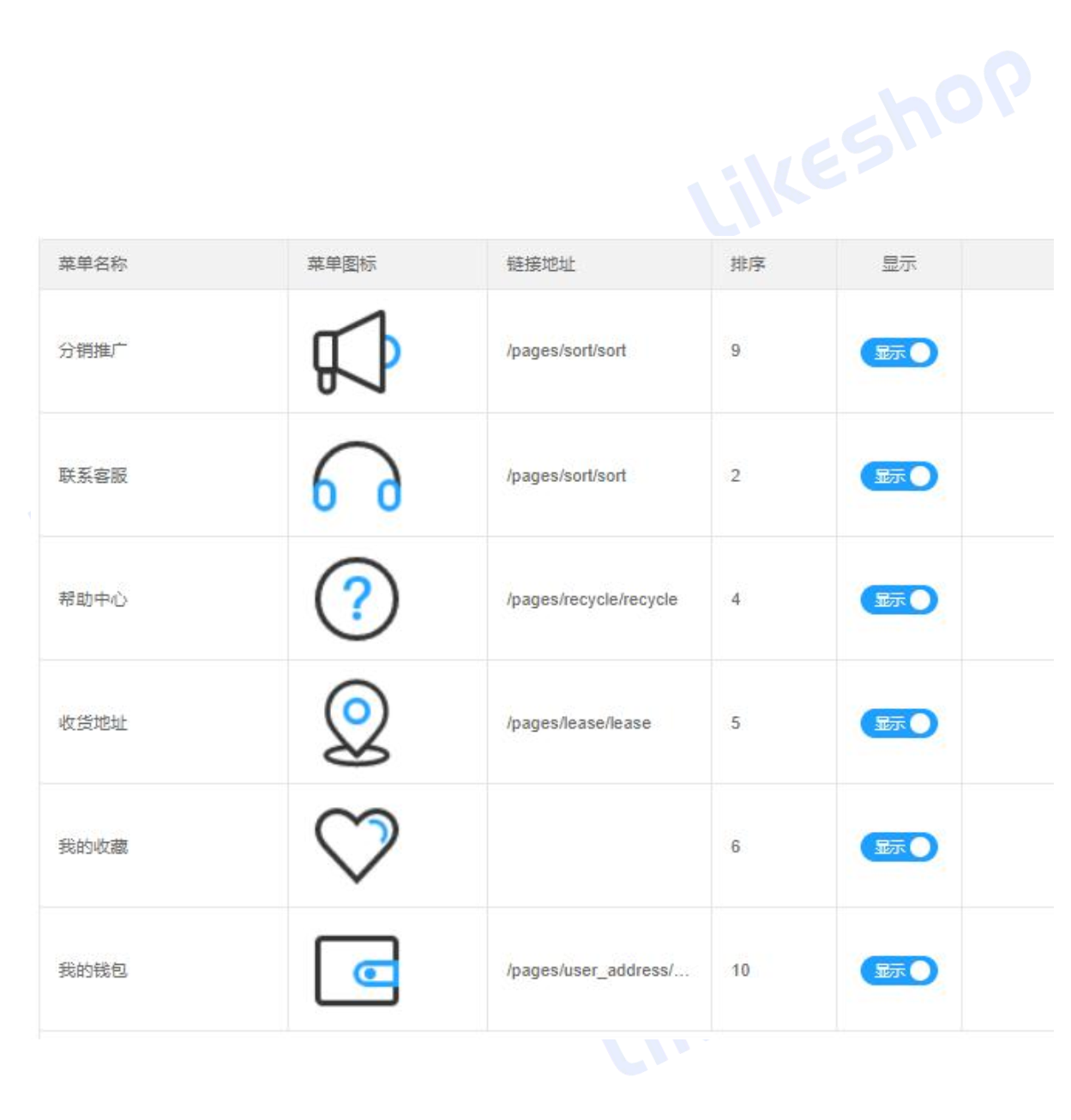 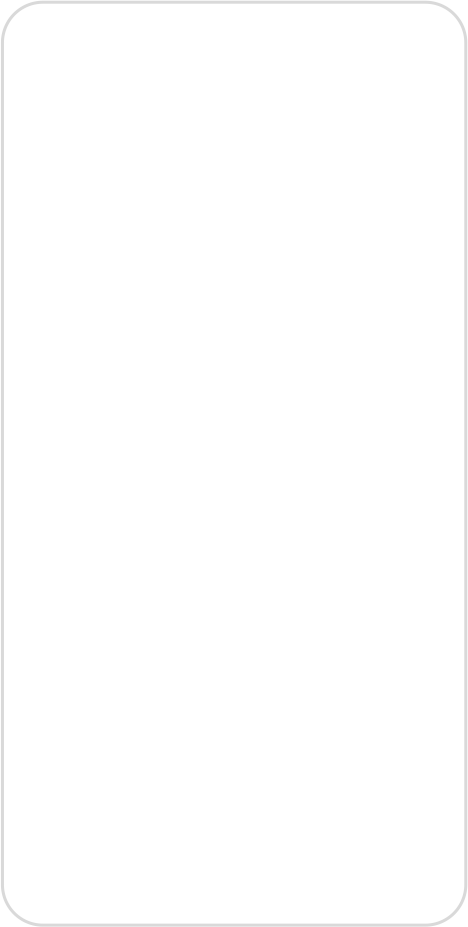 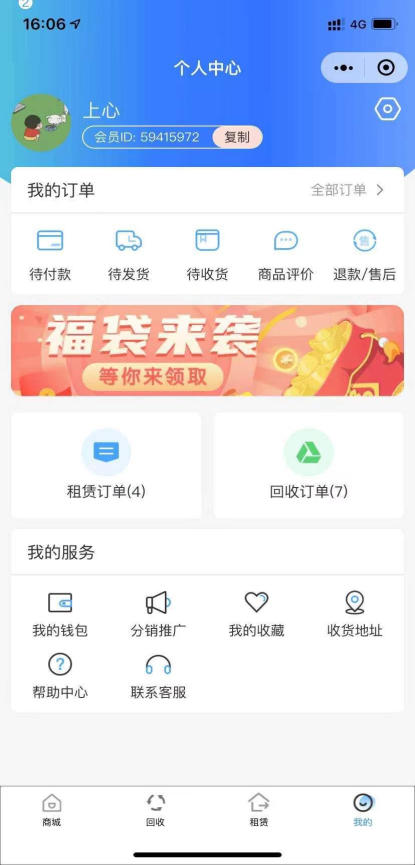 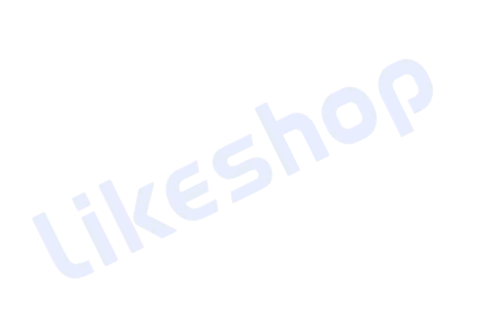 个人中心
首页导航
— — wcqh.cn — —
商城装修-分类页面

商品分类页可以选择布局，不同布局适应不同层级的商品分类。最多显示三级分类






























— — wcqh.cn — —
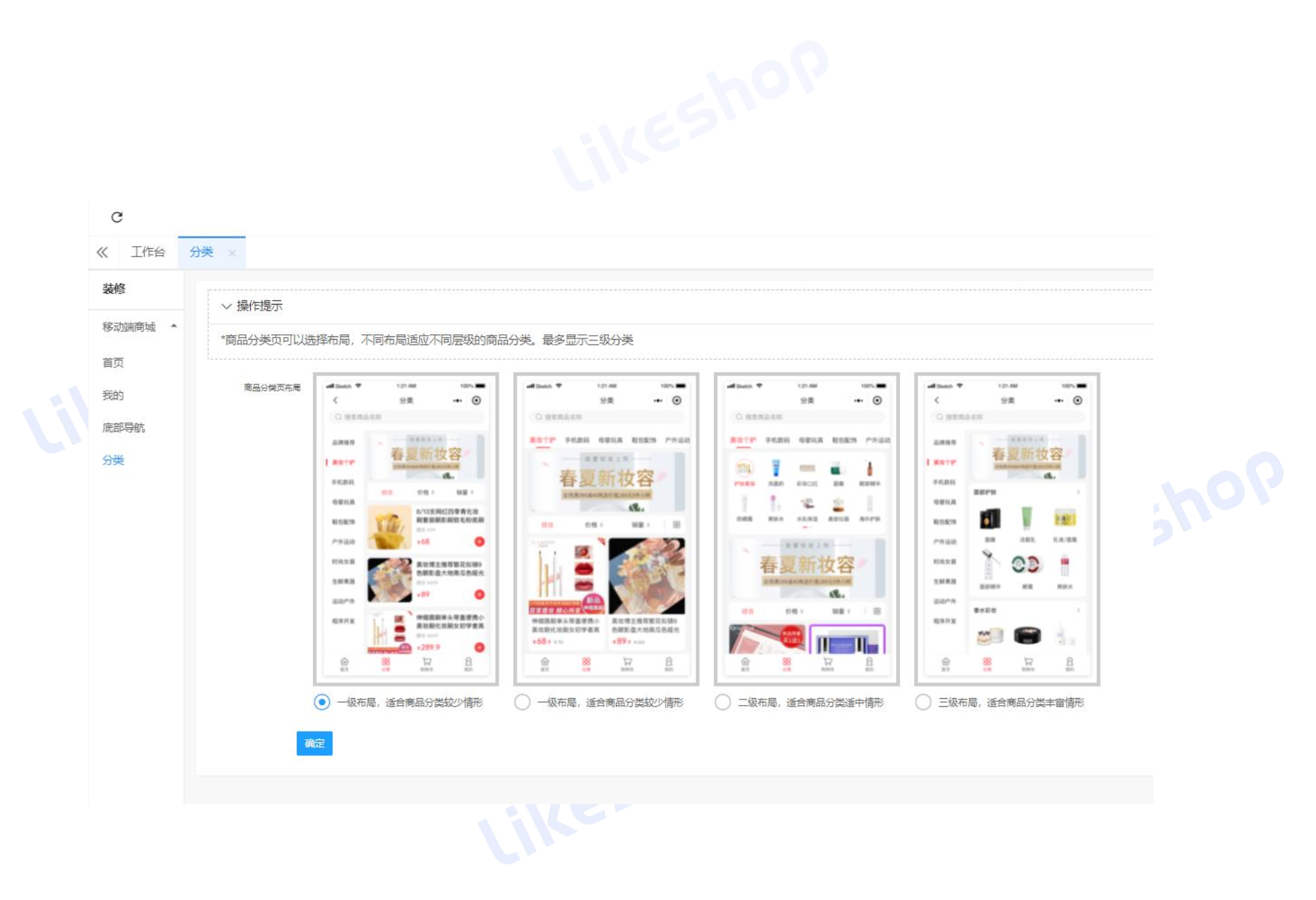 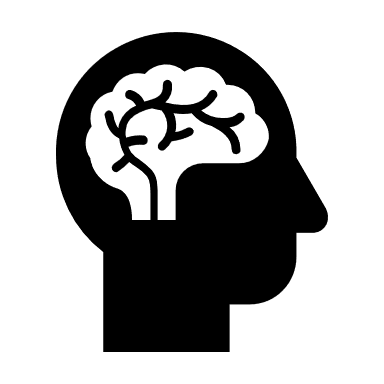 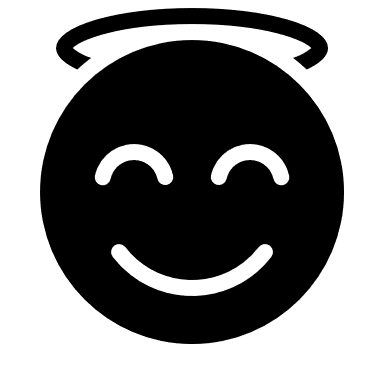 分类布局调整
商城装修-底部导航

设置移动端商城底部导航图标和名称
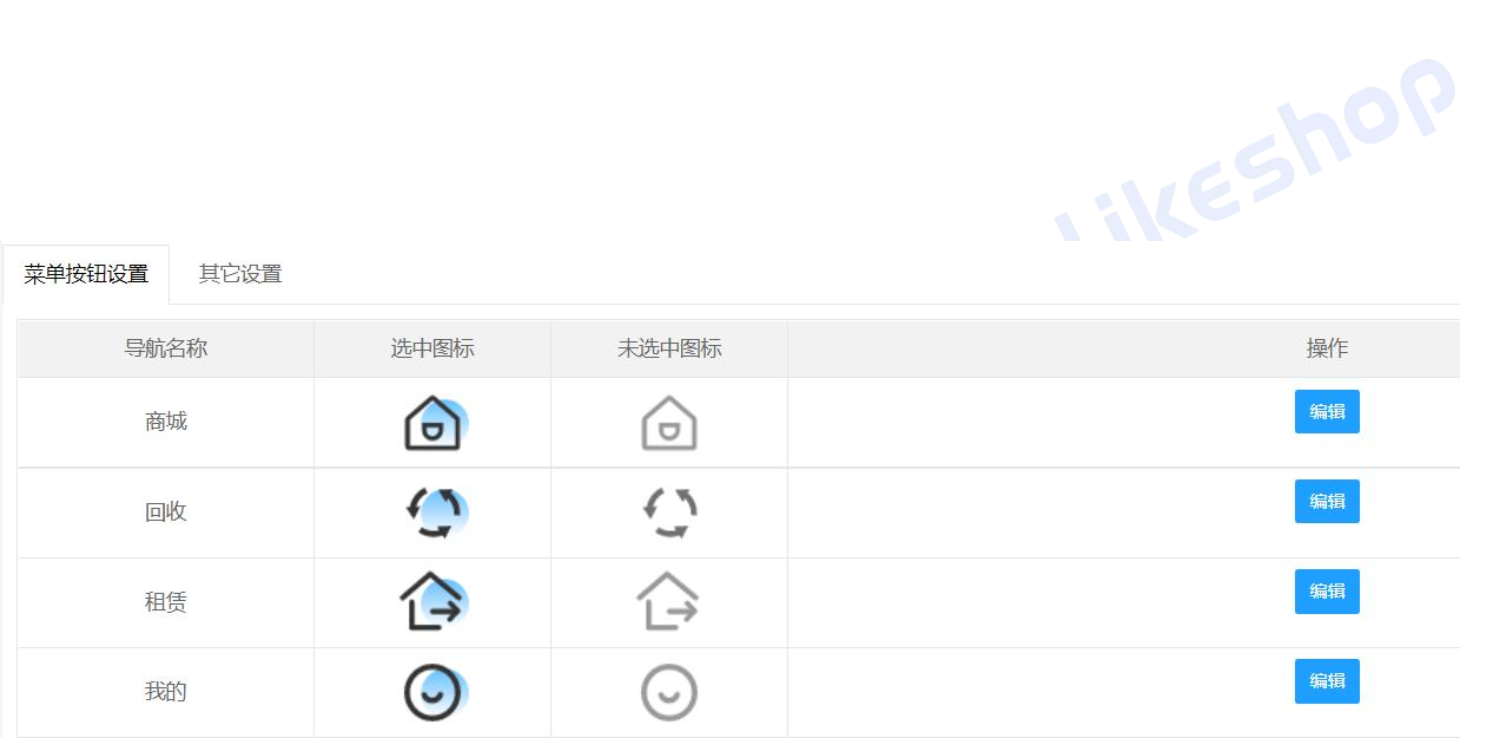 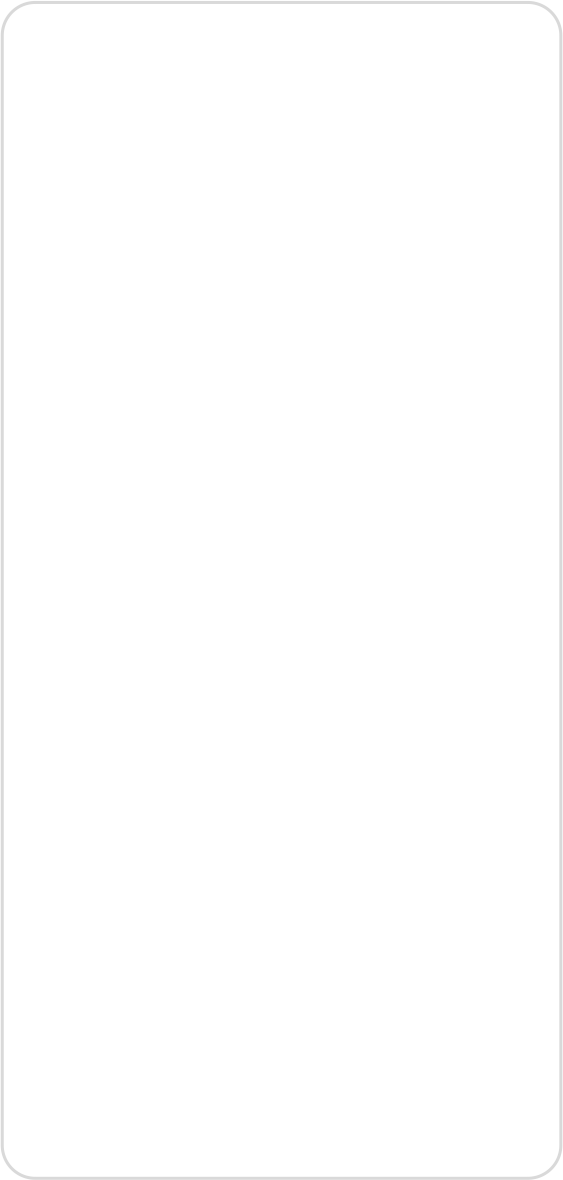 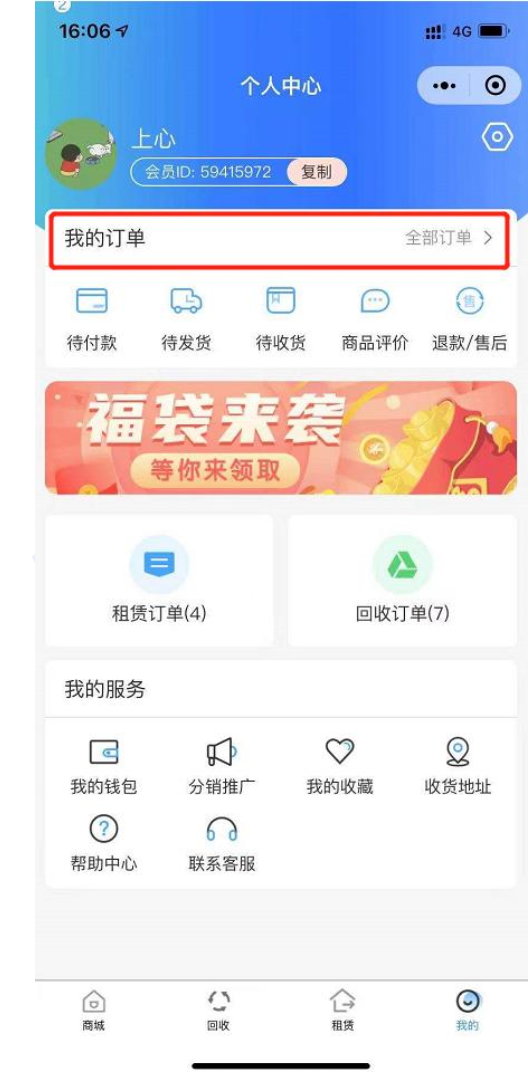 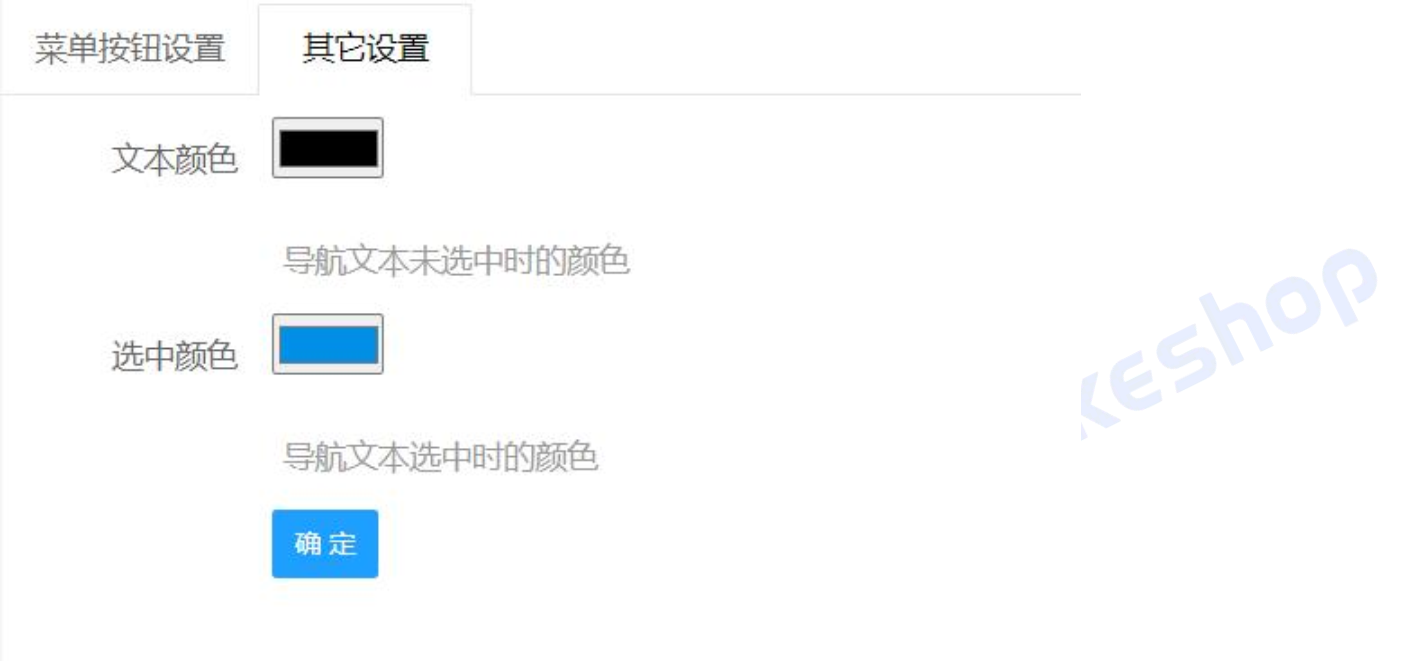 — — wcqh.cn — —
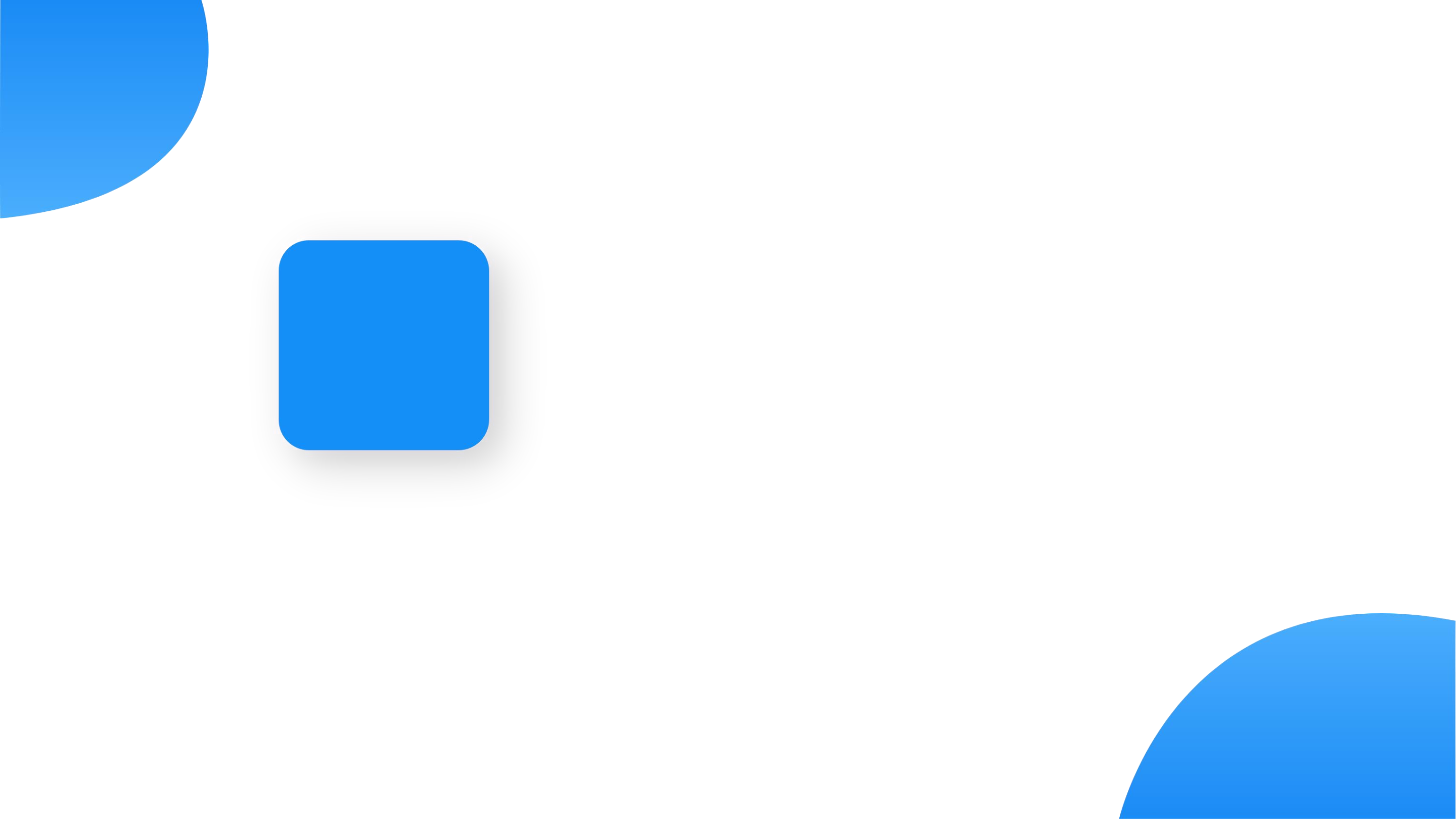 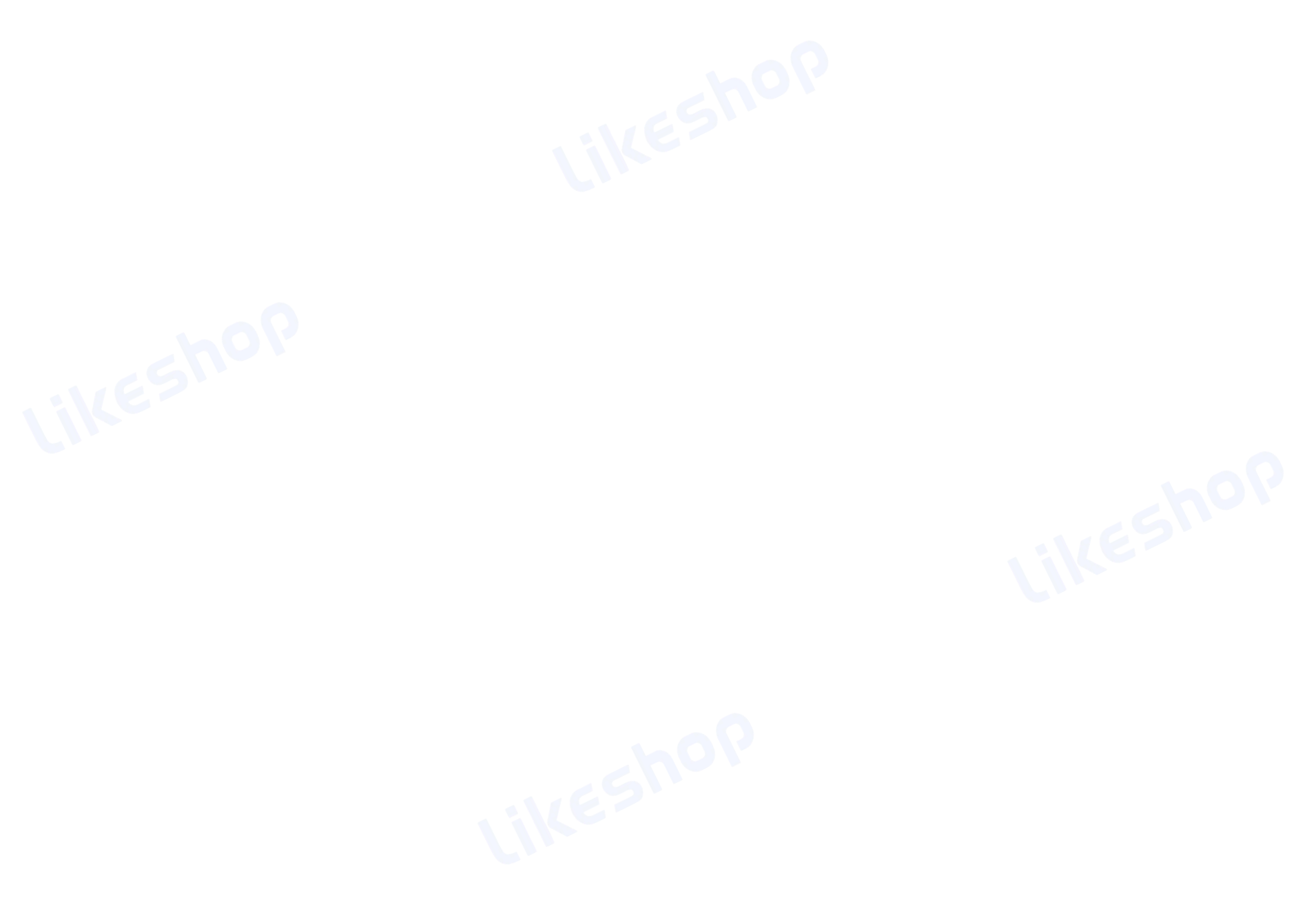 营销功能
05
足迹气泡、专区活动等营销功能
— — wcqh.cn — —
营销功能-足迹气泡

设置商城首页，商品详情页显示足迹气泡。营造活动氛围，增强气氛。






























— — wcqh.cn — —
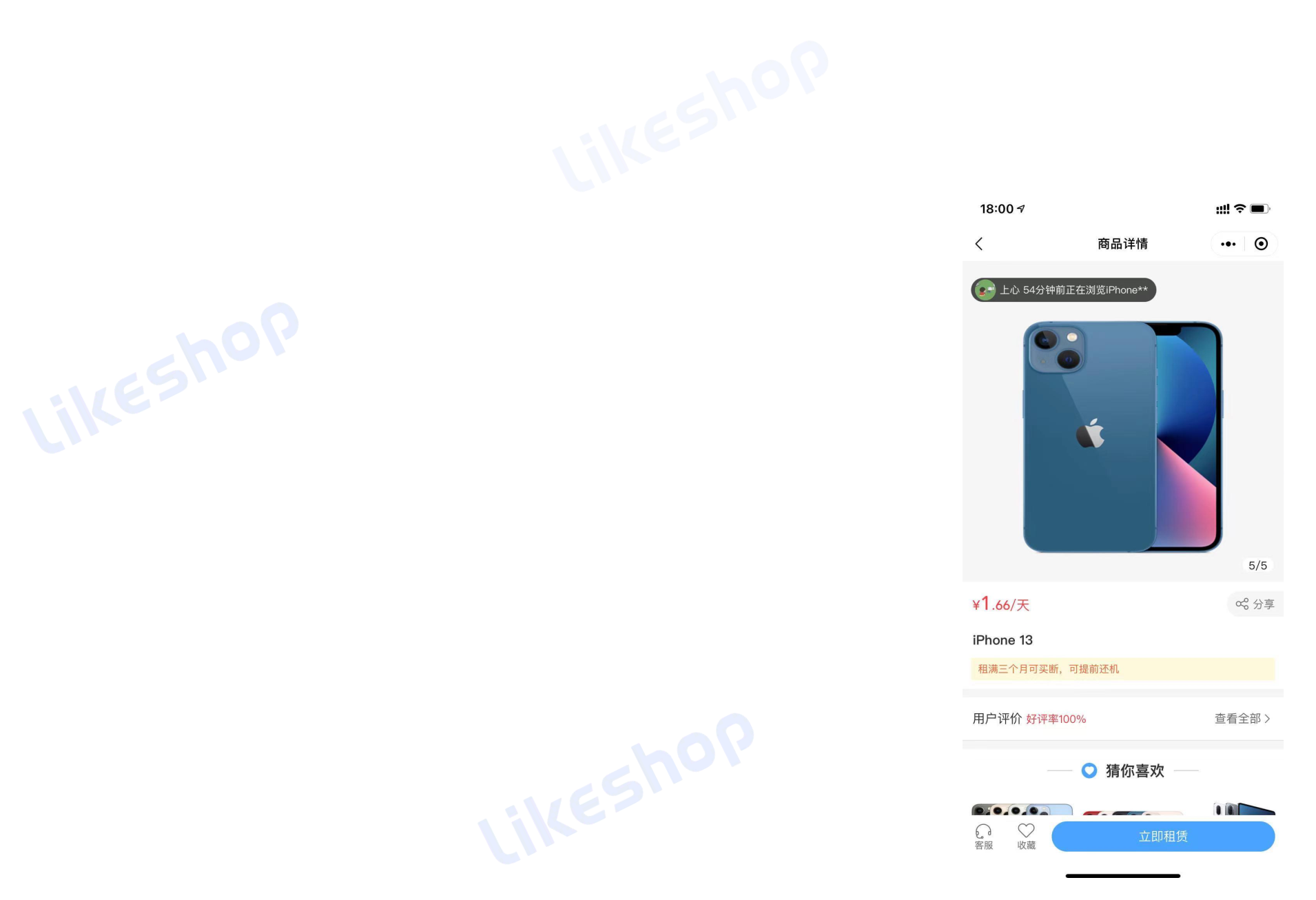 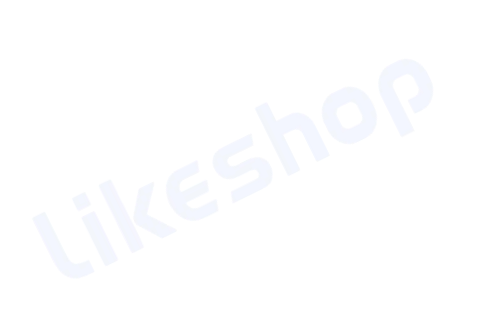 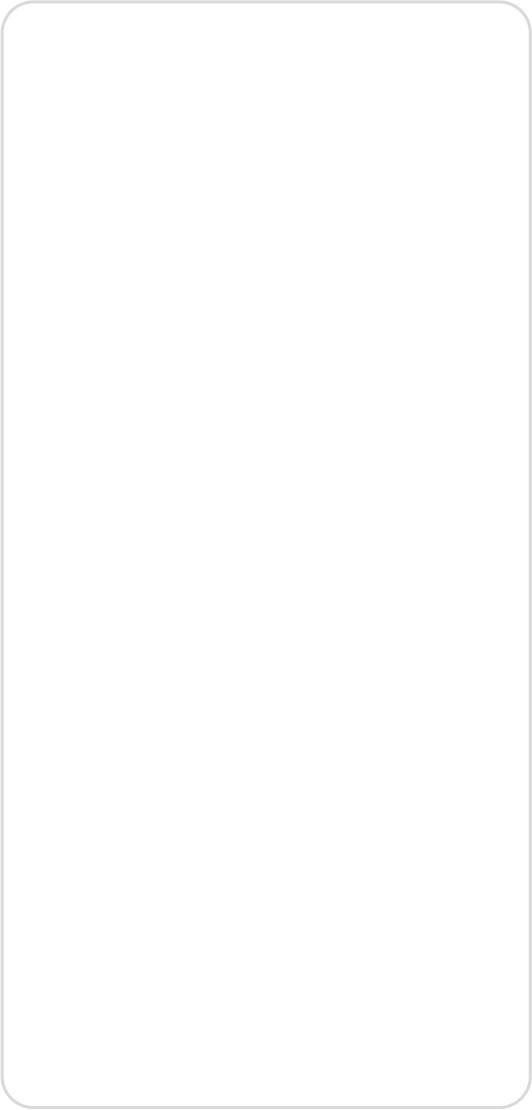 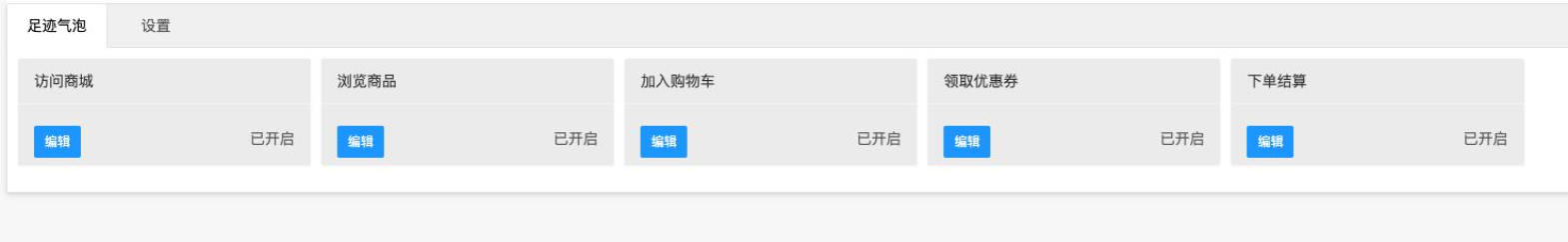 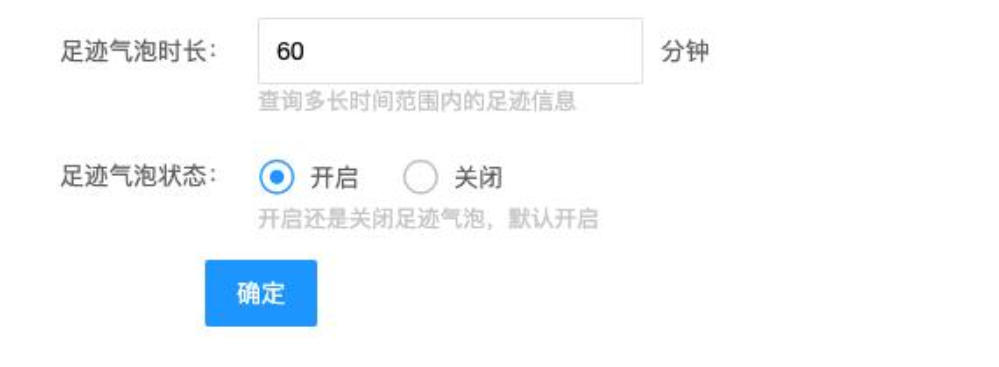 营销功能-专区活动

专区活动能很方便的聚合需要促销的商品，形成各类专题页























新增专区活动
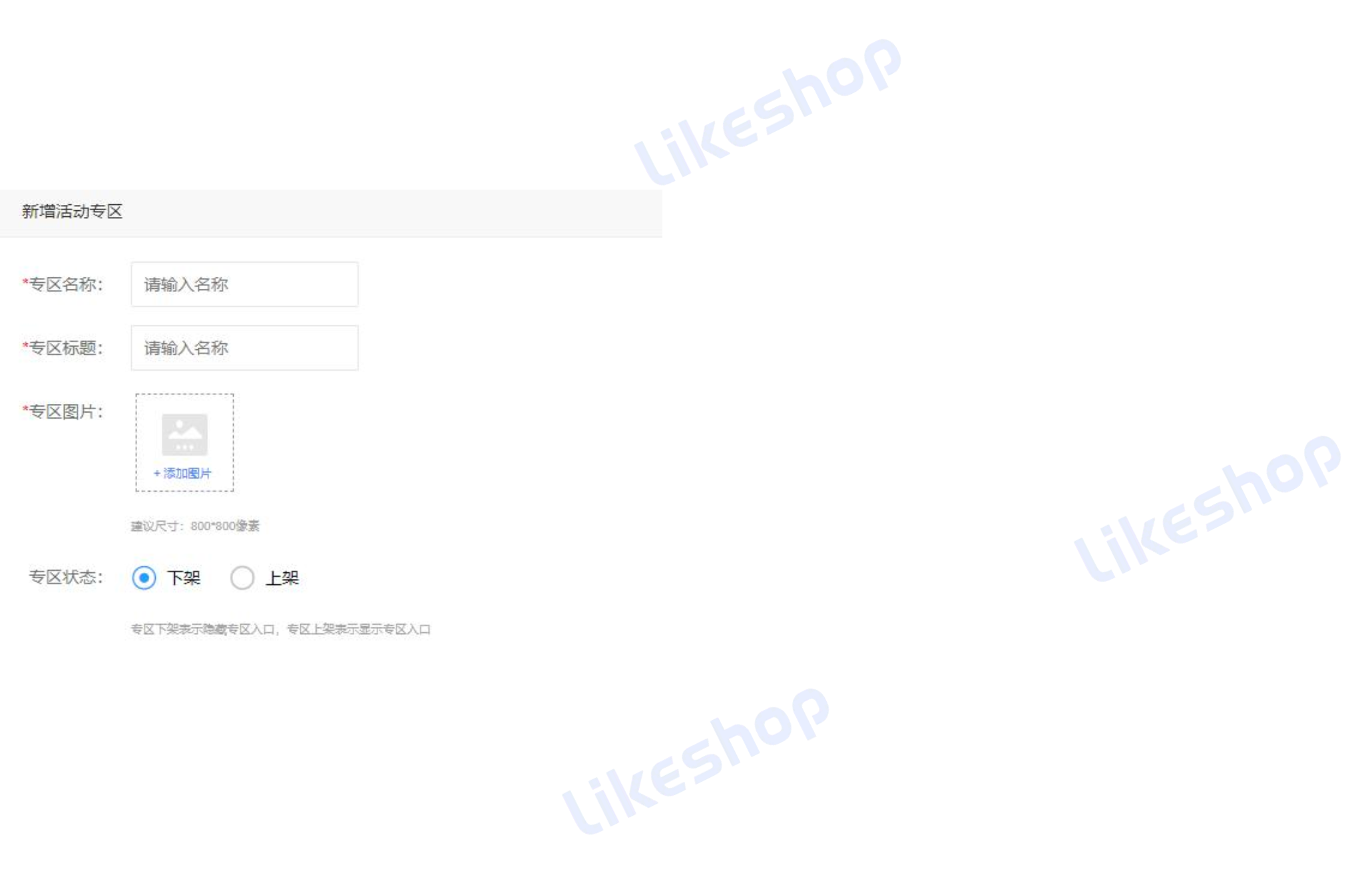 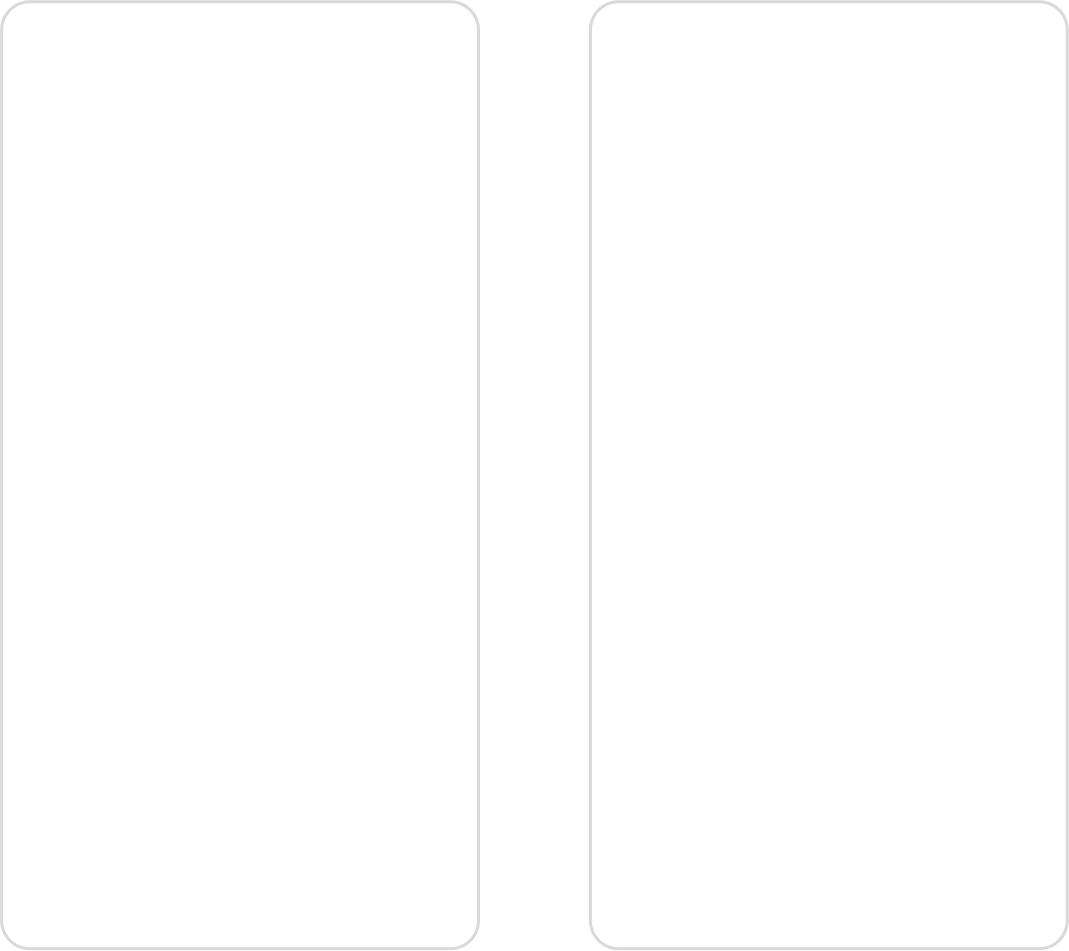 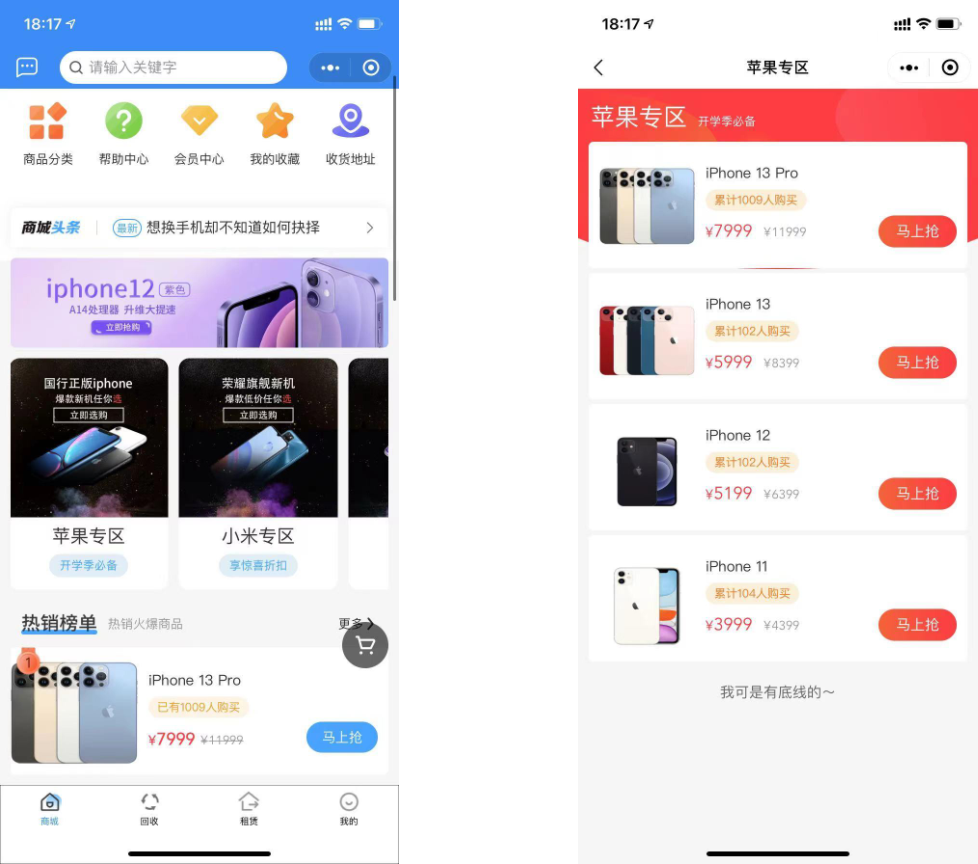 — — wcqh.cn — —
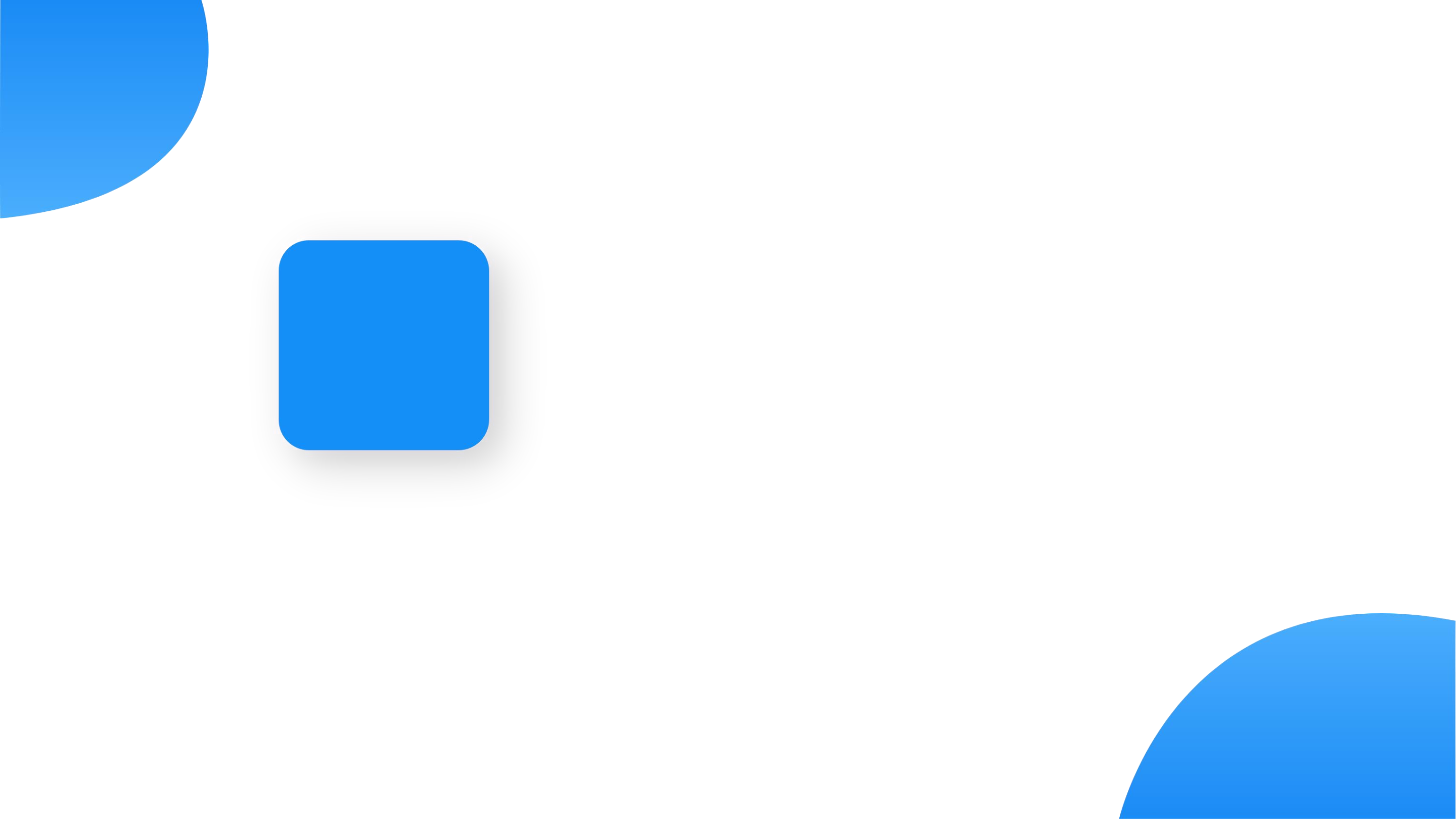 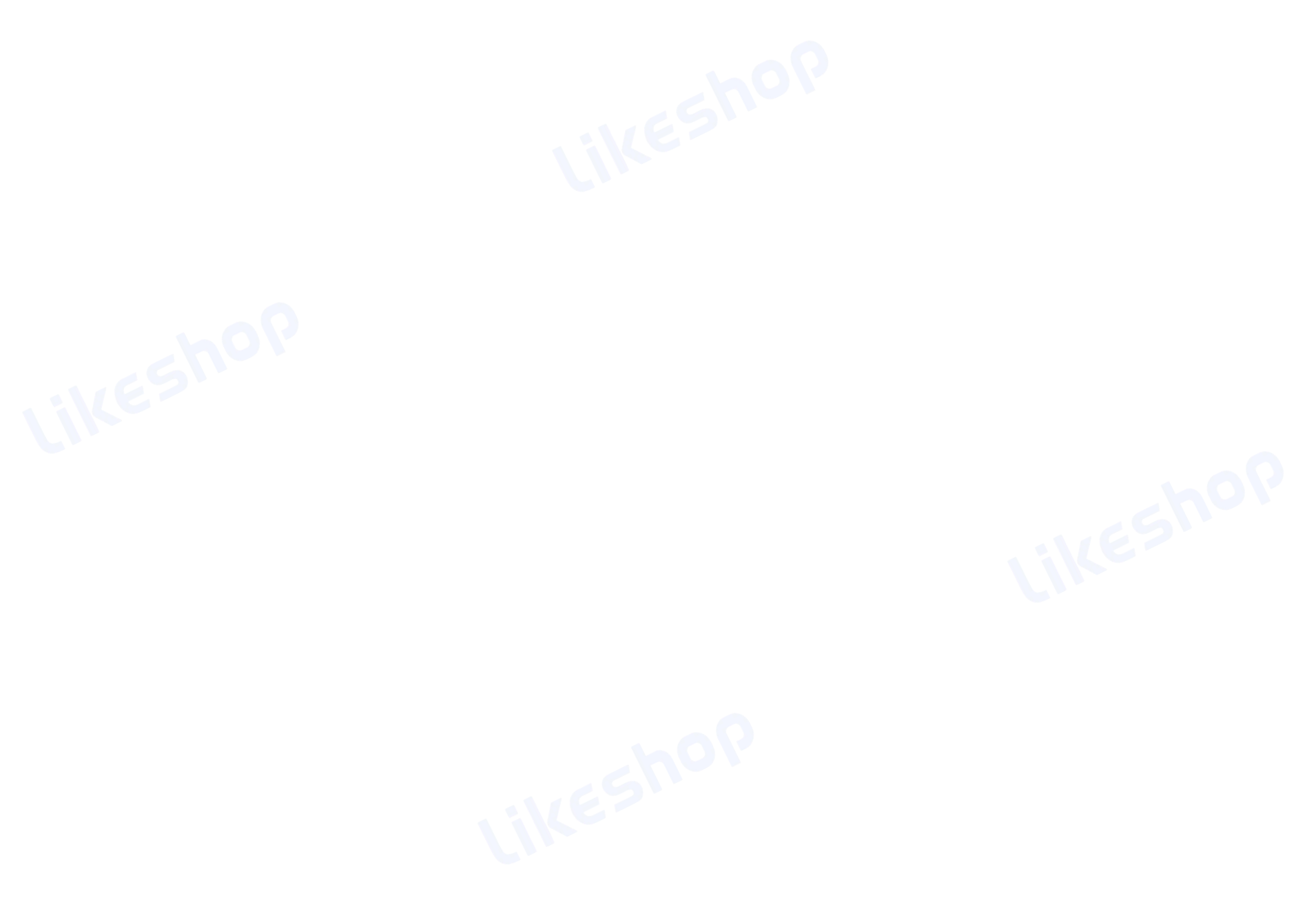 分销应用
06
分销推广返佣一应俱全，下级消费赚佣金，推 广新利器
— — wcqh.cn — —
分销应用-分销推广

微信社交分销裂变，一键分享，快速发展商城下线粉丝，粉丝下单，上级躺赚
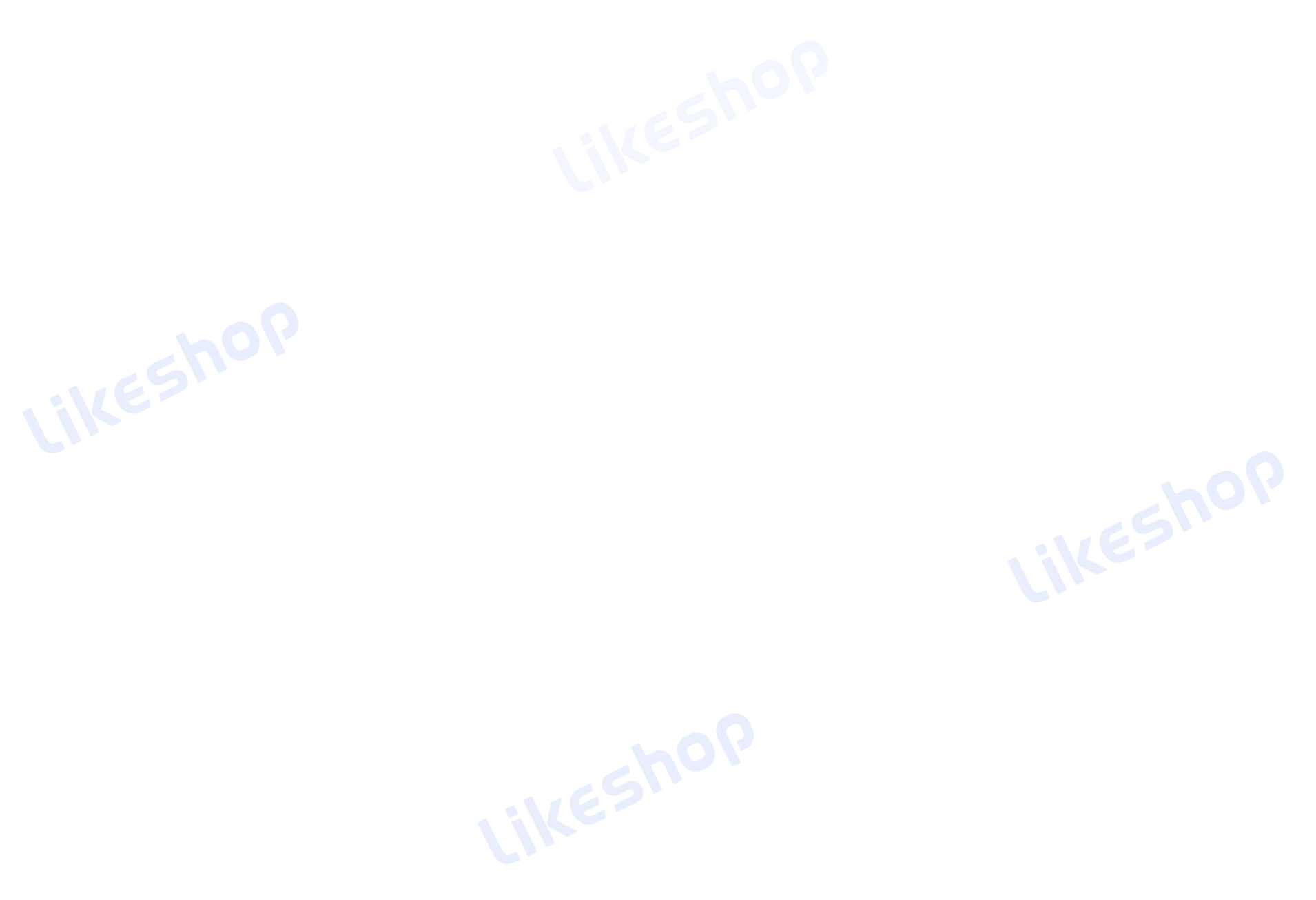 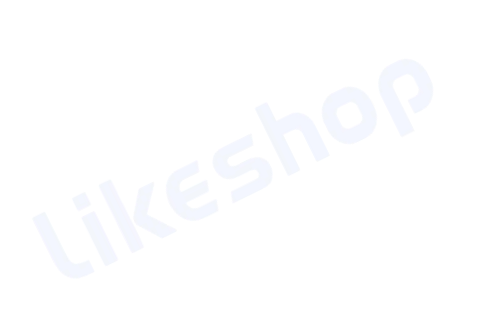 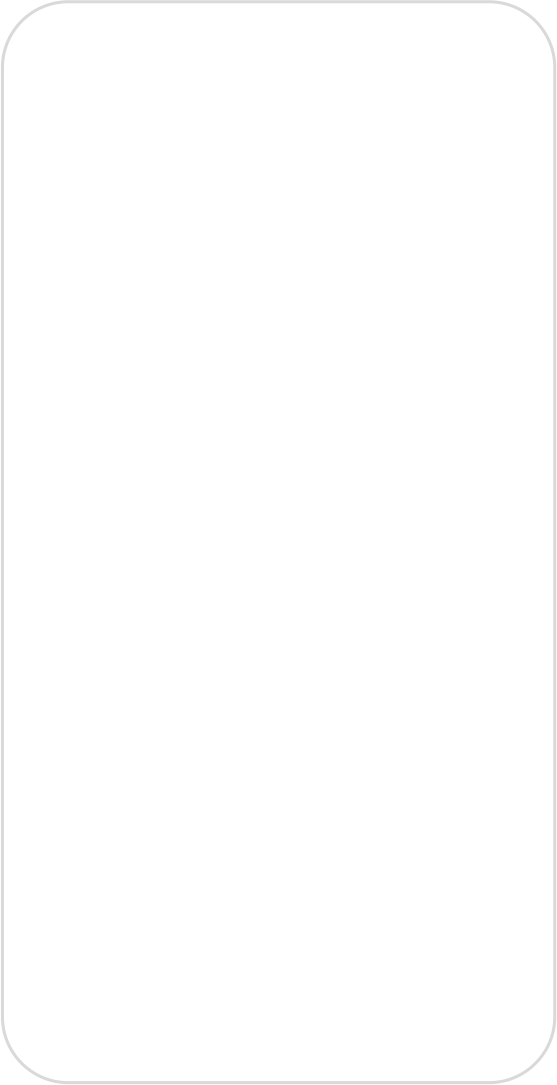 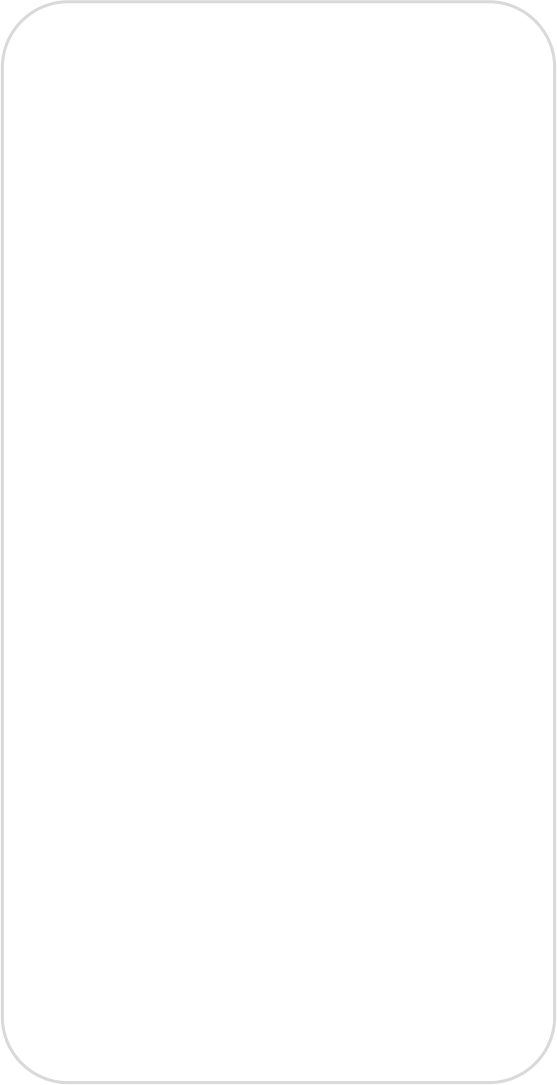 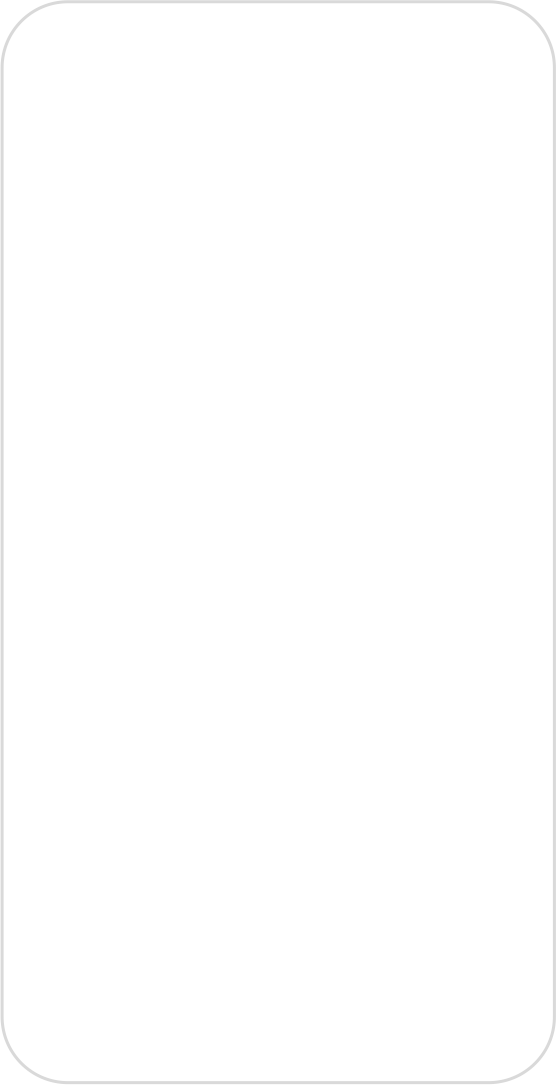 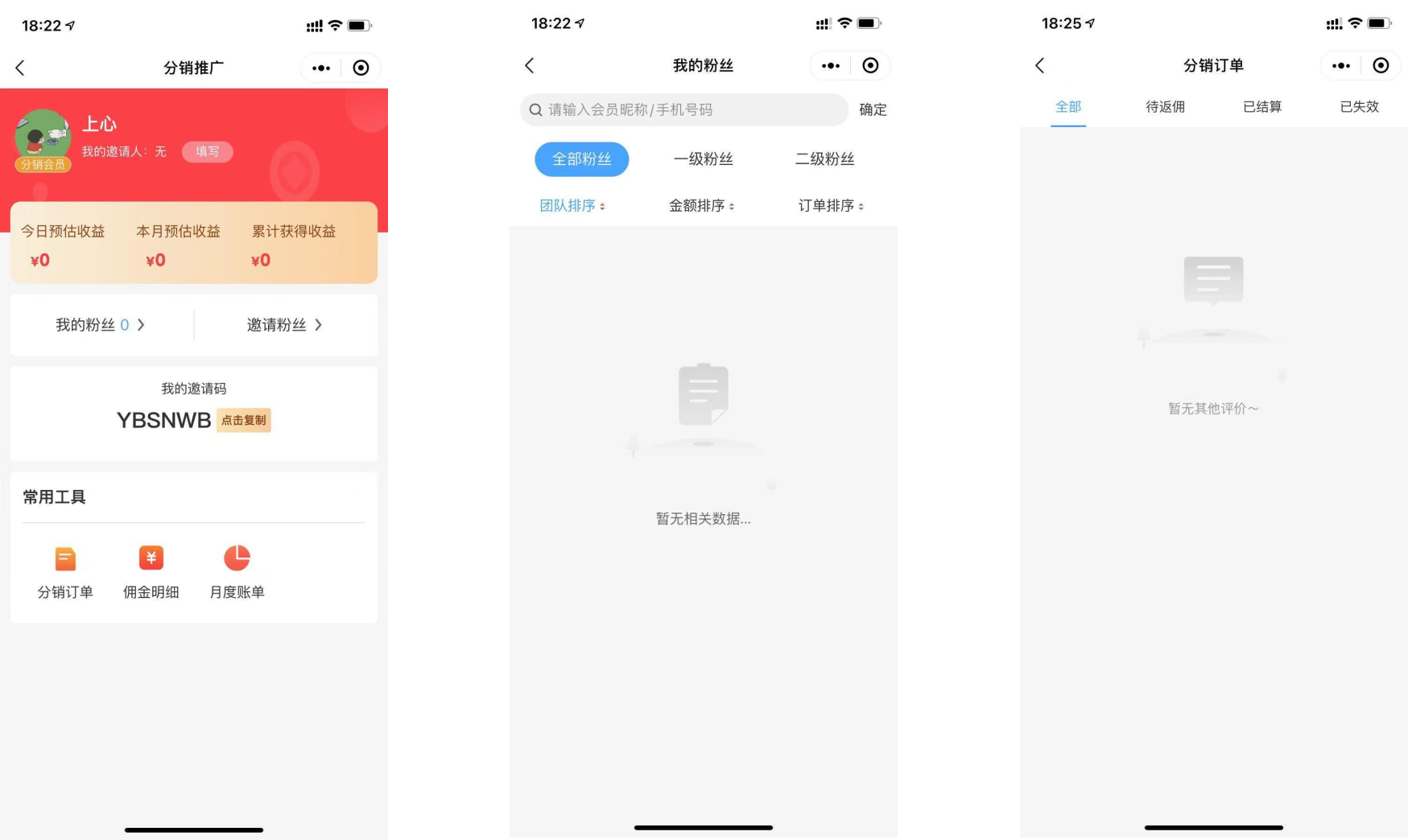 全员分销
所有用户都将开通分销会员 资格 



申请分销
用户要提交申请，后台同意 之后才可成为分销商 



指定分销
用户无需申请，管理员在后 台给指定用户添加分销商
分销推广
我的粉丝
分销订单
— — wcqh.cn — —
分销应用-佣金提现

提现方式多样化，提交申请，后台审核通过即可到账
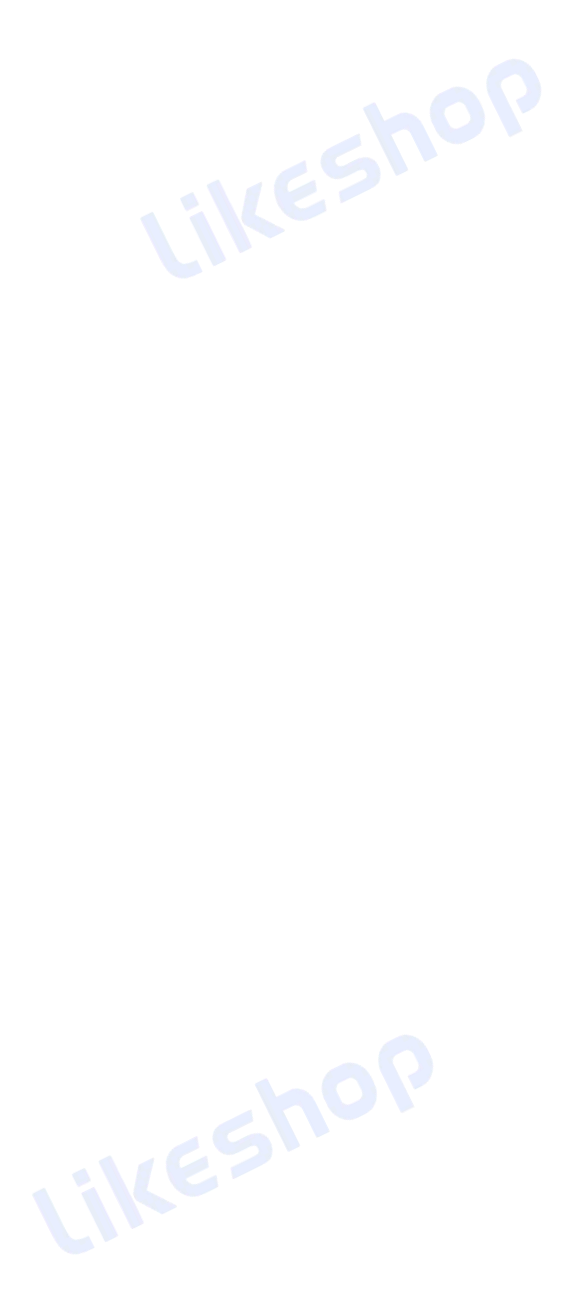 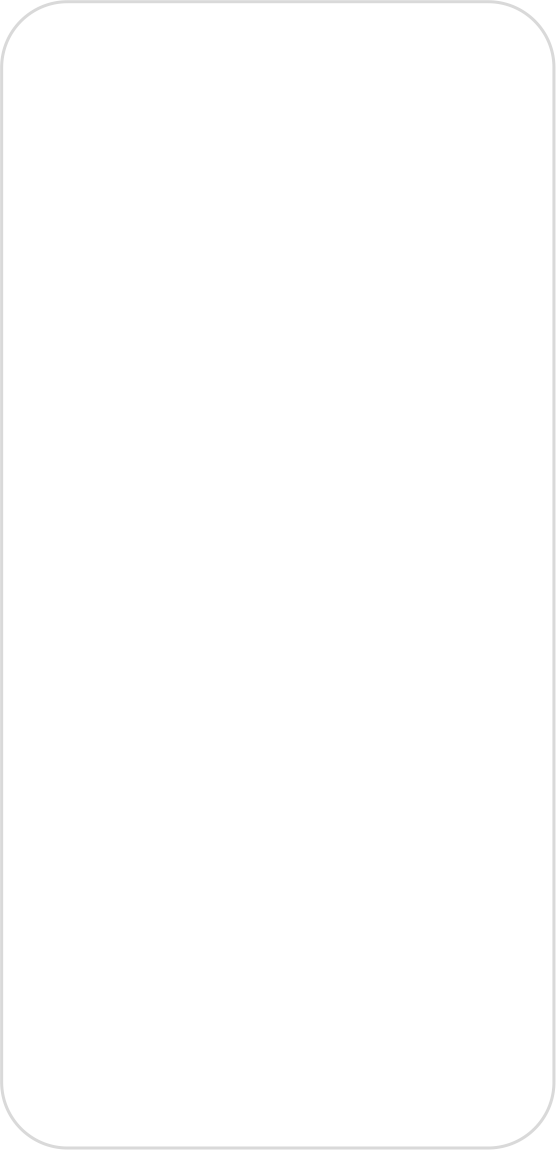 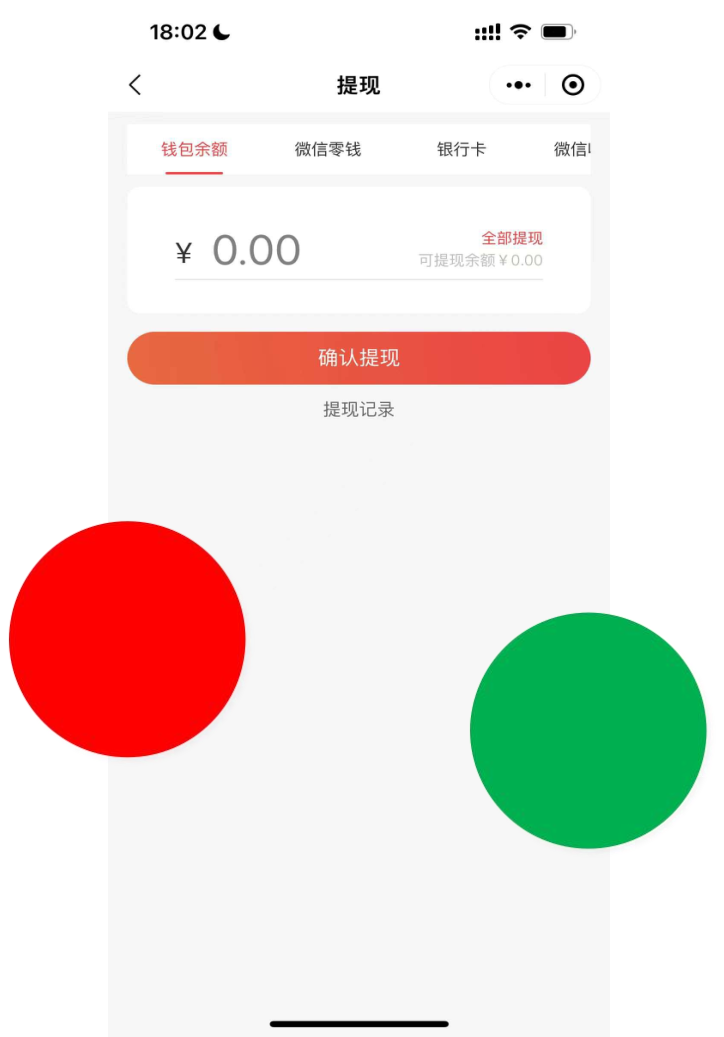 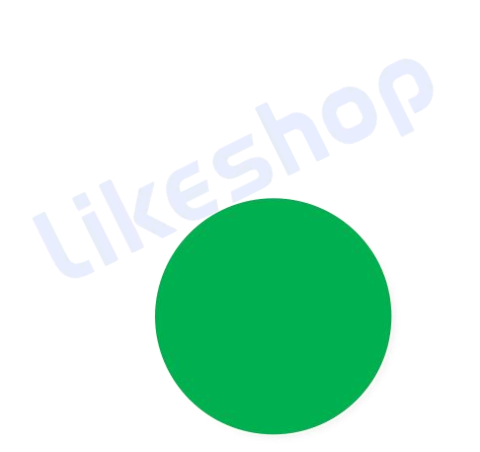 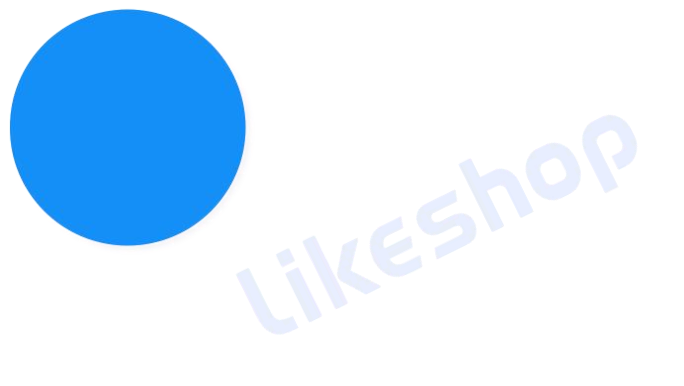 支付宝 二维码
微信 零钱
银行卡
微信 二维码
— — wcqh.cn — —
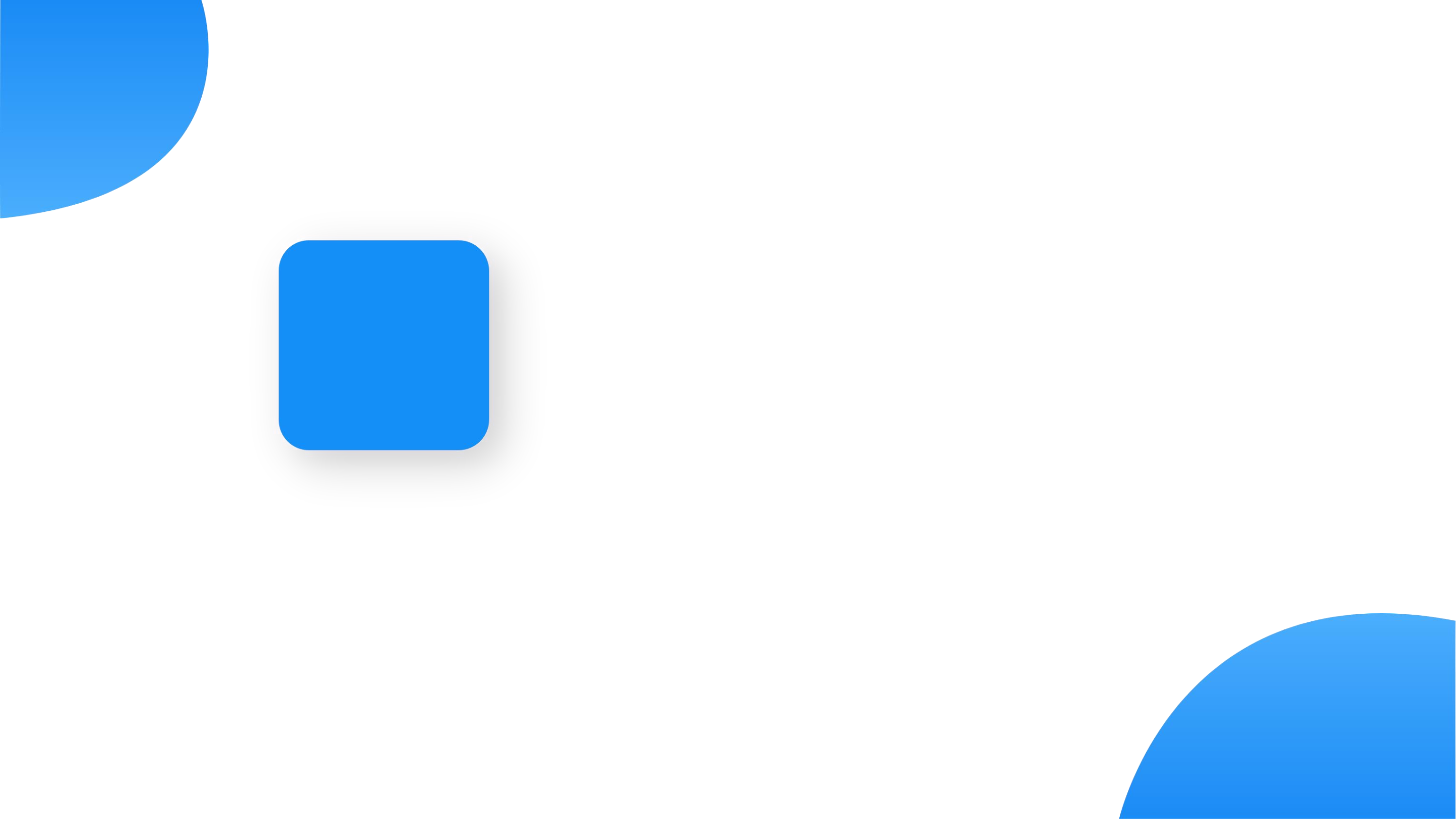 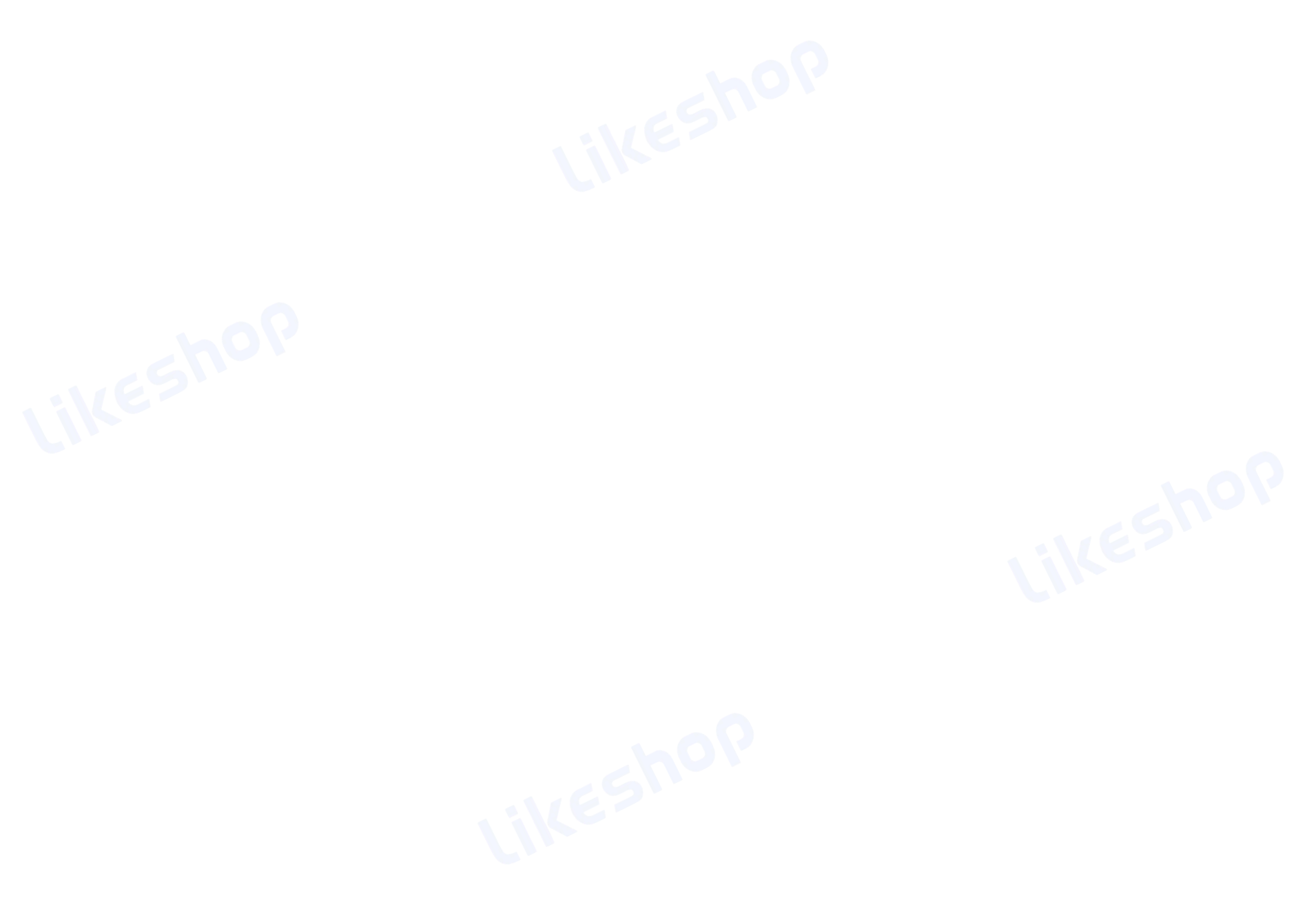 会员等级
07
根据成长值来升级等级，不同的会员等级享受 的会员折扣不同，等级越高折扣越优惠越大
— — wcqh.cn — —
会员等级
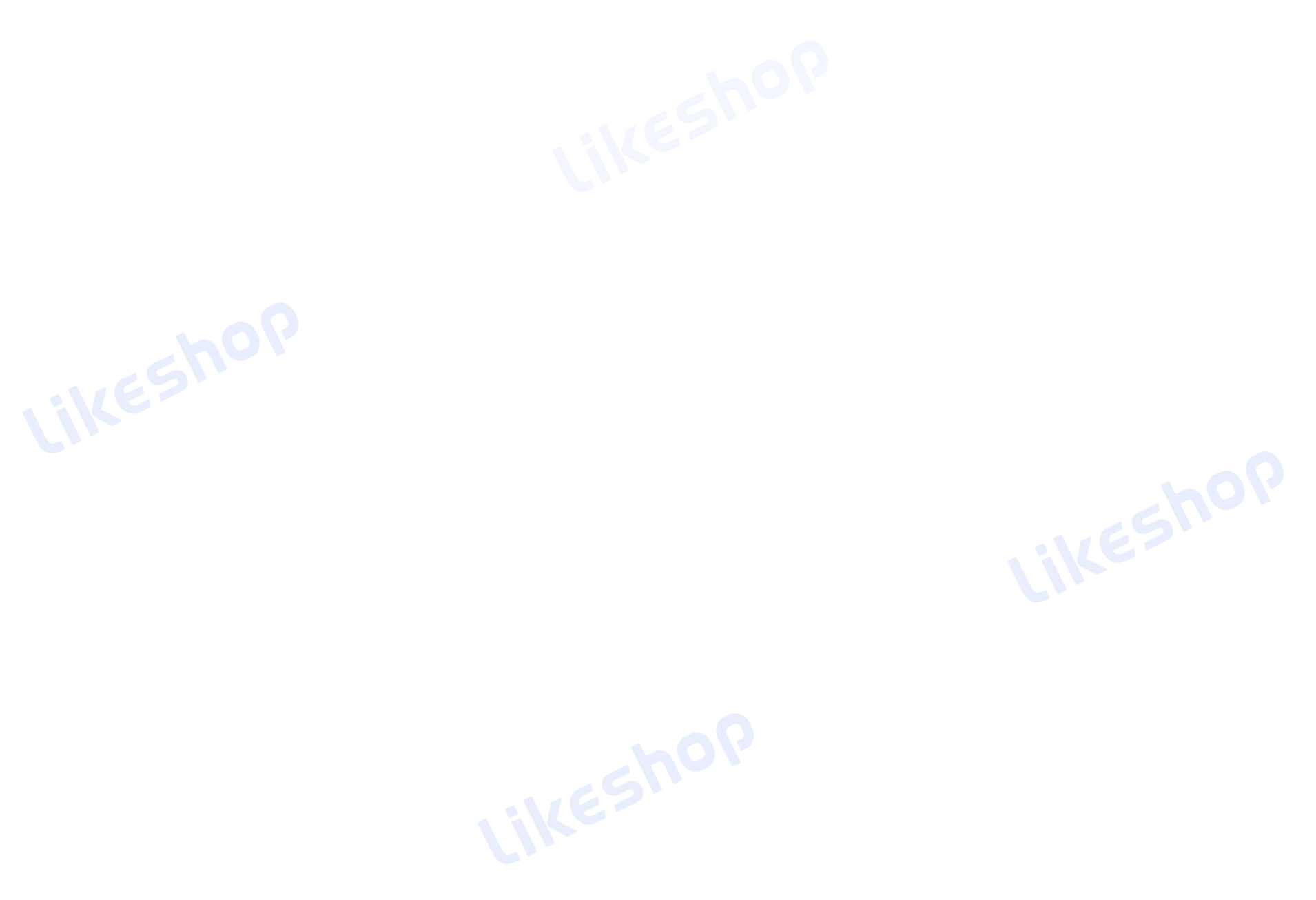 根据成长值来升级等级，不同的会员等级享受的会员折扣不同，等级越高折扣越优惠越大
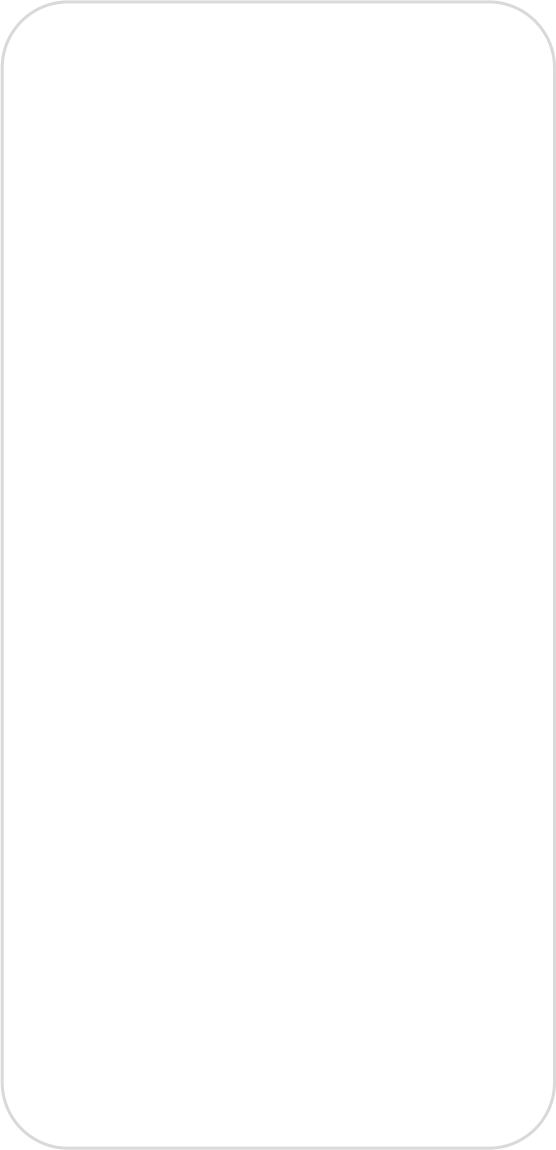 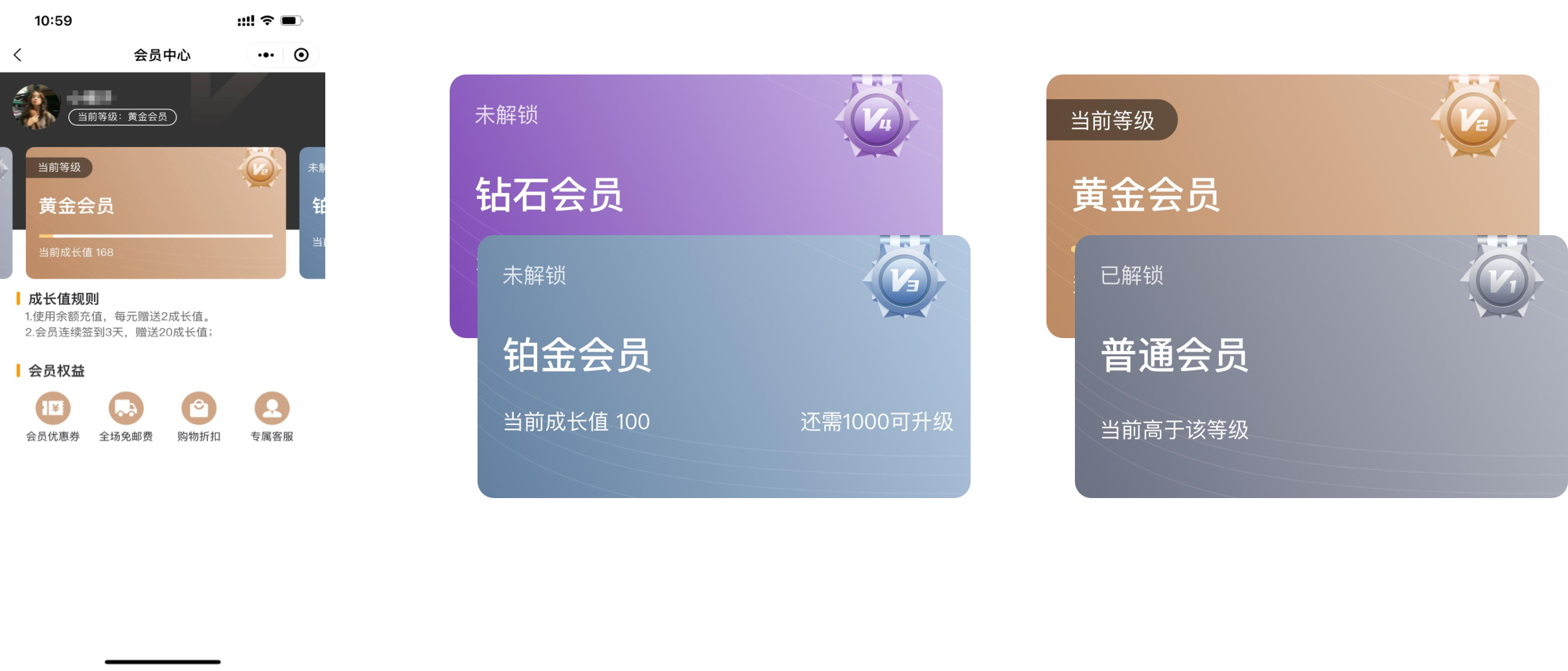 — — wcqh.cn — —
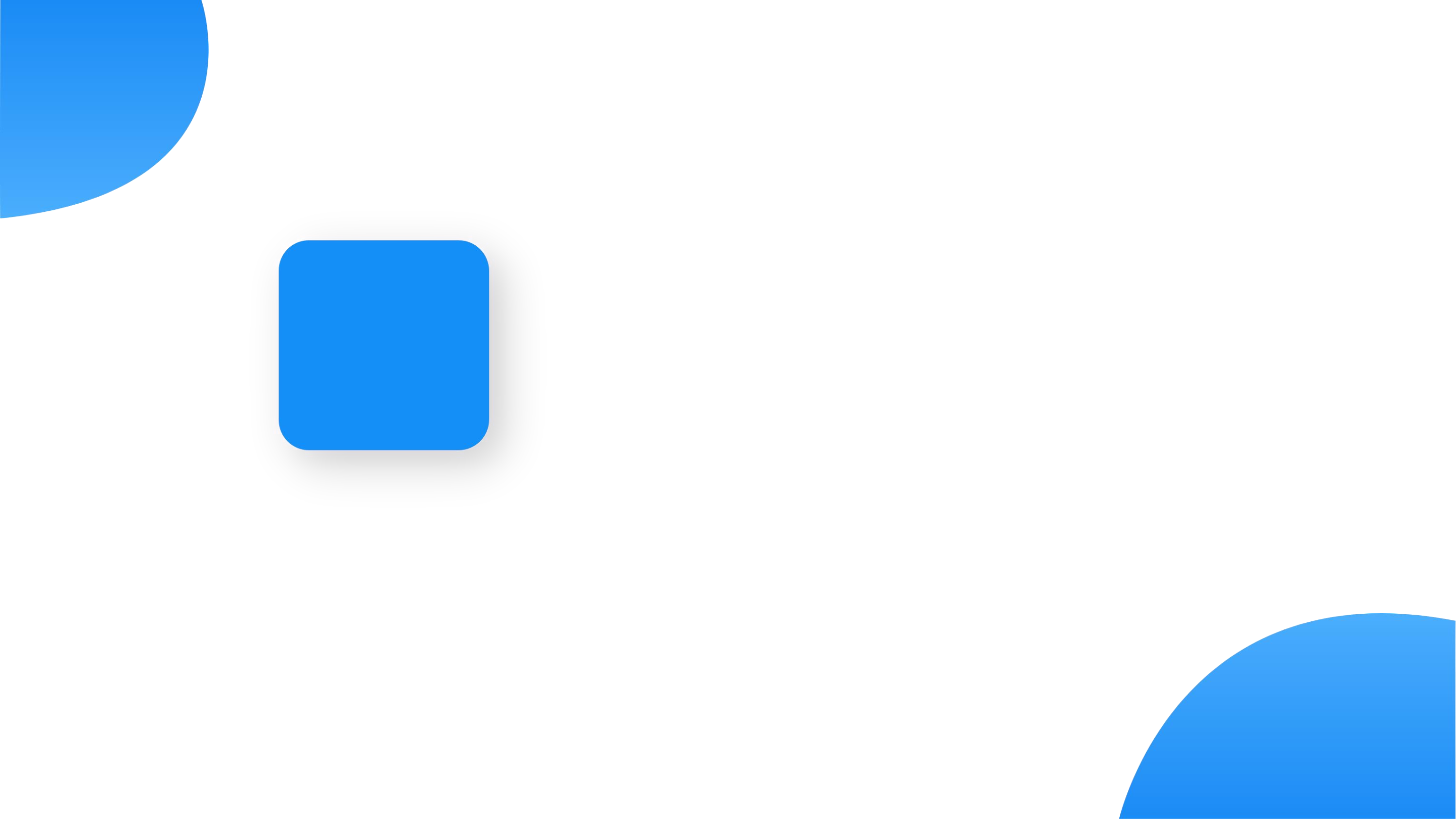 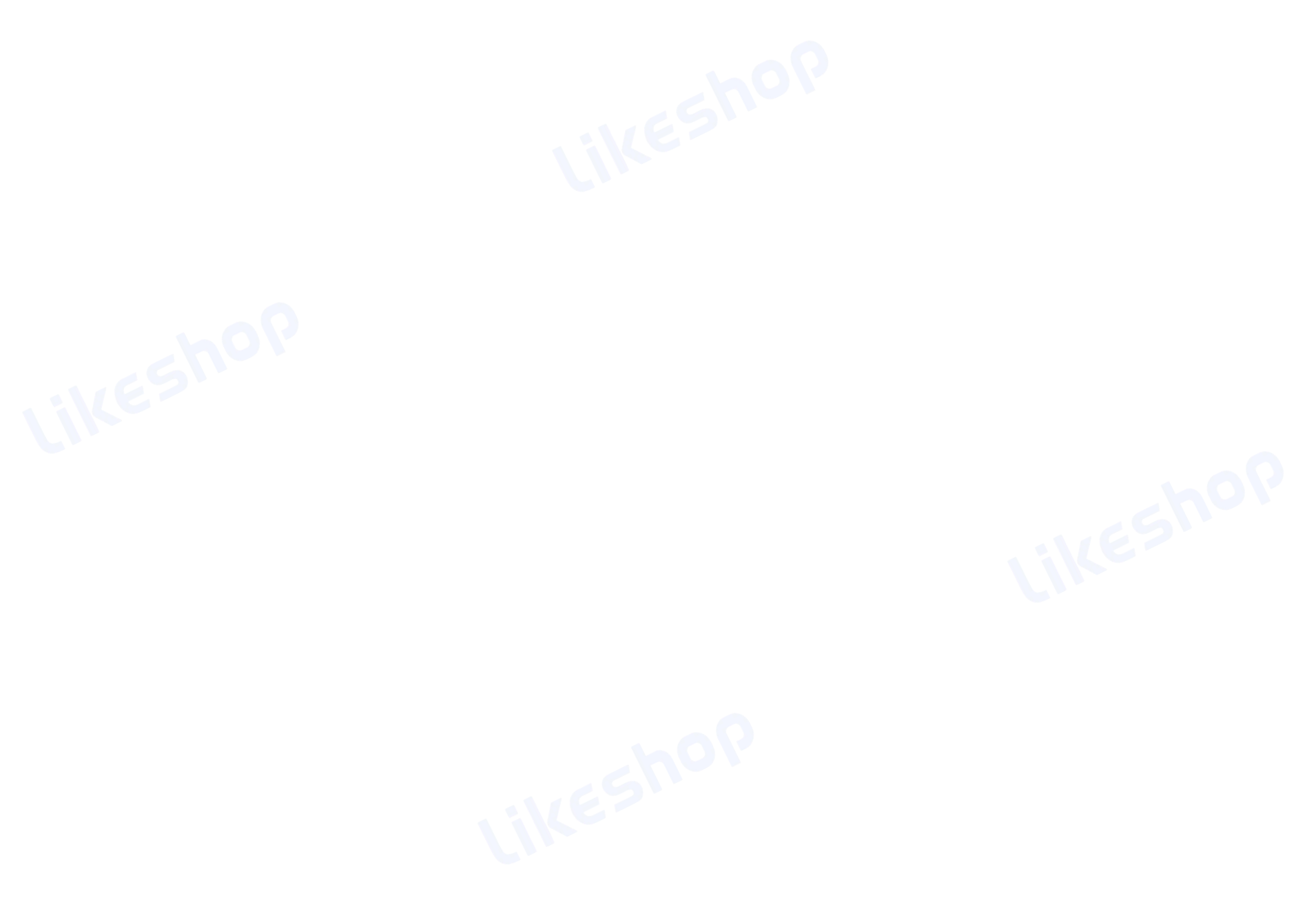 会员充值
08
沉淀客户资金，长期锁定忠实用户提升客单价
— — wcqh.cn — —
会员充值

沉淀客户资金，长期锁定忠实用户提升客单价
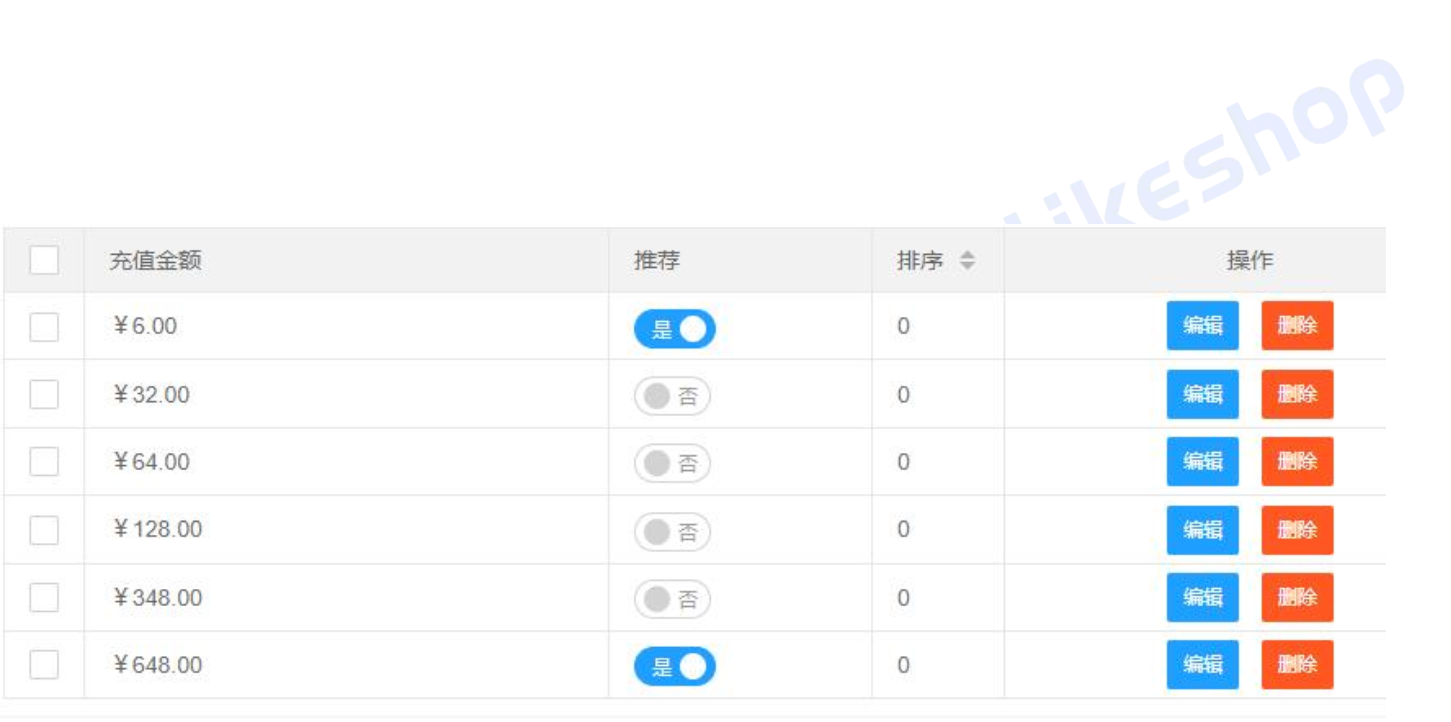 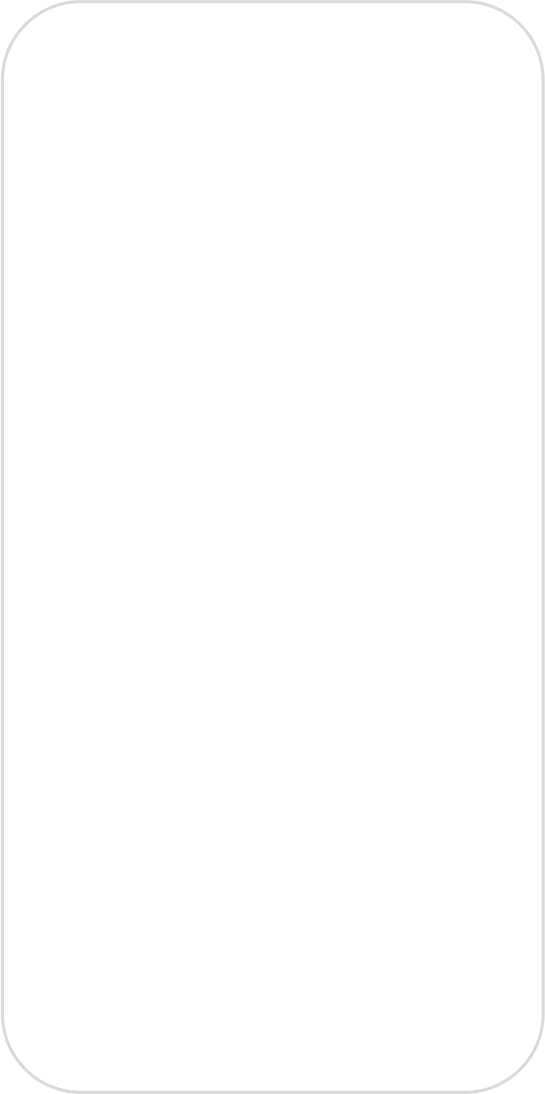 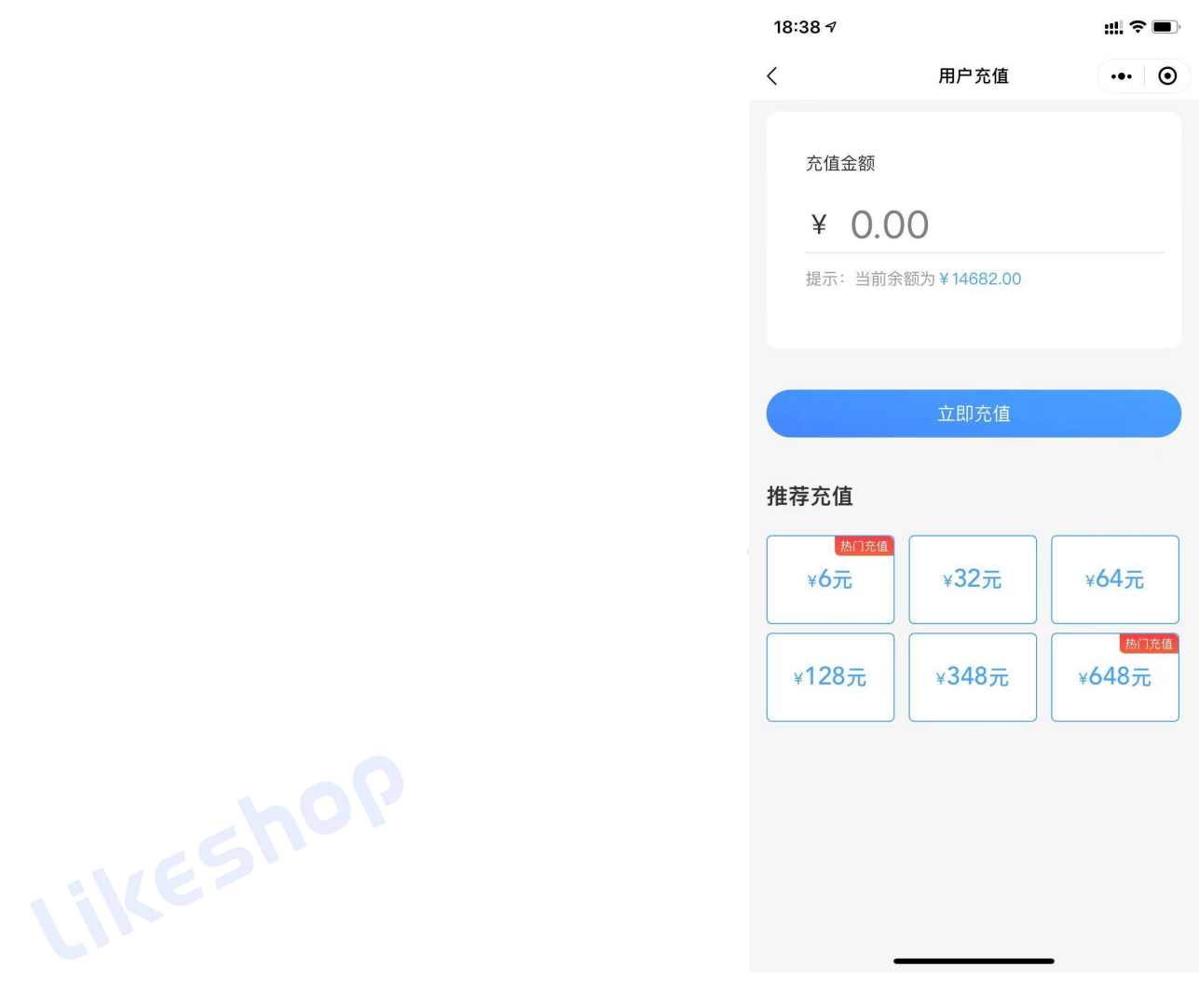 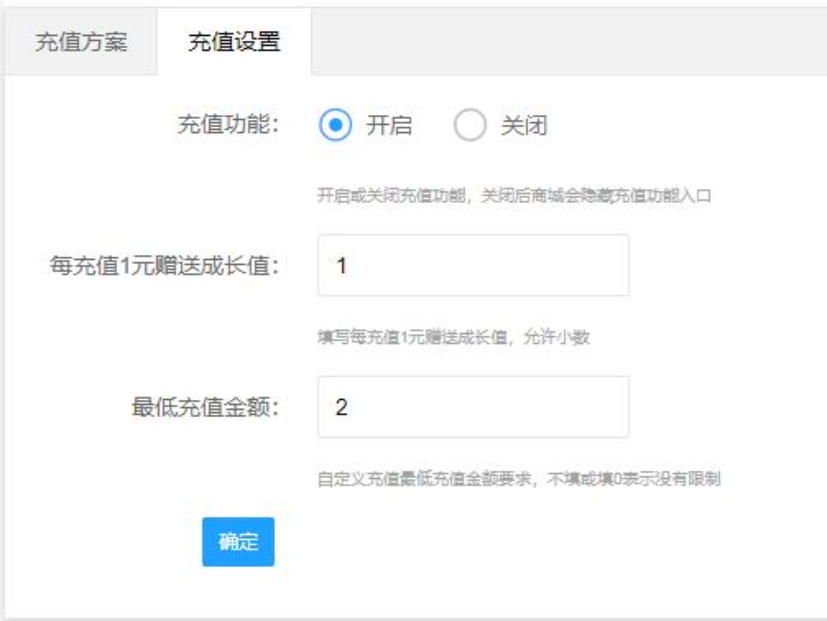 — — wcqh.cn — —
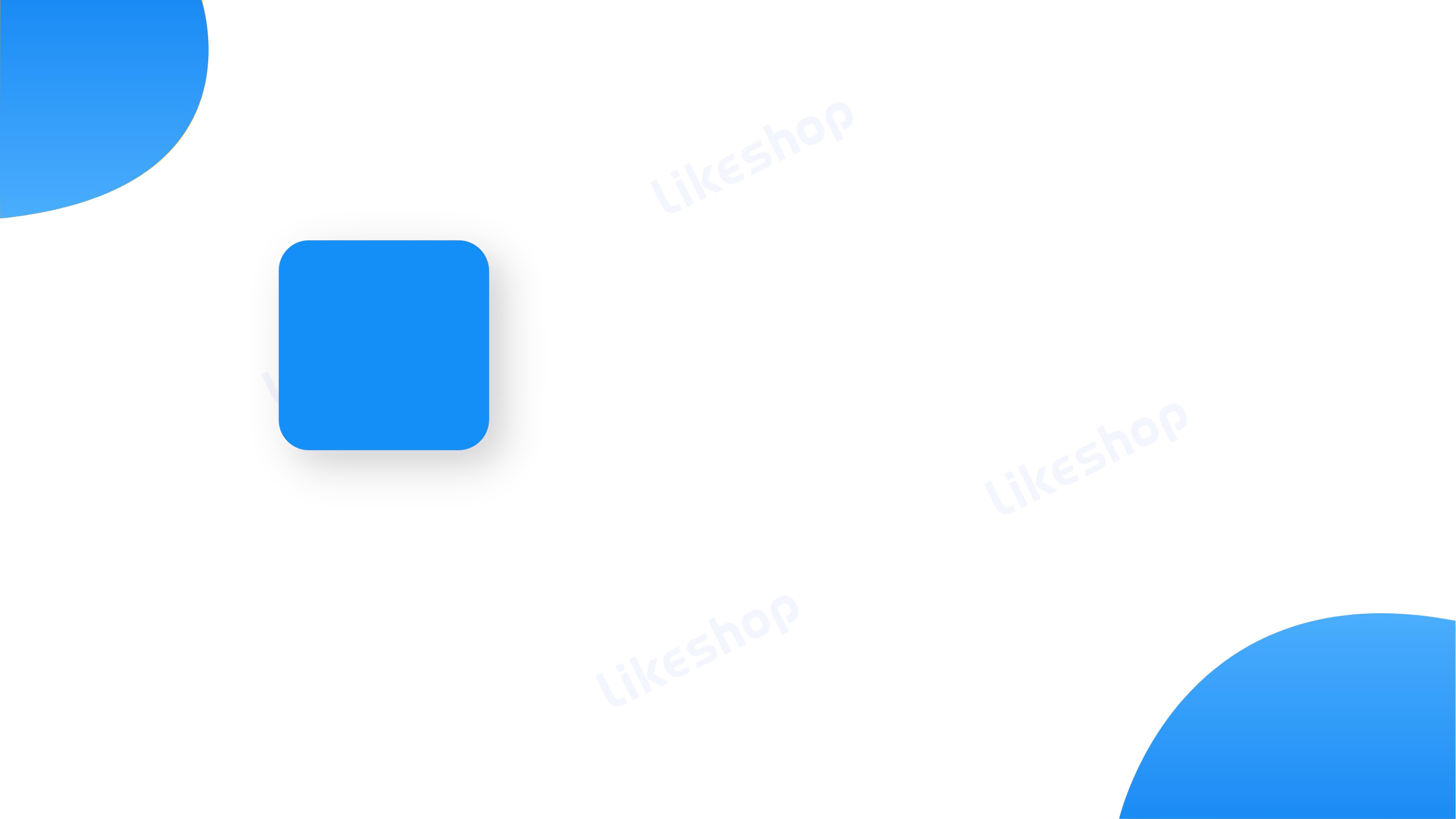 小票打印

接入易联云等第三方硬件设备，实现自 动打印订单小票
09
— — wcqh.cn — —
小票打印

接入易联云等第三方硬件设备，实现自动打印订单小票，方便门店管理订单


























小票打印


— — wcqh.cn — —
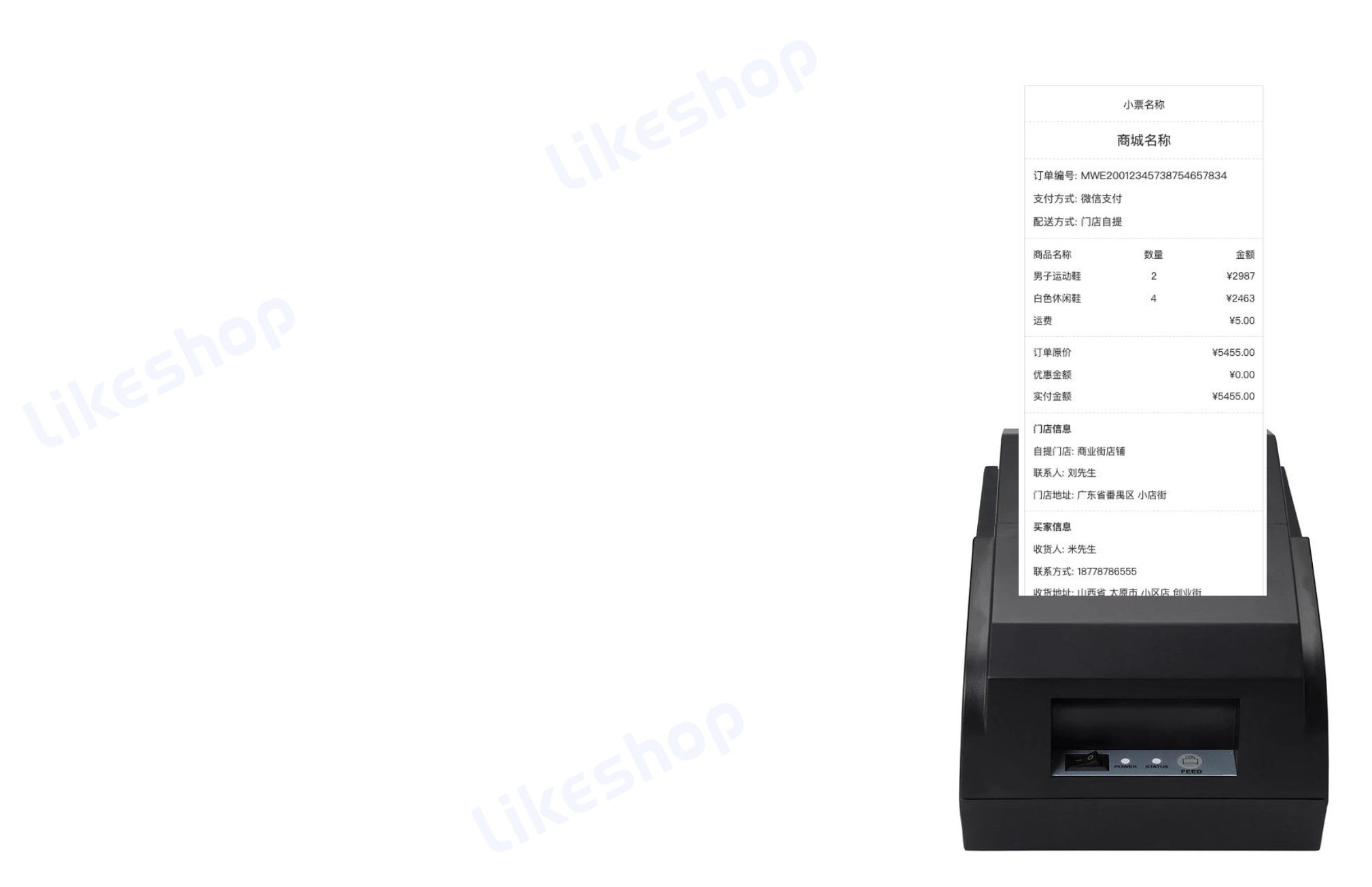 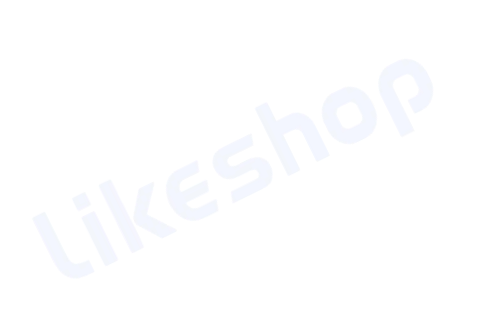 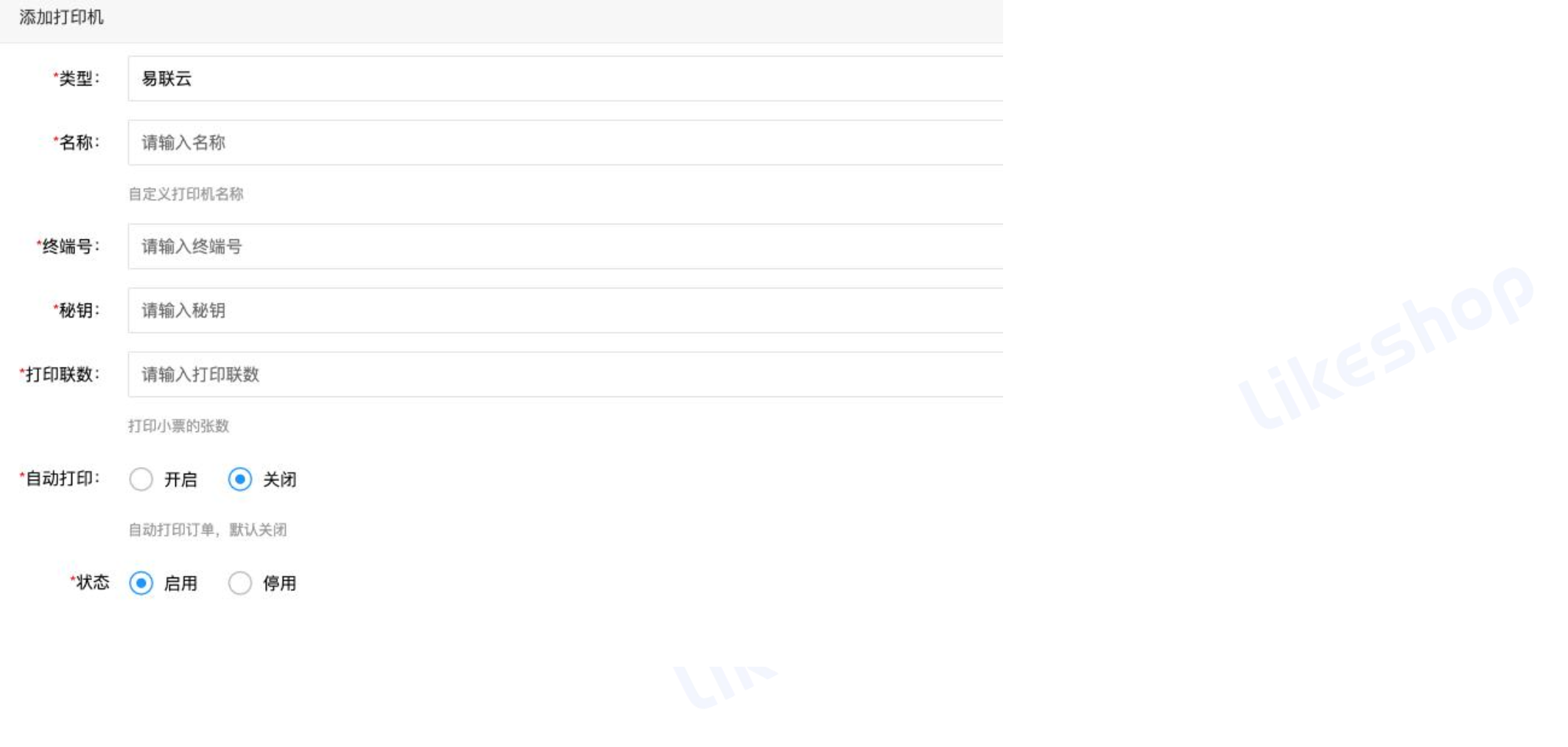 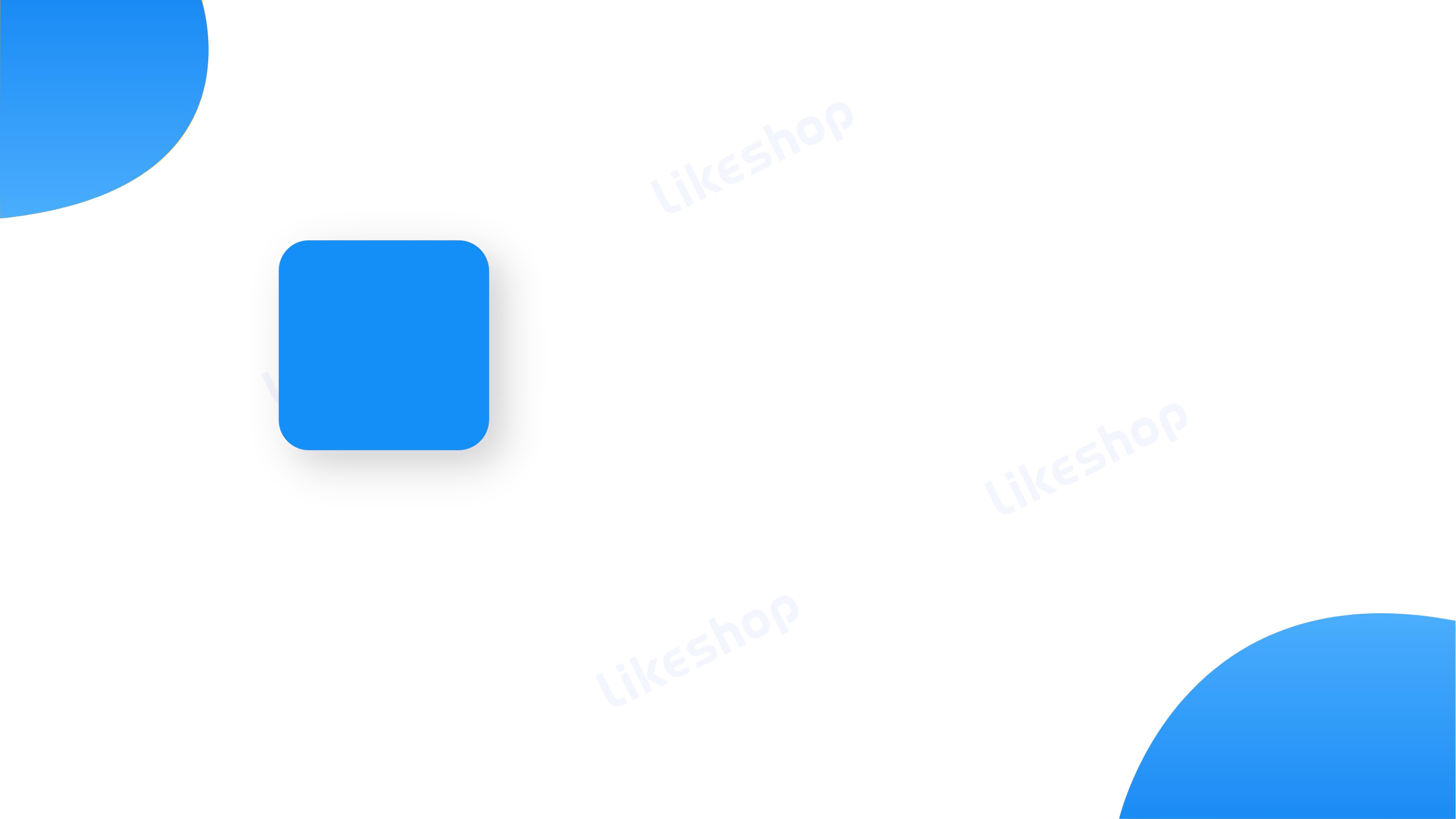 商城资讯

通过商城头条宣传，让每一次活动宣传 都面面俱到
10
— — wcqh.cn — —
商城资讯
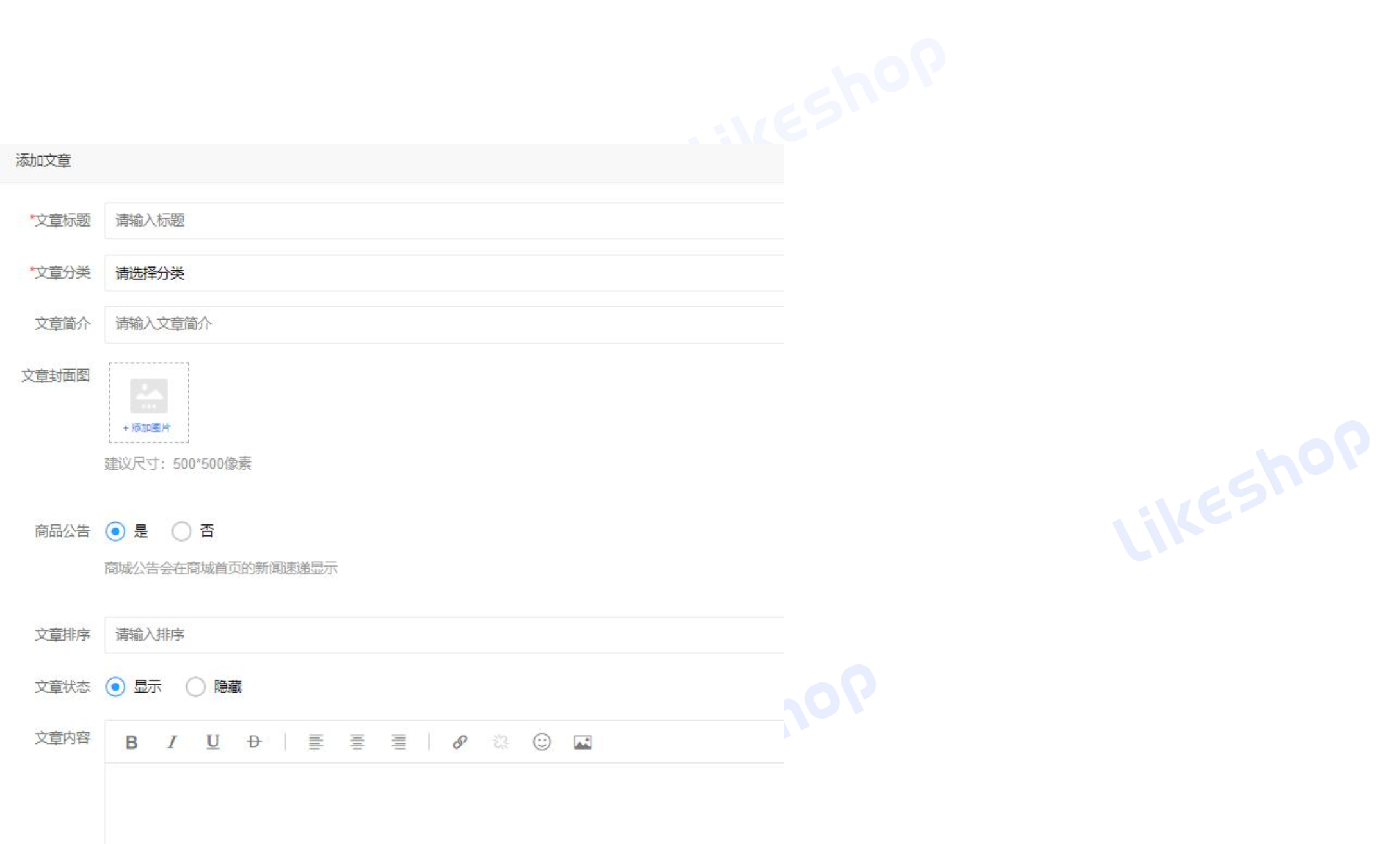 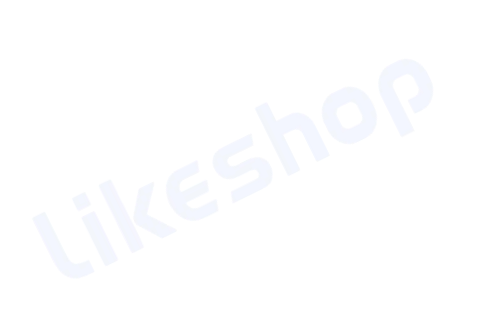 平台发布文章，可在商城新闻资讯栏目查看，设置文章为商城公告后，文章标题会在商城首页的新闻公告轮播显示
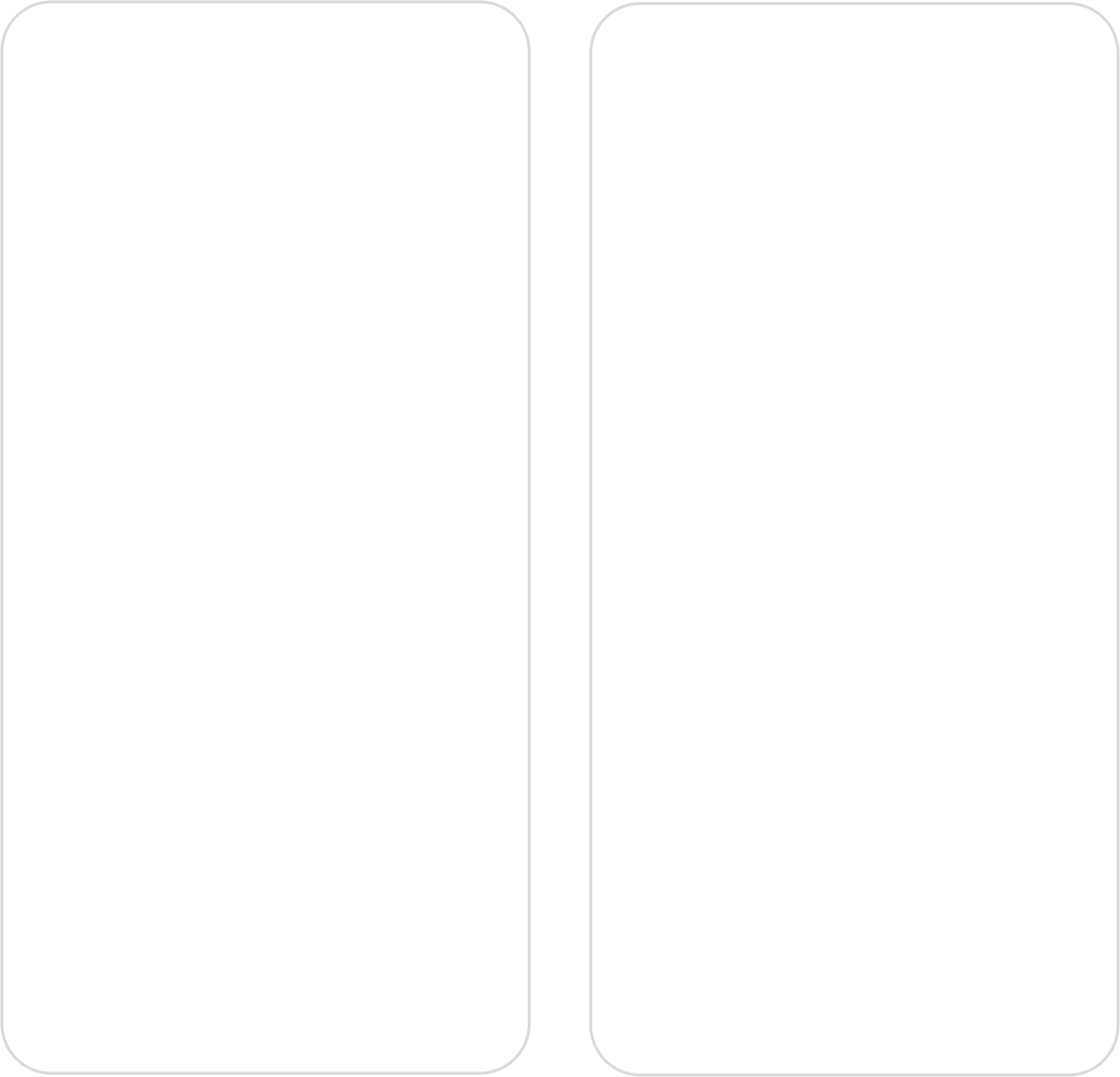 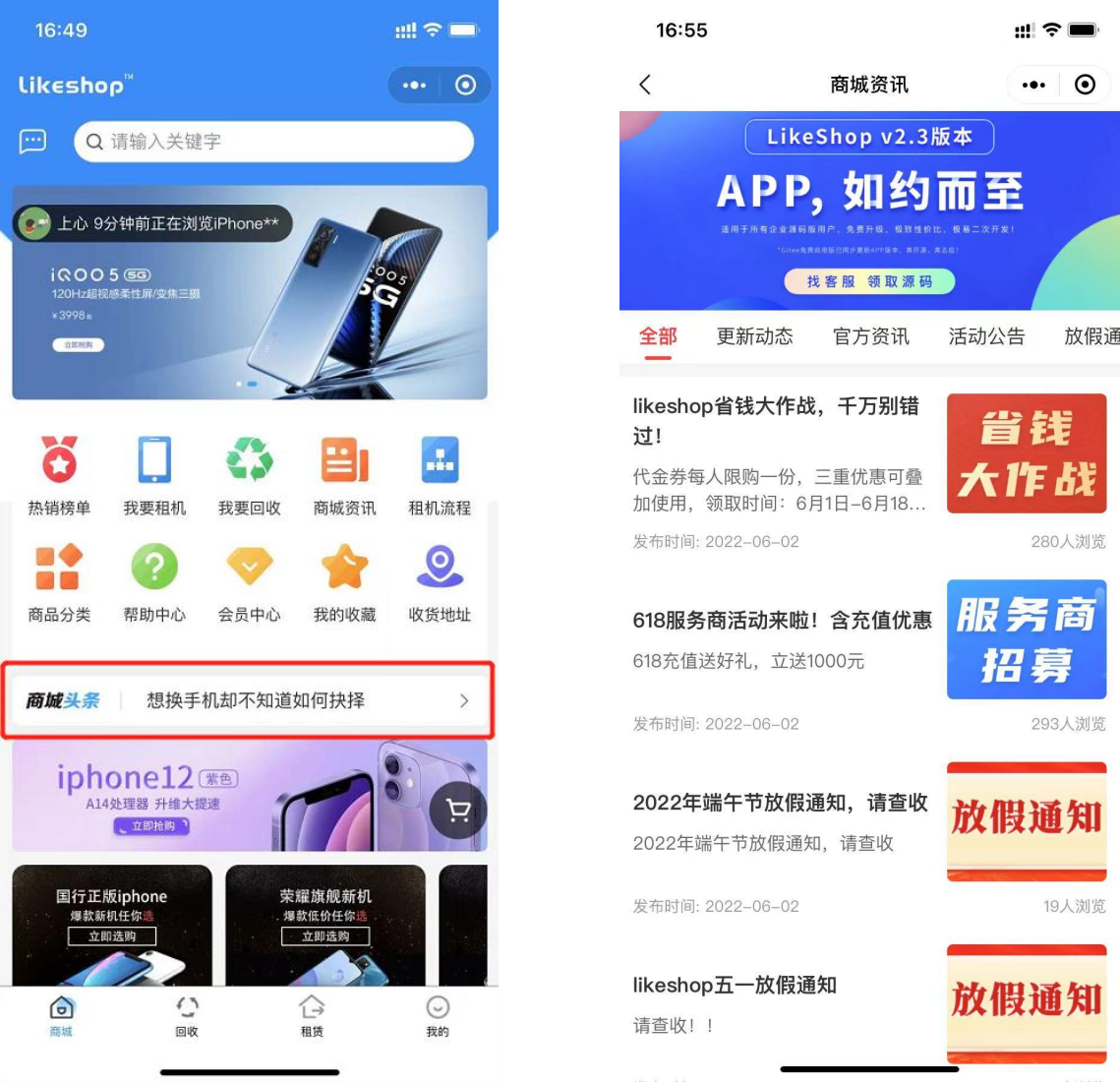 — — wcqh.cn — —
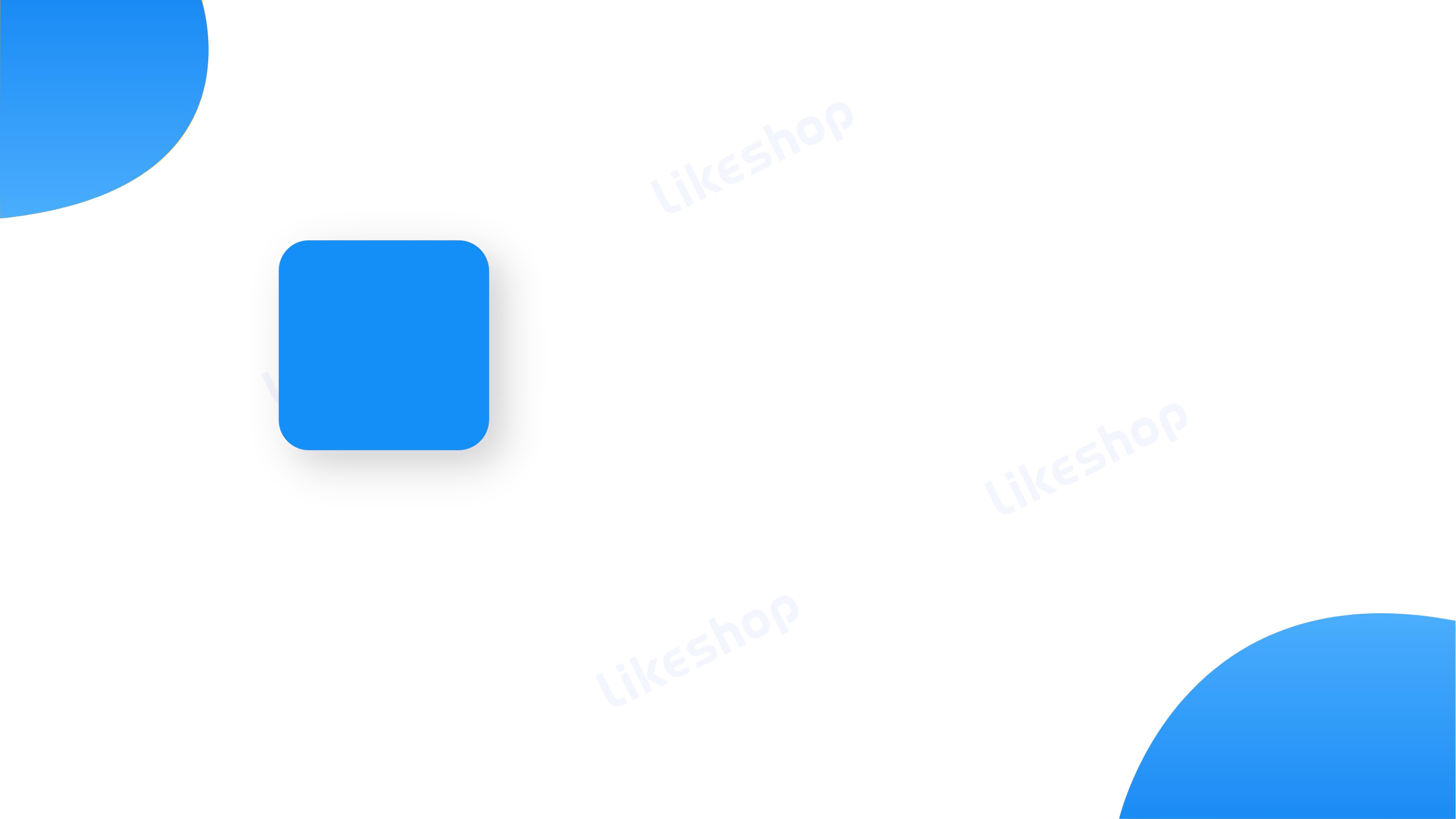 消息通知

全方位多渠道消息提醒，只为及时触达 用户
11
— — wcqh.cn — —
消息通知-通知设置01

配置在各个场景下的通知发送方式和内容模板
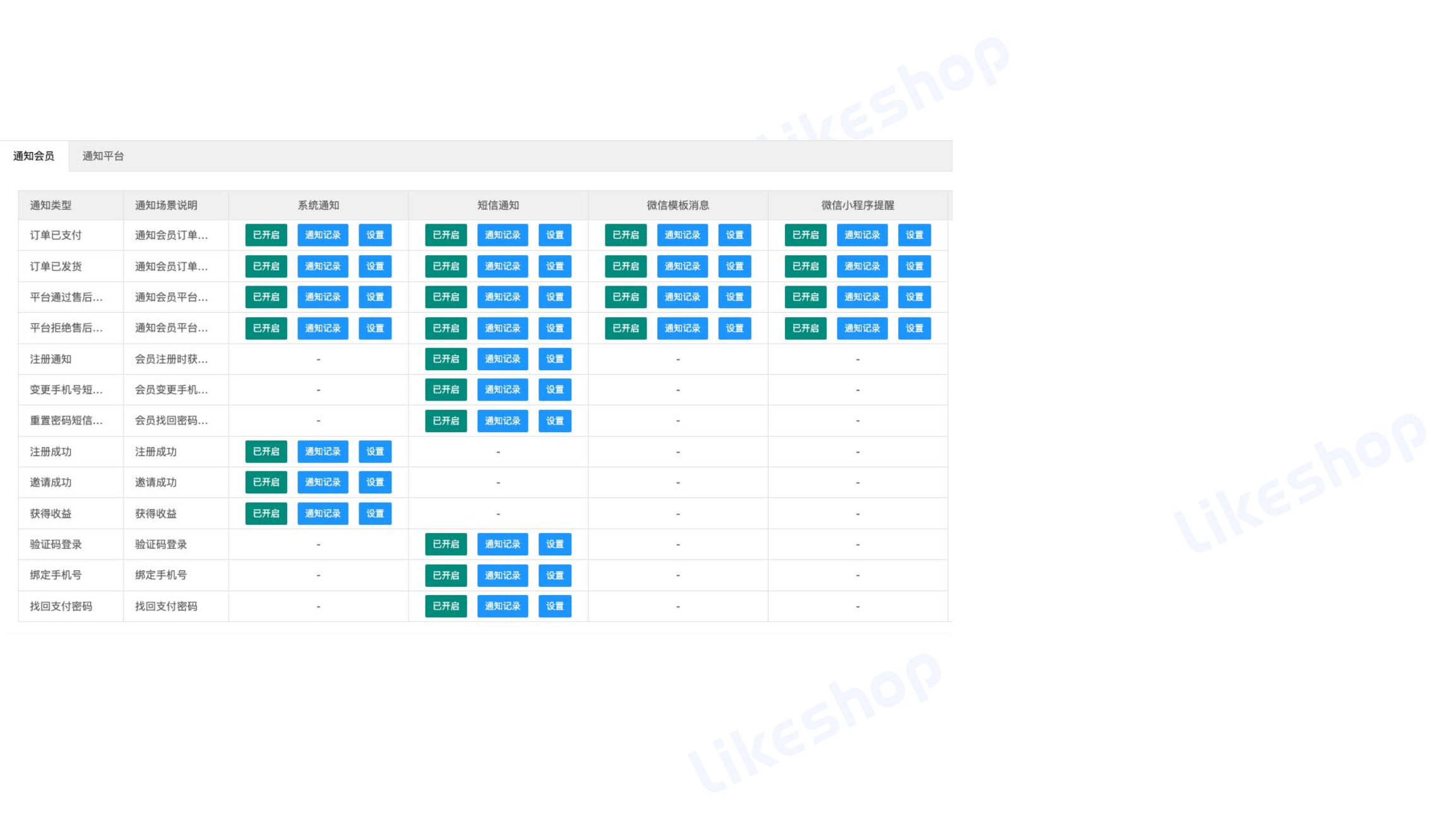 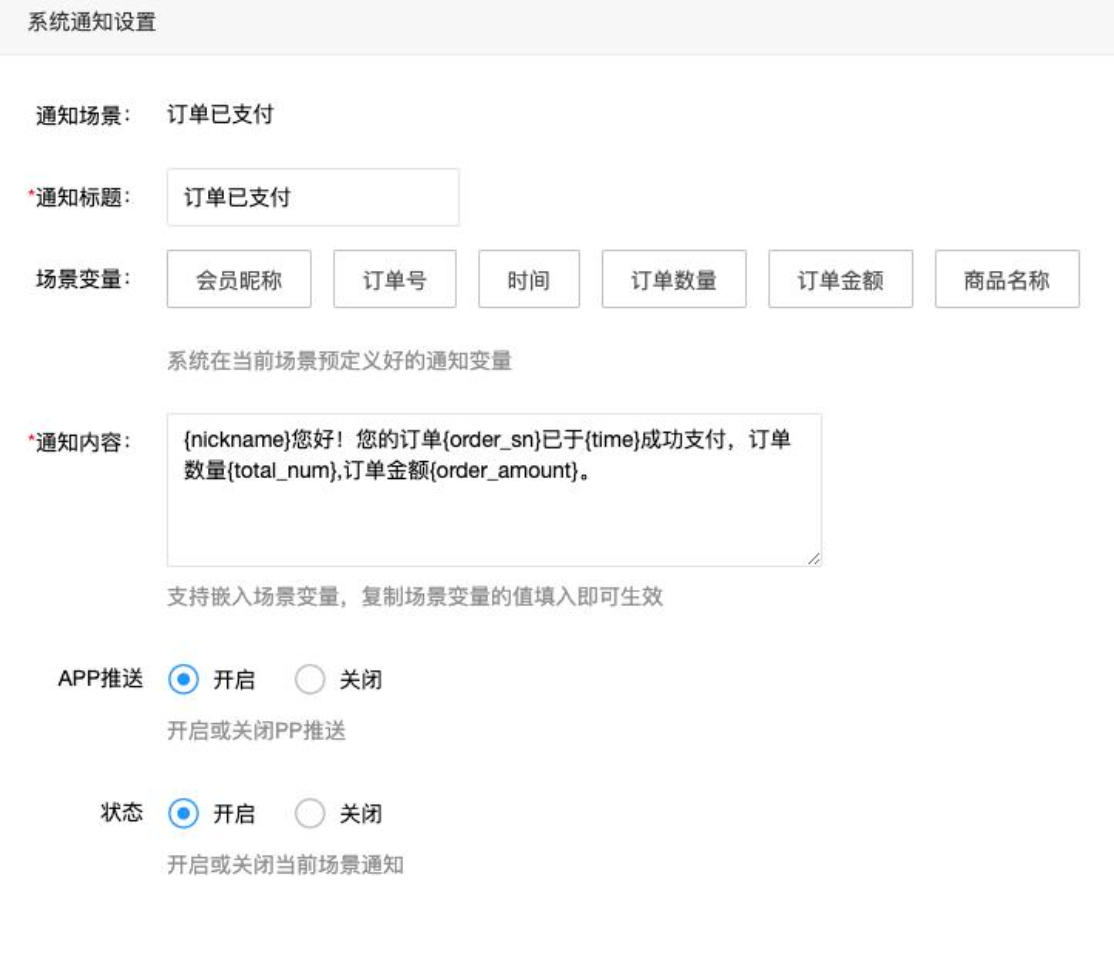 — — wcqh.cn — —
消息通知-短信配置02

支持腾讯云、阿里云短信通道配置
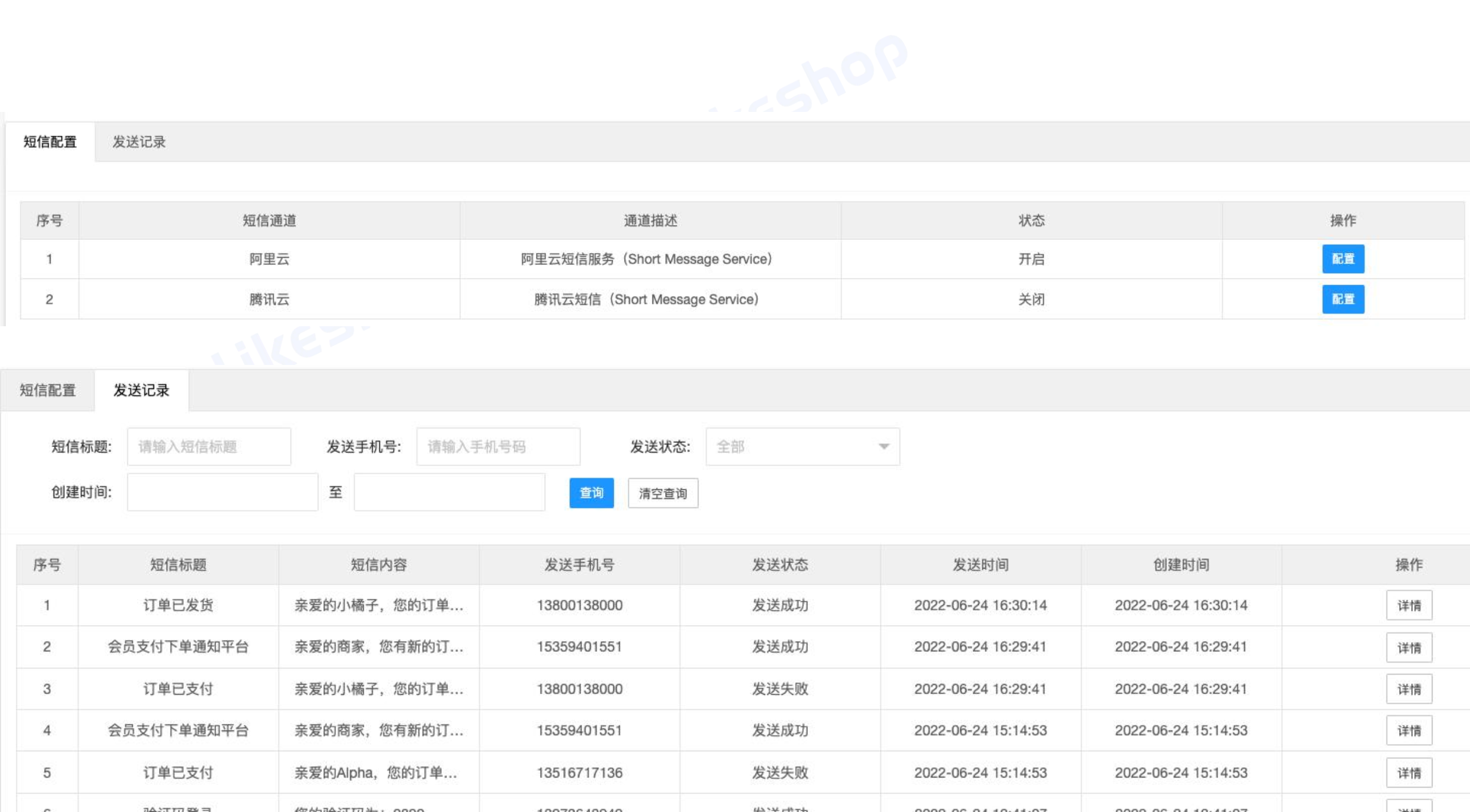 — — wcqh.cn — —
消息通知-短信配置03

支持系统通知、短信通知、微信模版消息、微信小程序提醒
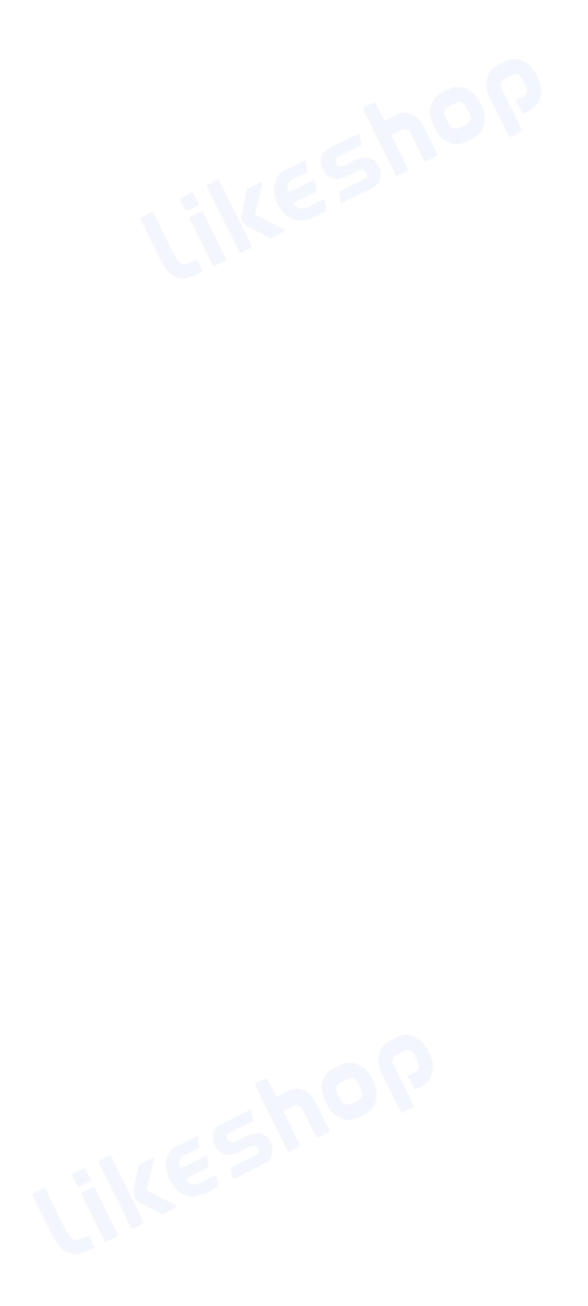 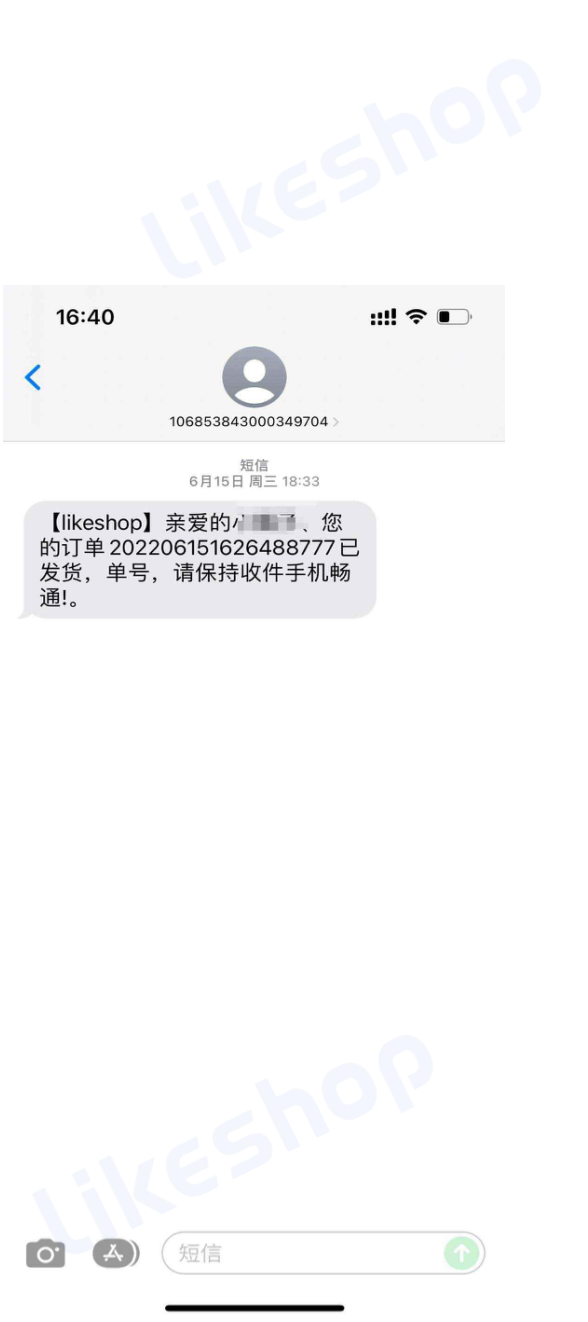 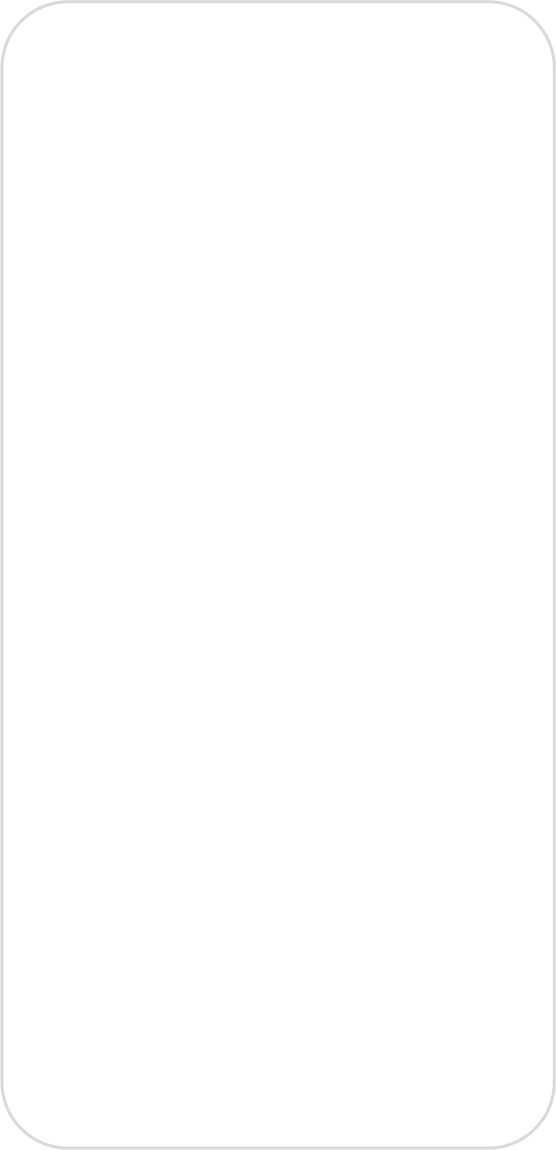 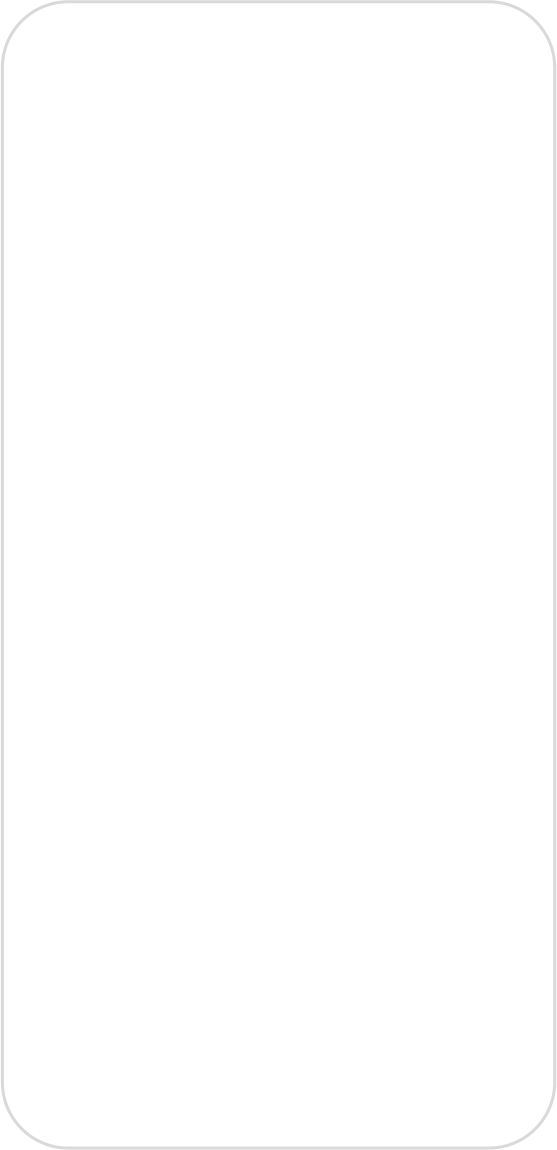 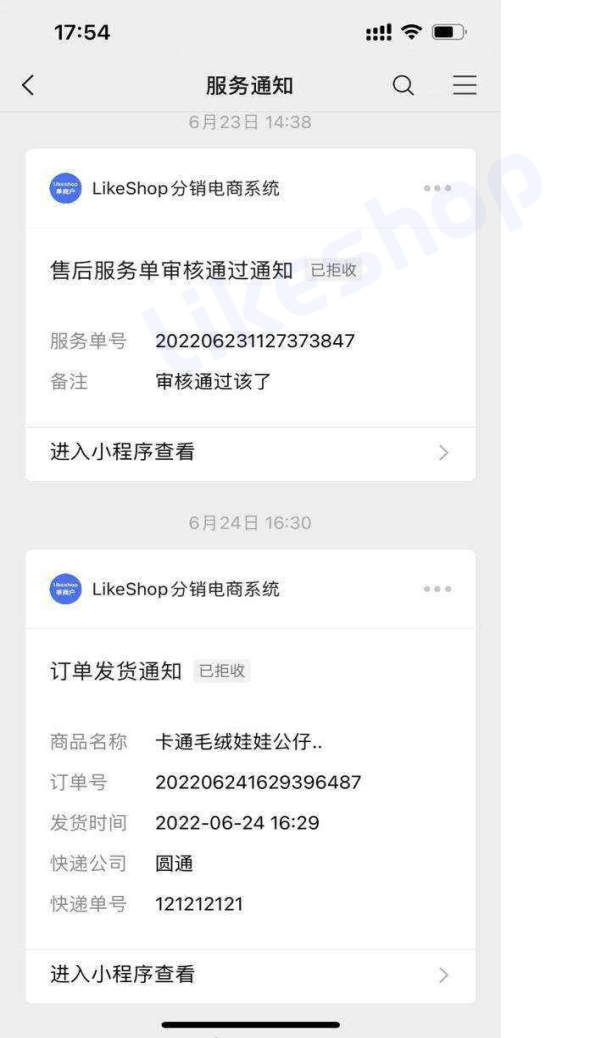 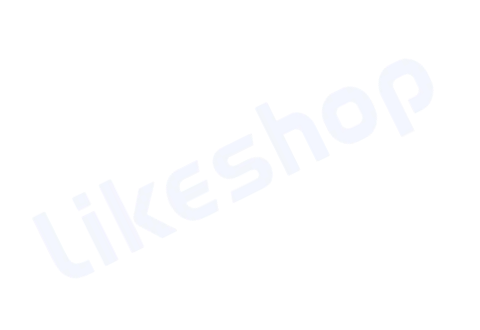 系统通知
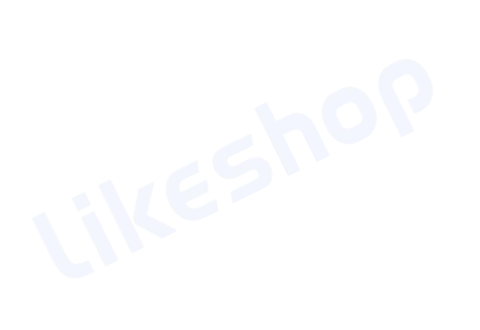 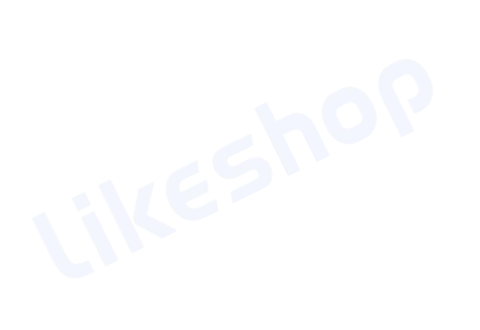 短信通知
微信模版消息
微信小程序提醒
— — wcqh.cn — —
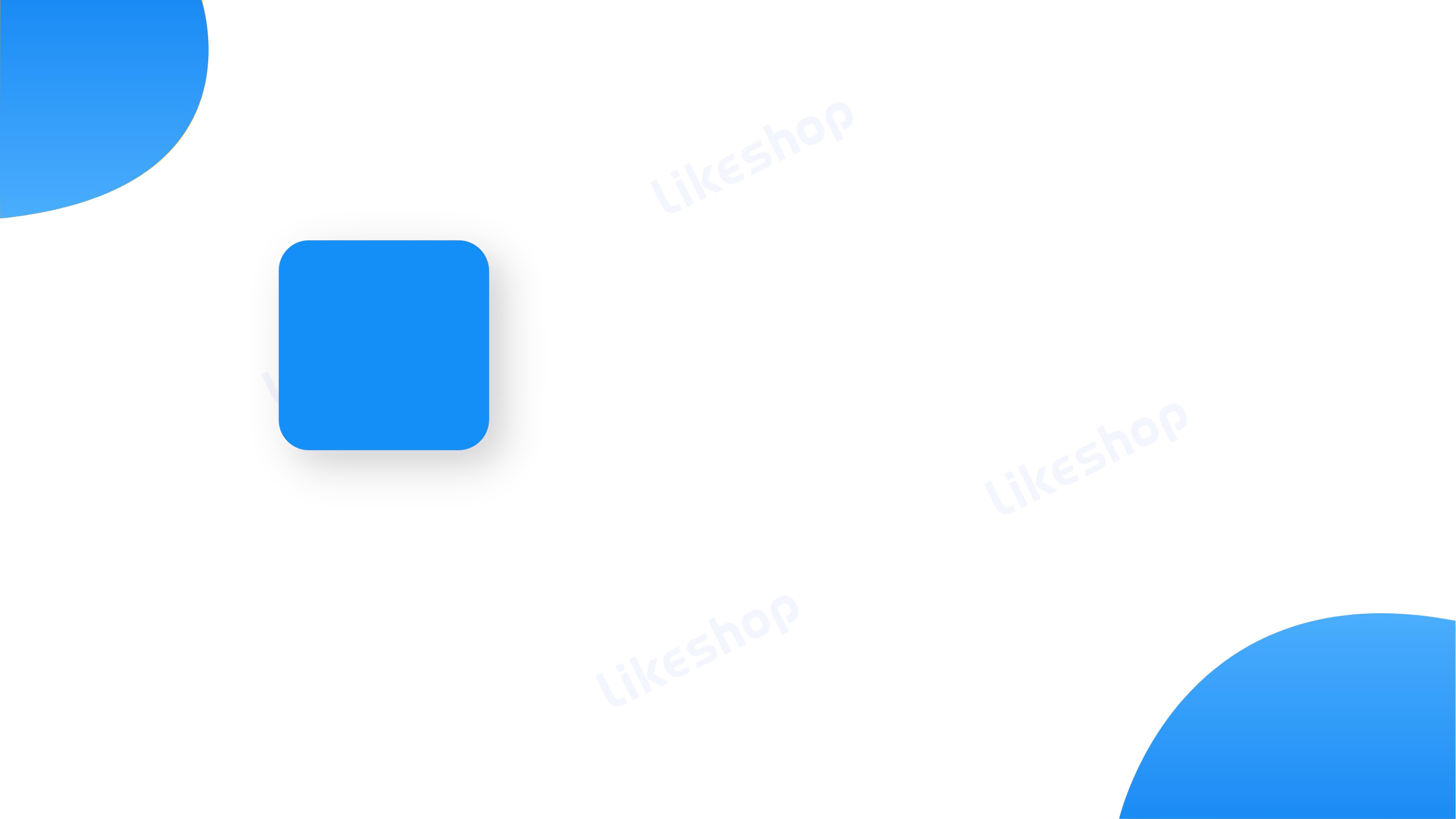 其他设置

支付配置、存储设置、交易设置等功能 设置
12
— — wcqh.cn — —
其他设置-支付配置
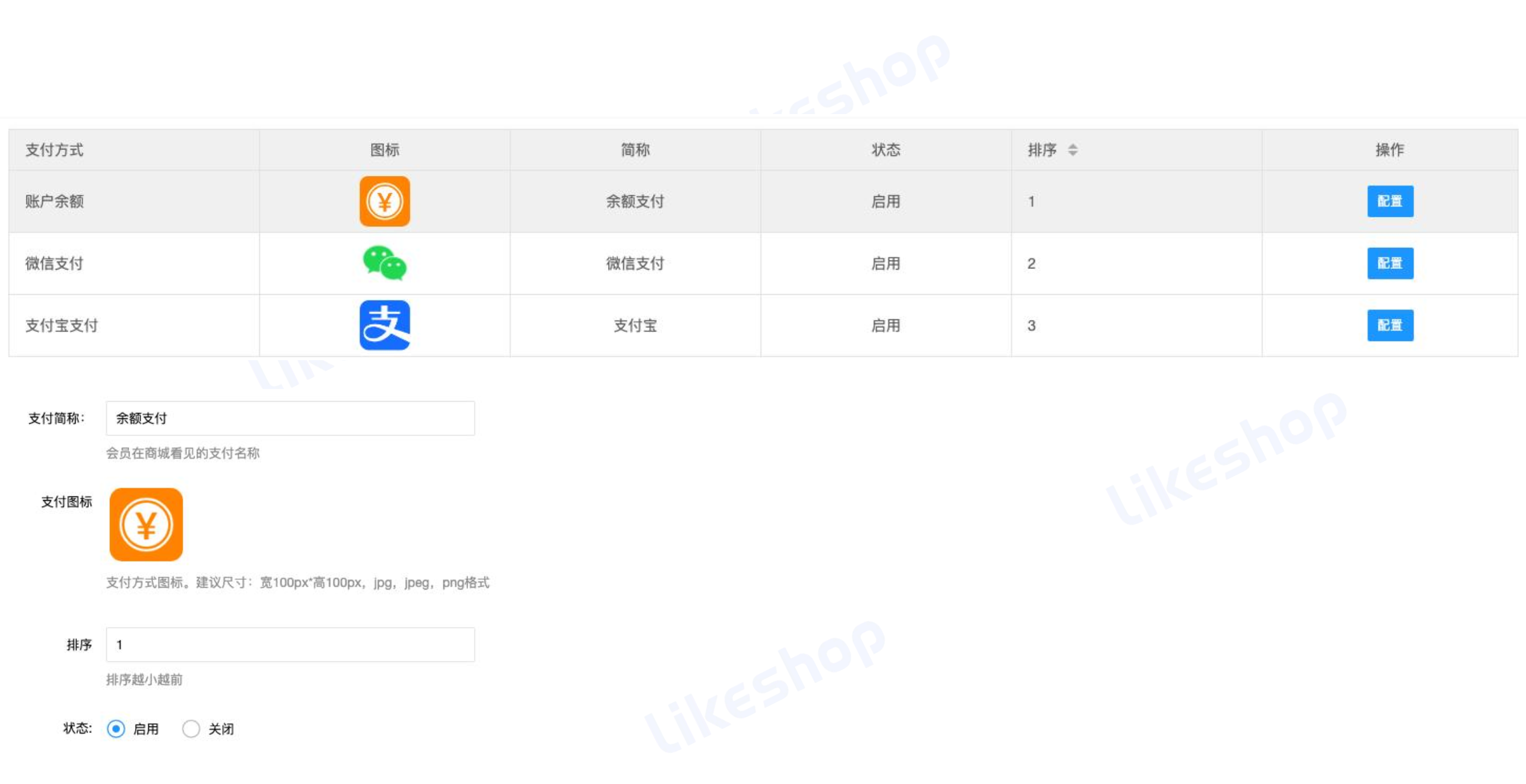 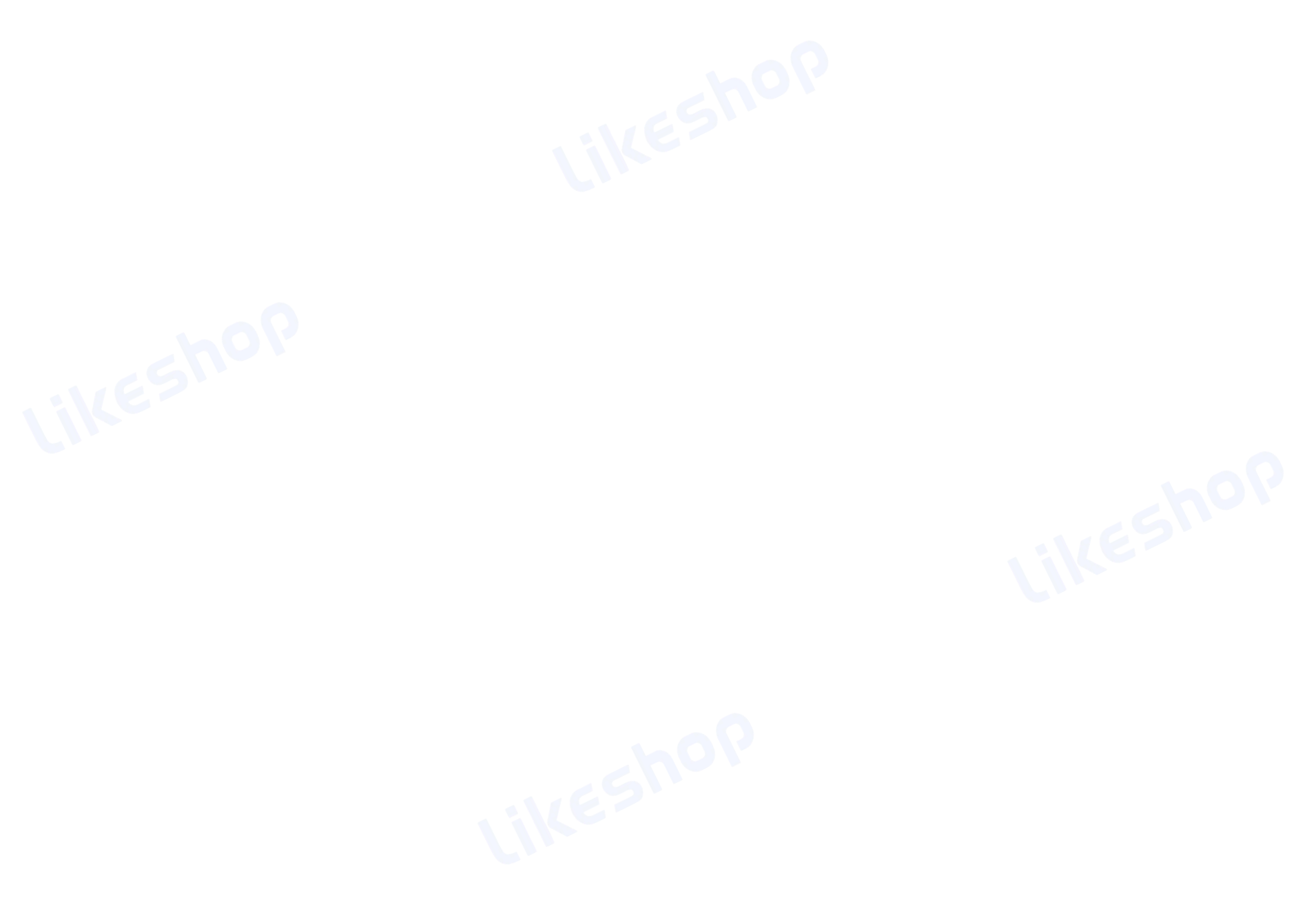 支付方式后台自定义配置
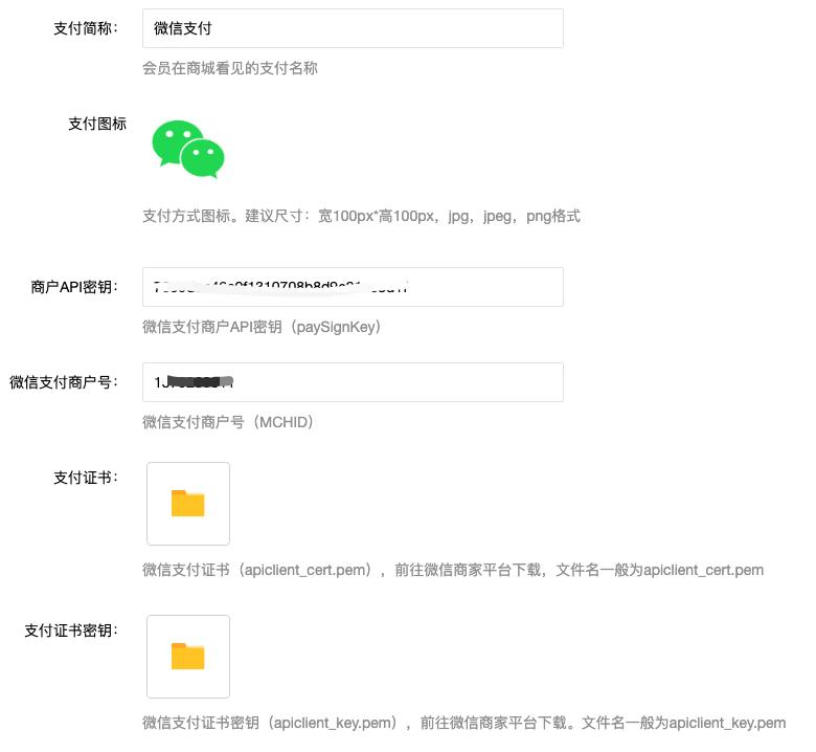 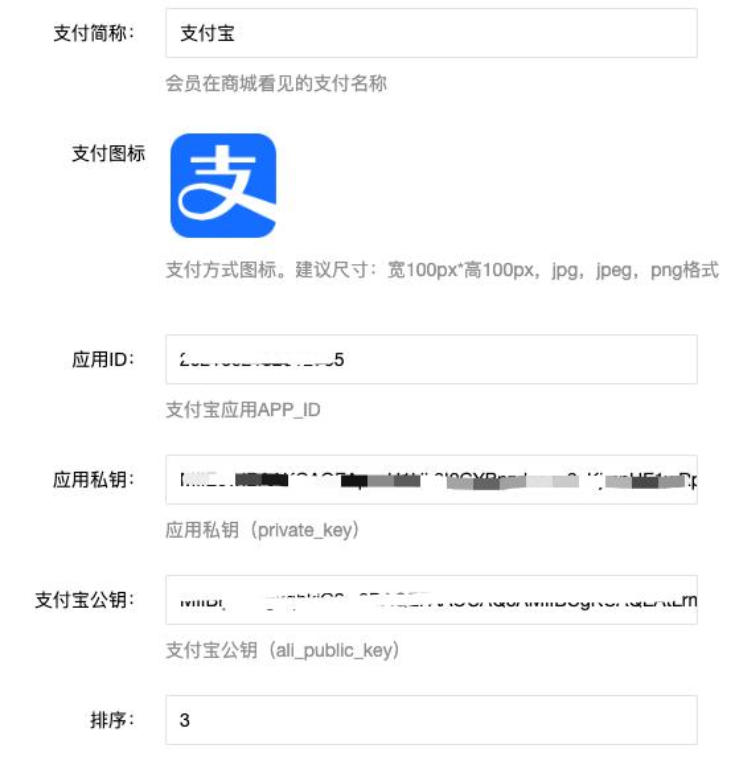 — — wcqh.cn — —
其他设置-交易设置

设置订单自动取消、完成时间，订单售后退款时长。具体看各配置描述信息
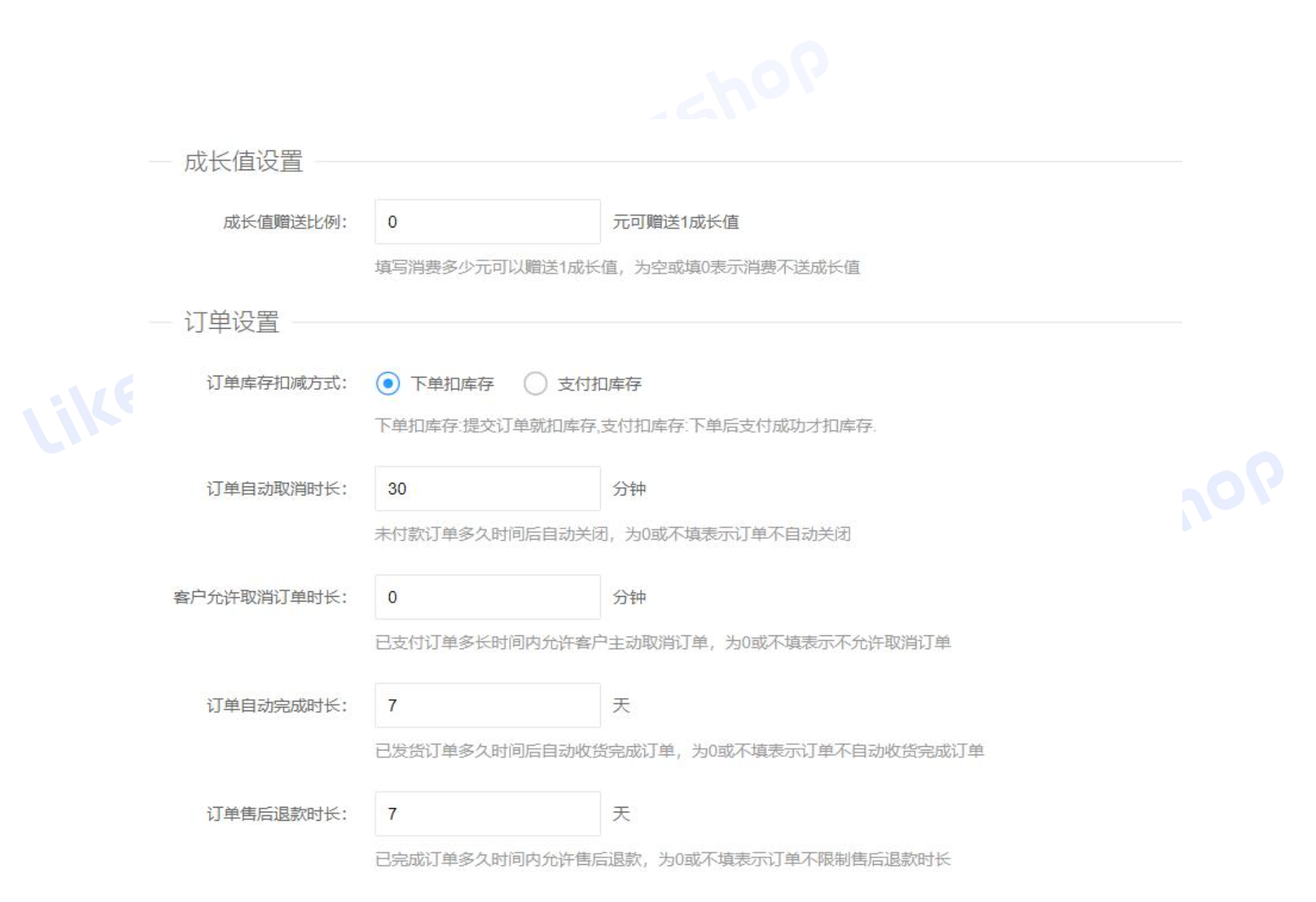 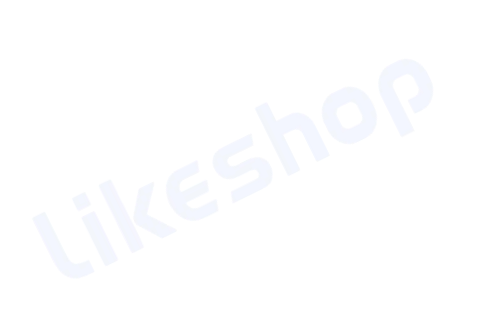 — — wcqh.cn — —
其他设置-存储配置

给商品添加虚拟评价，提高用户购买需求
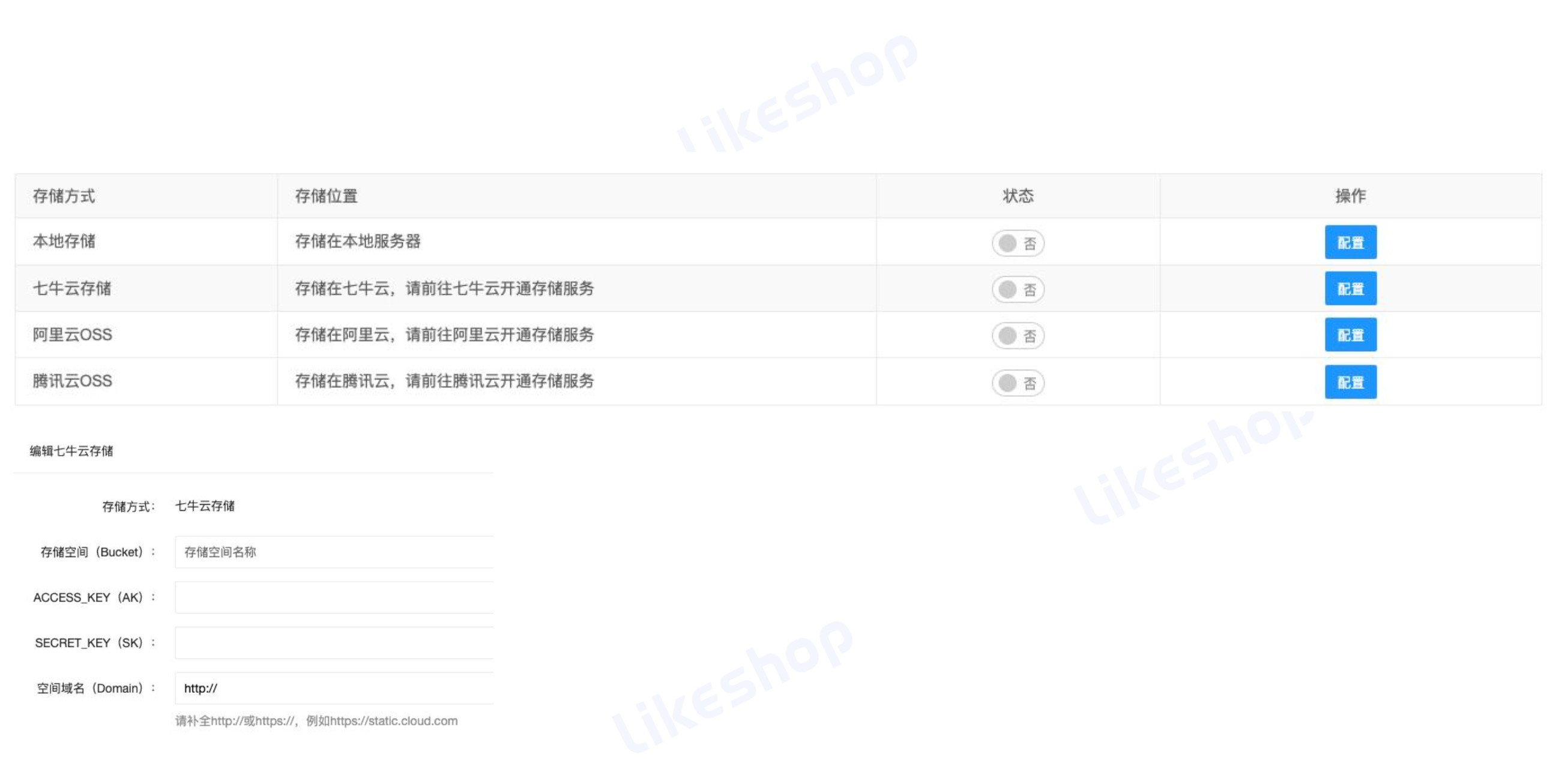 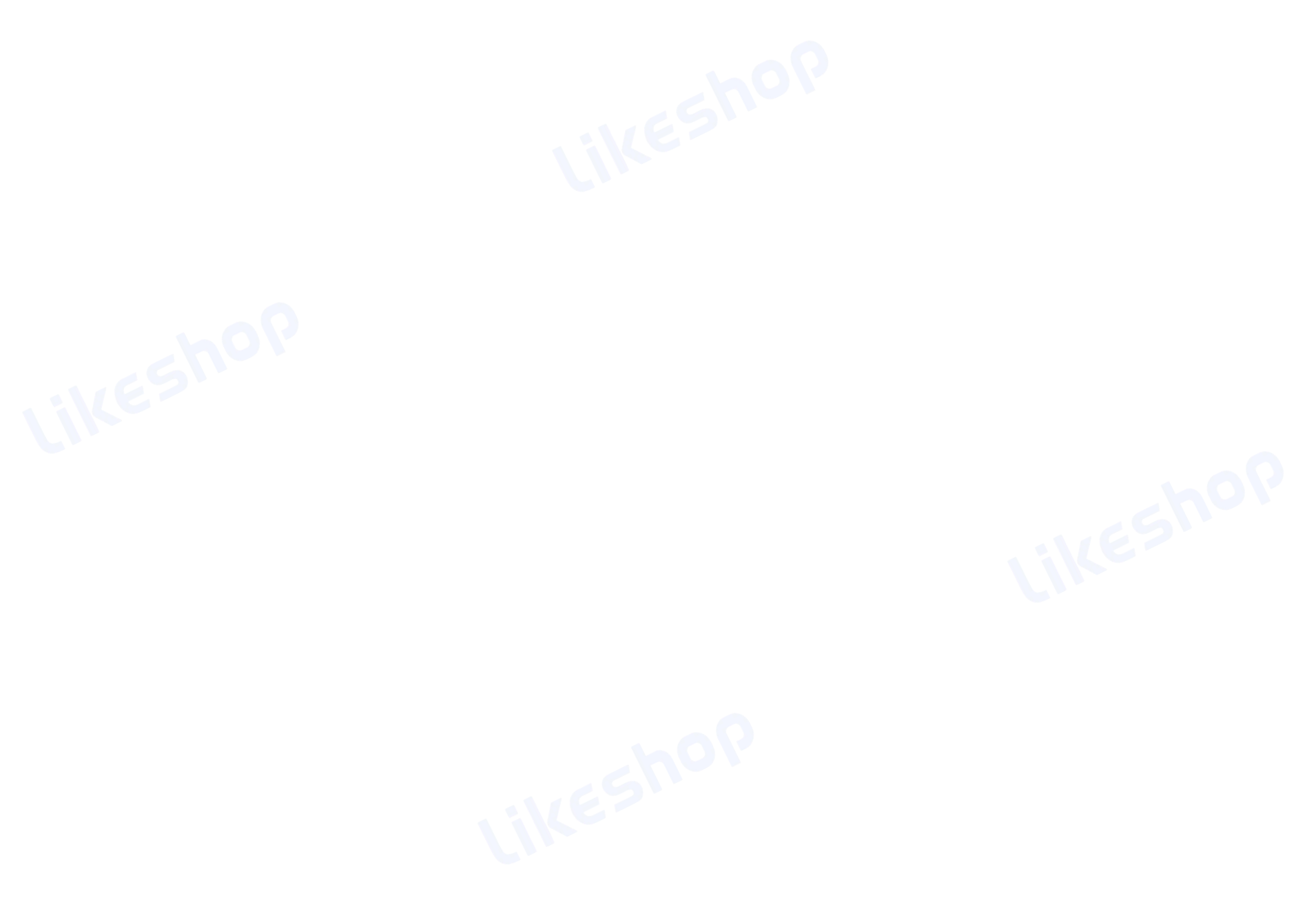 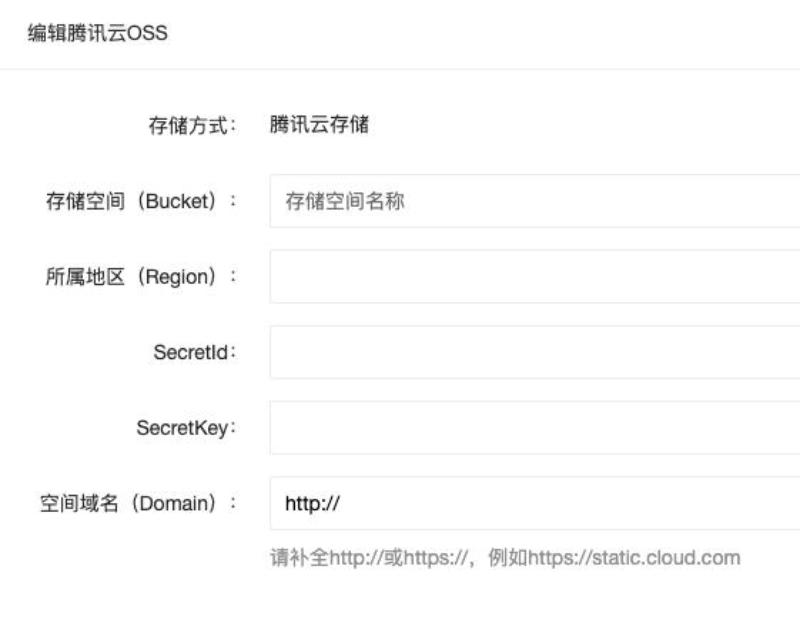 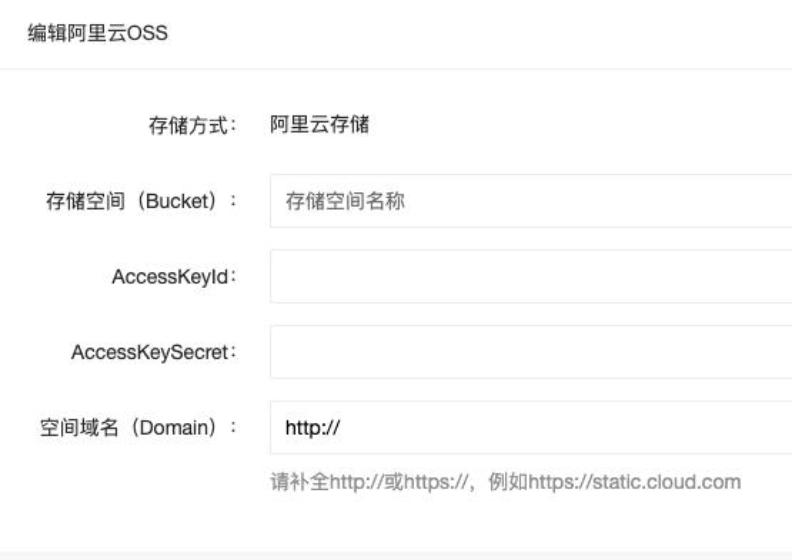 — — wcqh.cn — —
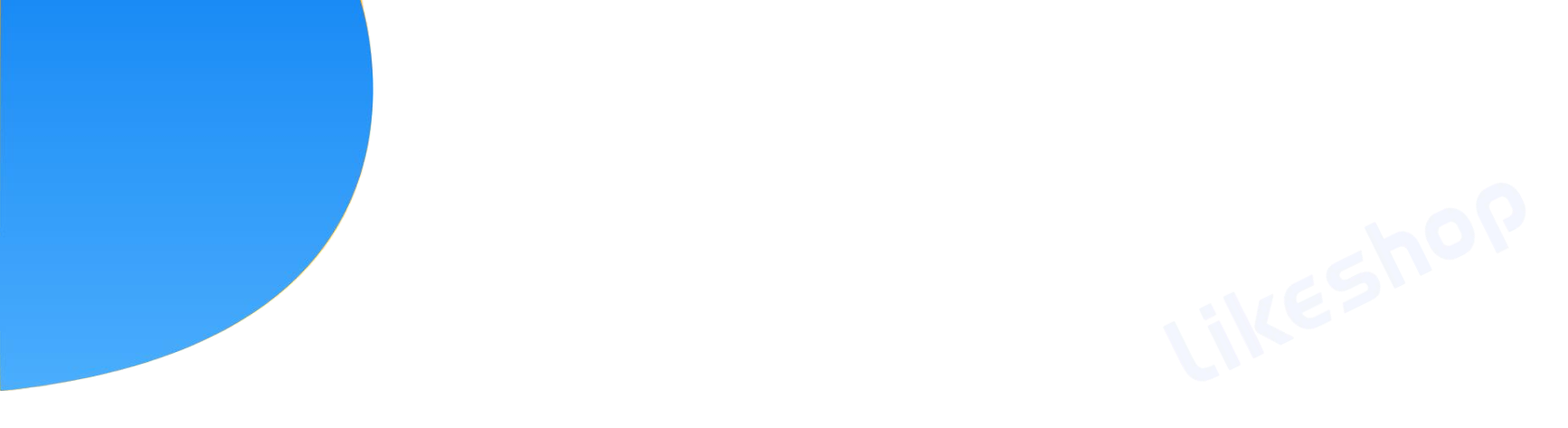 以创新推动经济全球化
释放数字经济动能，推动企业数字化转型
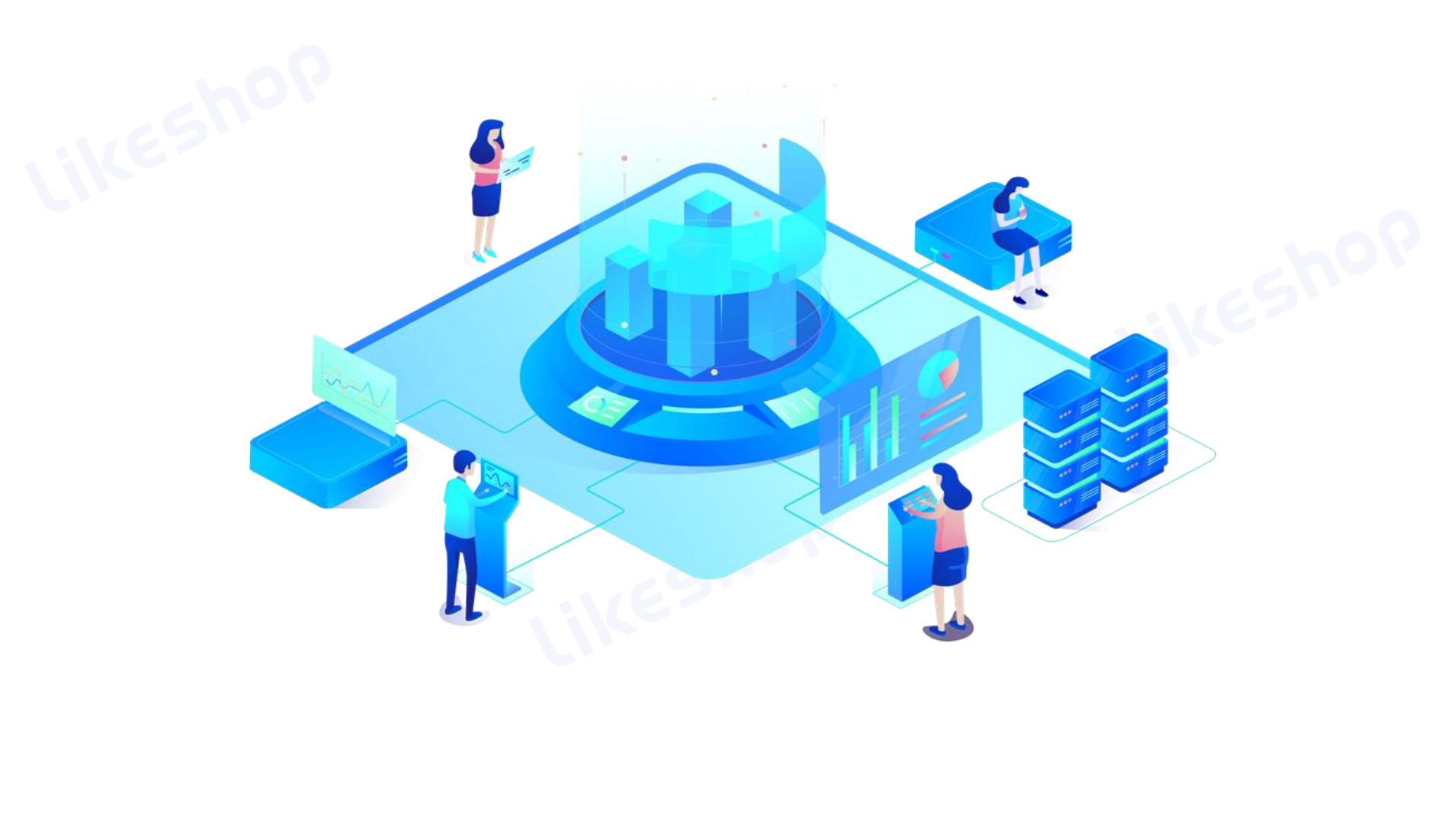 — — wcqh.cn — —